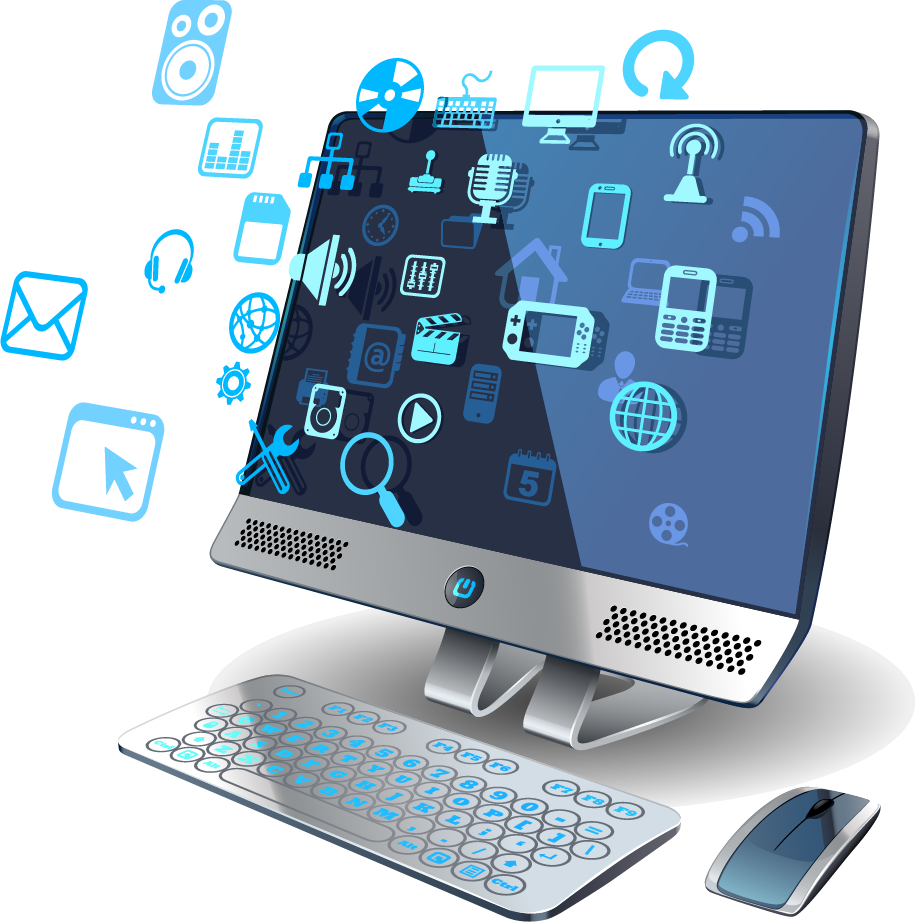 112 學年度 第 1 學期
圖書館
進修部新生
利用教育
借閱規則
01
05
09
環境介紹
開閉館時間
02
06
圖書館-新手上路
入館須知
課程重點
03
07
館藏查詢-小密訣
線上預借服務
電子書無所不在
好康活動
04
08
01
環境介紹
圖書館位於何處
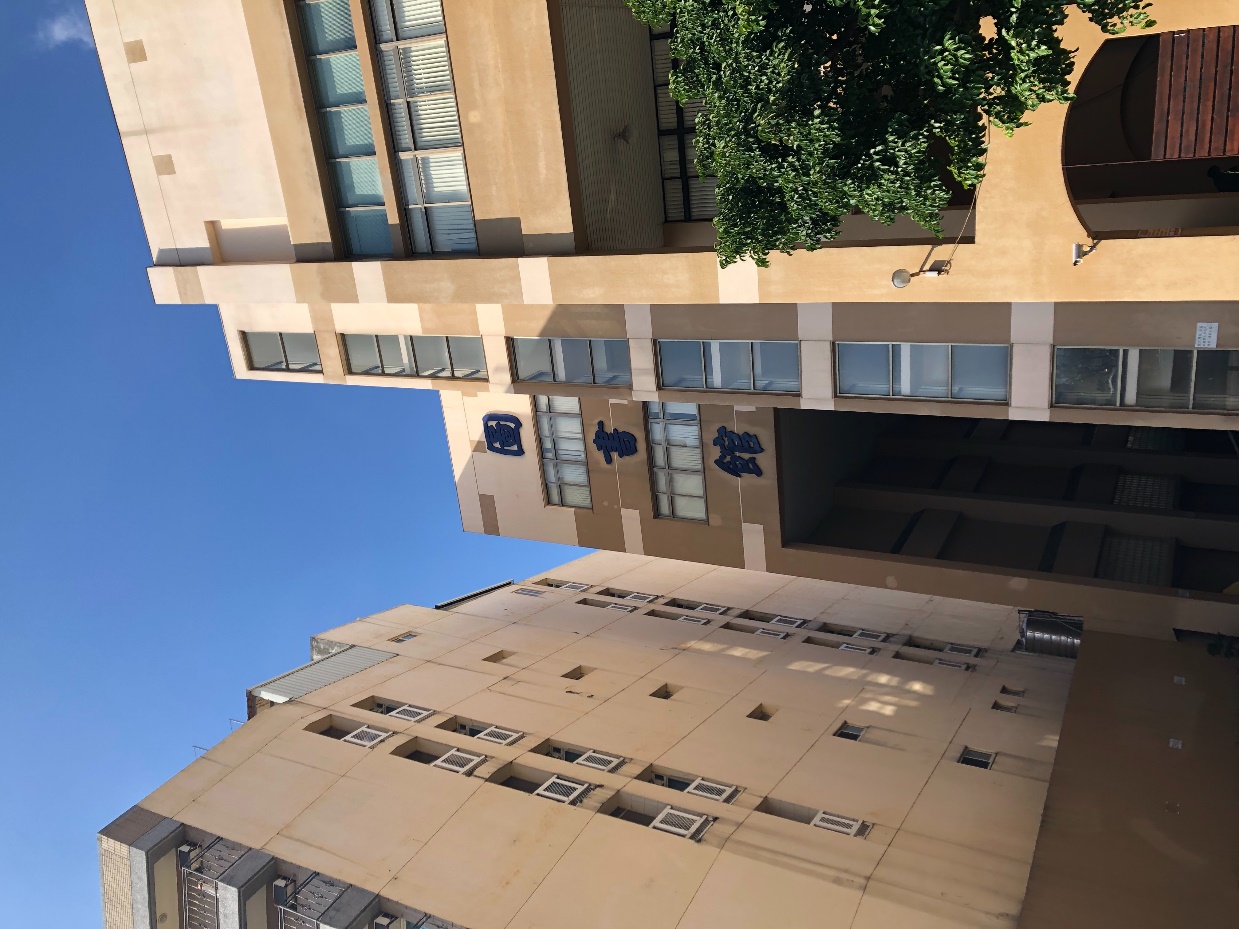 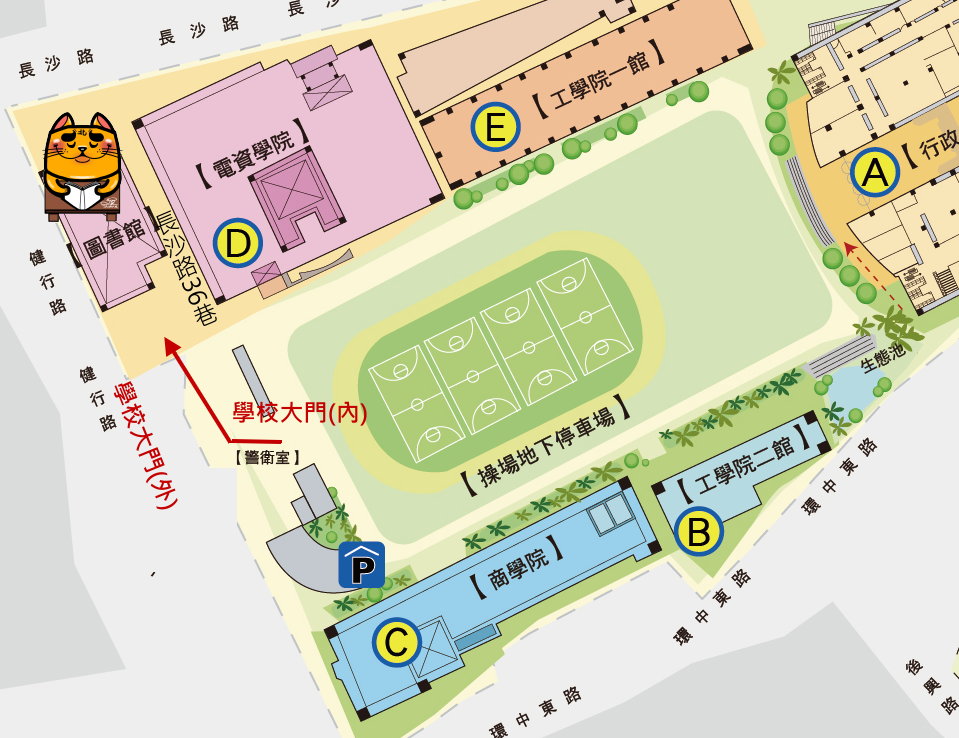 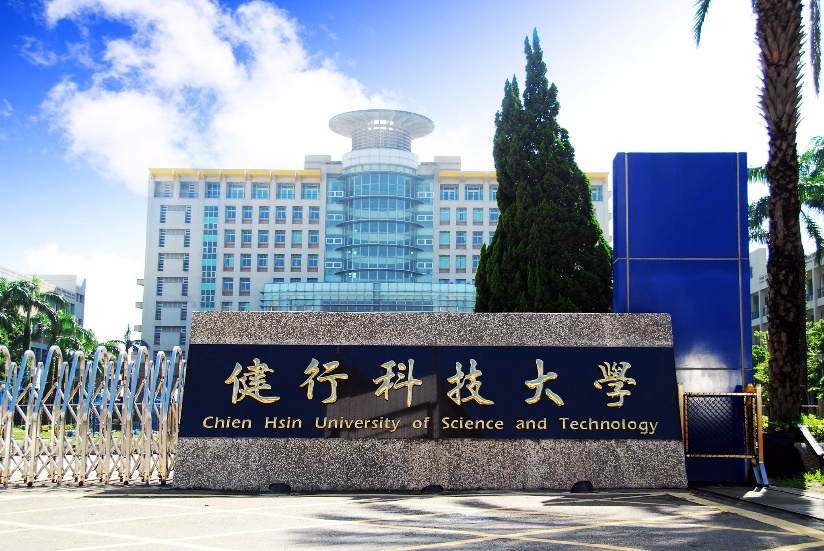 站在校門口往右斜角看
閱讀書活區
熱門新書
1F 功能介紹/實景呈現
入口
流通櫃枱
全館圖書借書、還書
學生證/職員證感應入館
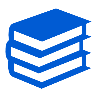 1F 功能介紹/實景呈現
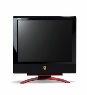 電腦區
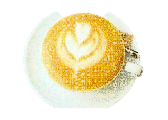 咖啡免費喝
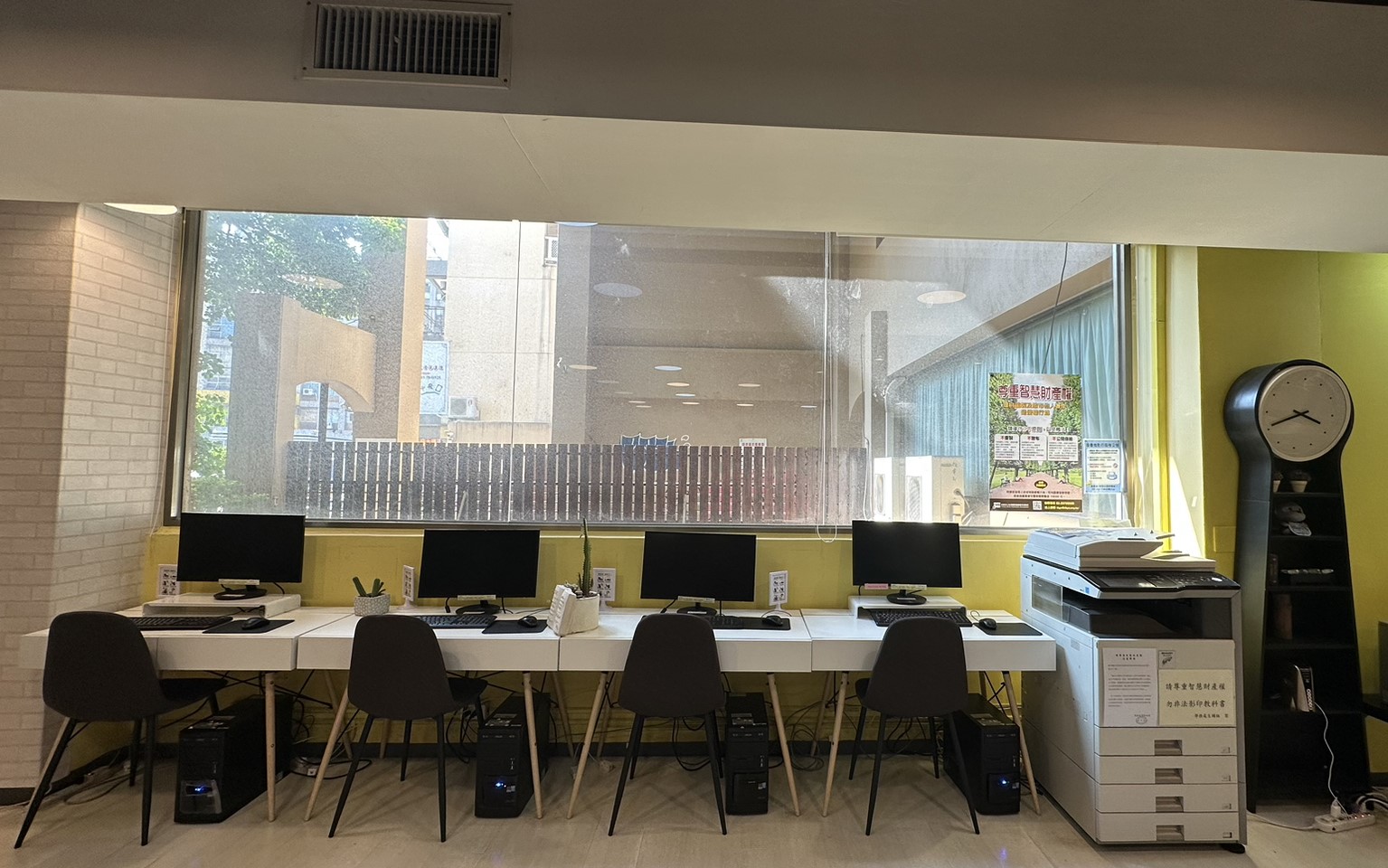 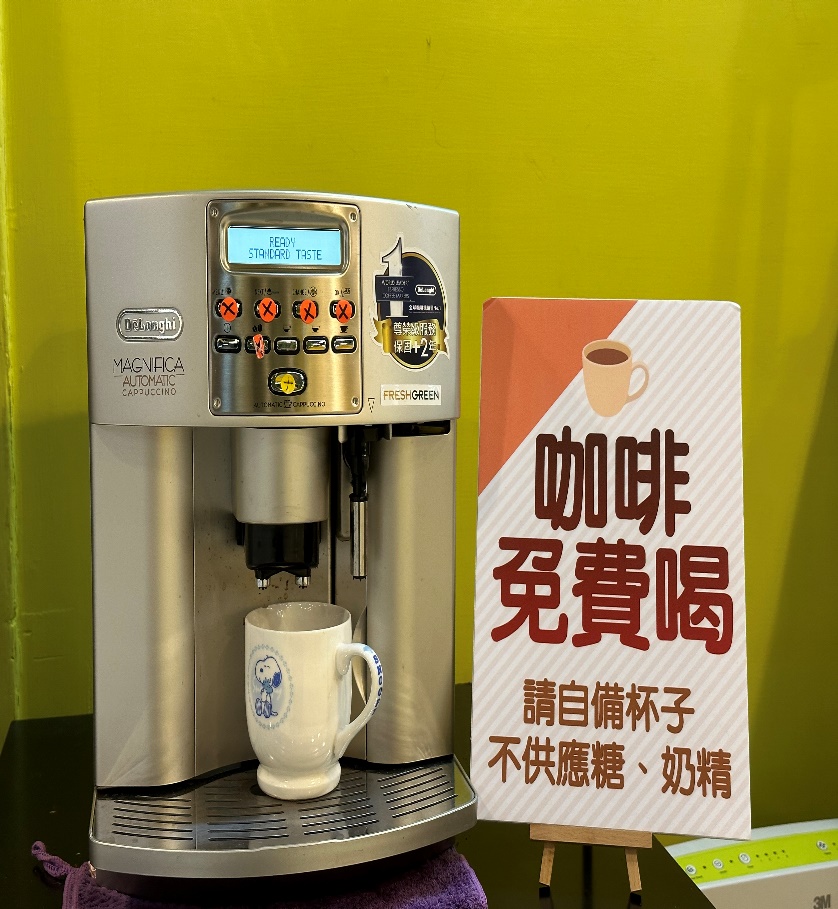 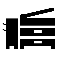 設有付費影印機列印‧使用請洽詢櫃枱
4F中文書庫
舒適閱覽座位、各種好書
2F 3F 4F功能介紹/實景呈現
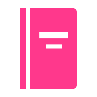 3F現行期刊區
2F健行藝廊
期刊按筆畫順序排放
每學年展出靜態藝術作品，並搭配舉行導覽、演講、手作課程
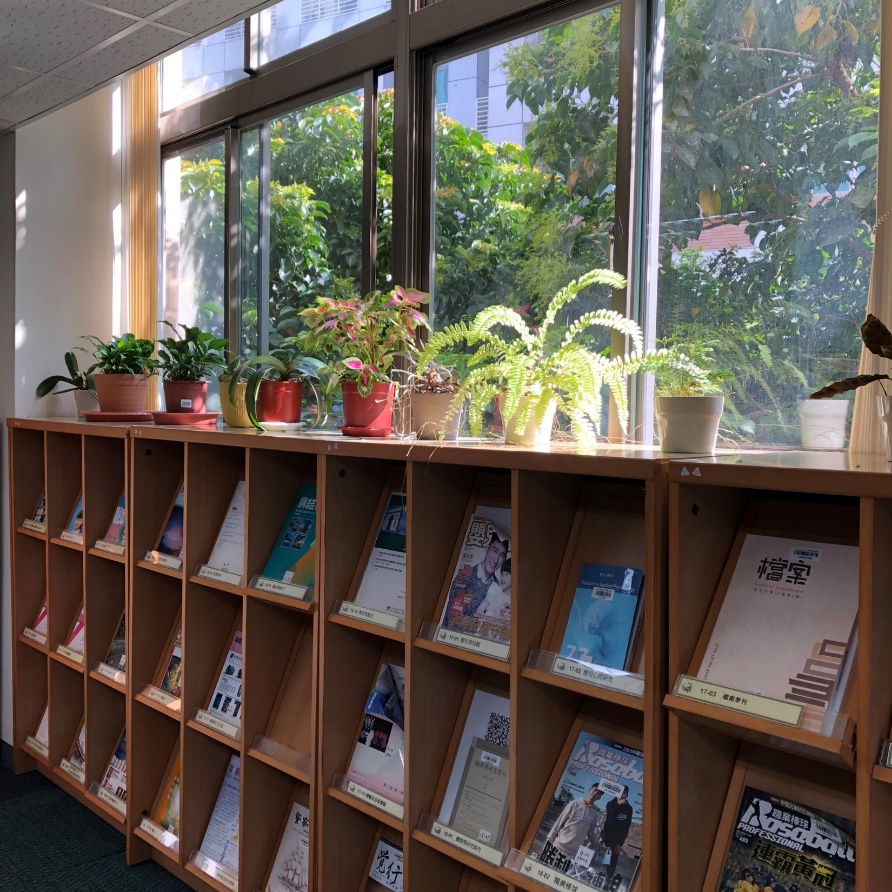 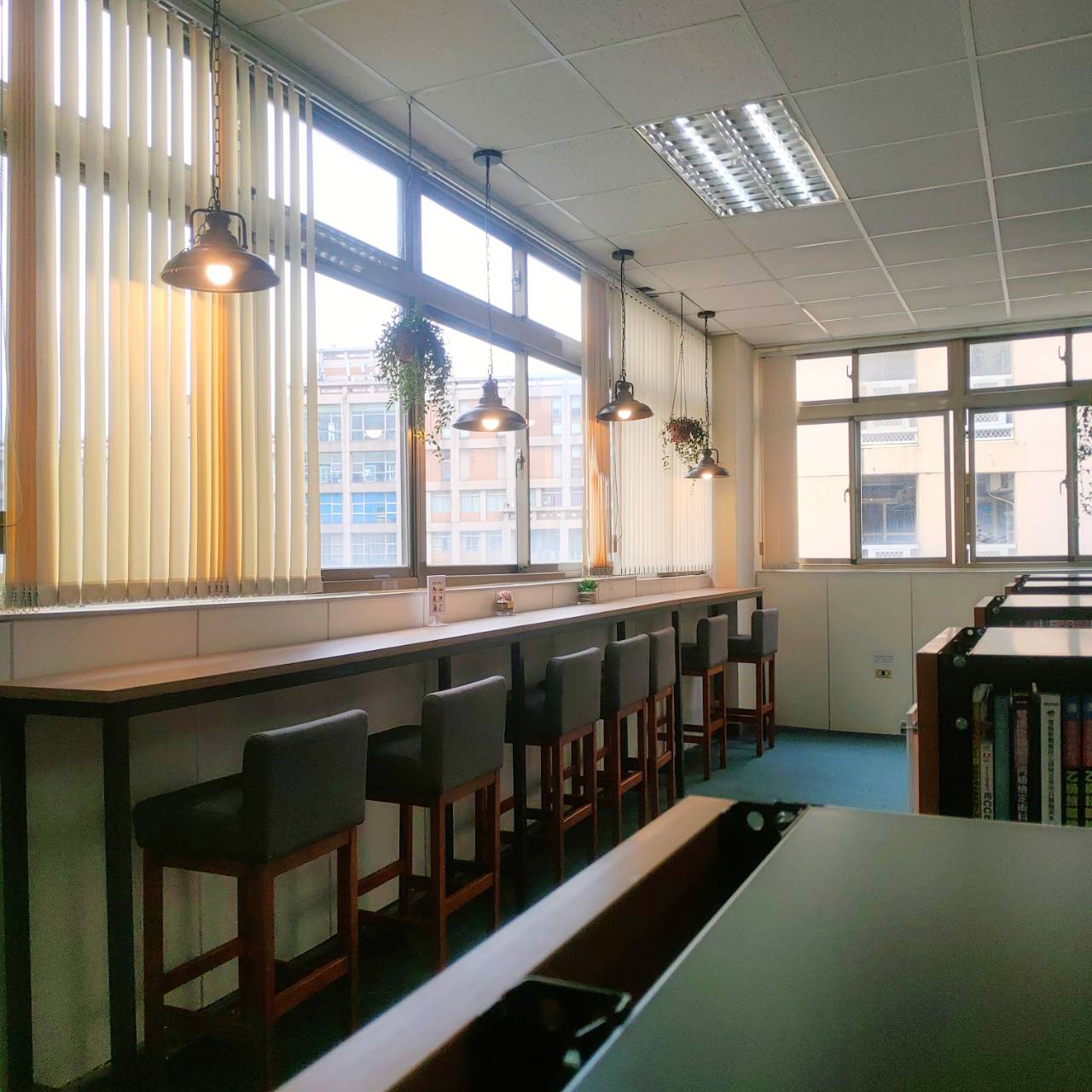 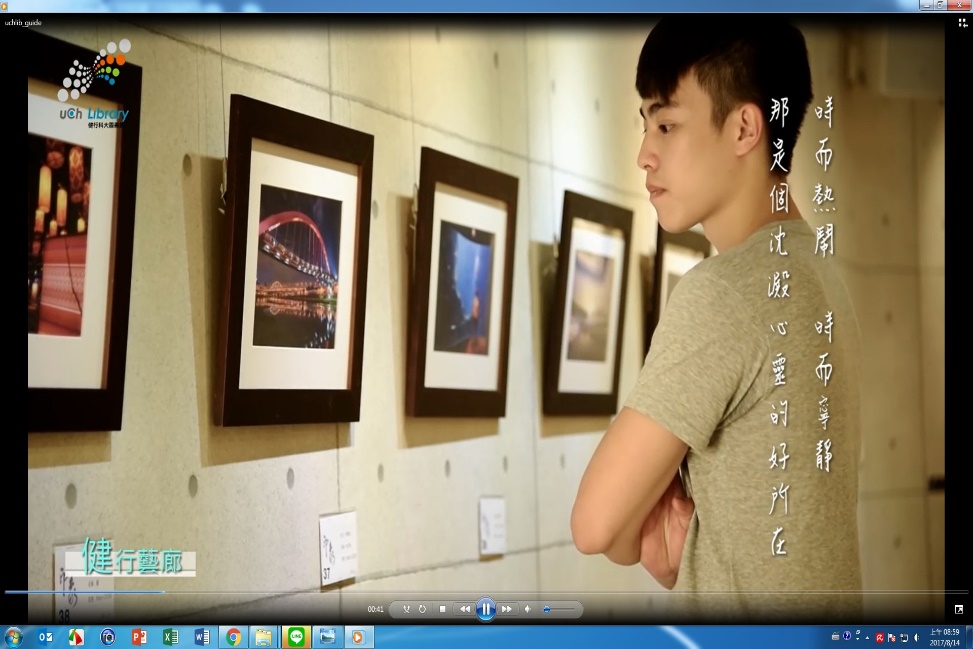 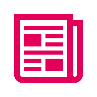 大小團體欣賞室
個人視聽座位
3-5人可借用共同觀賞電影
5F功能介紹/實景呈現
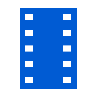 片庫
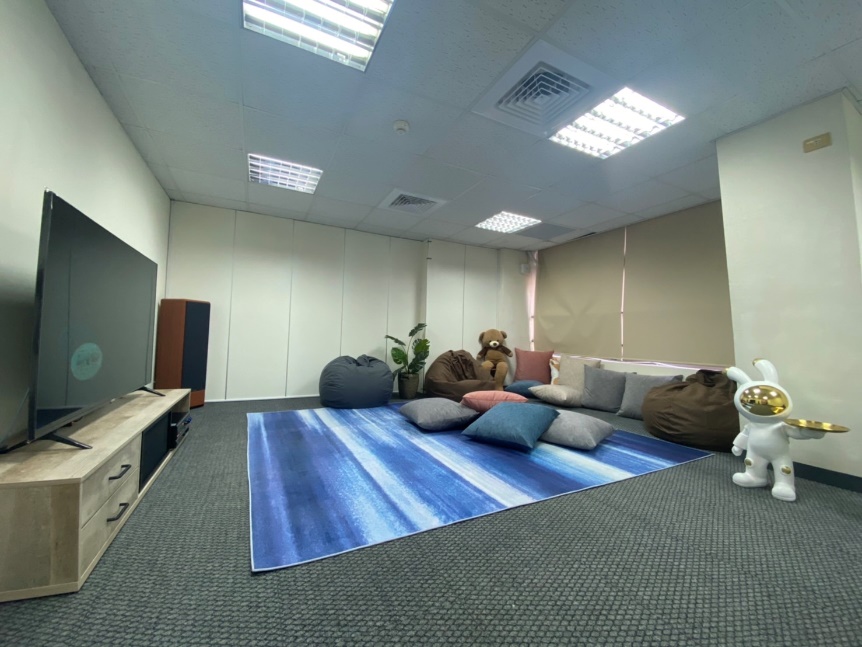 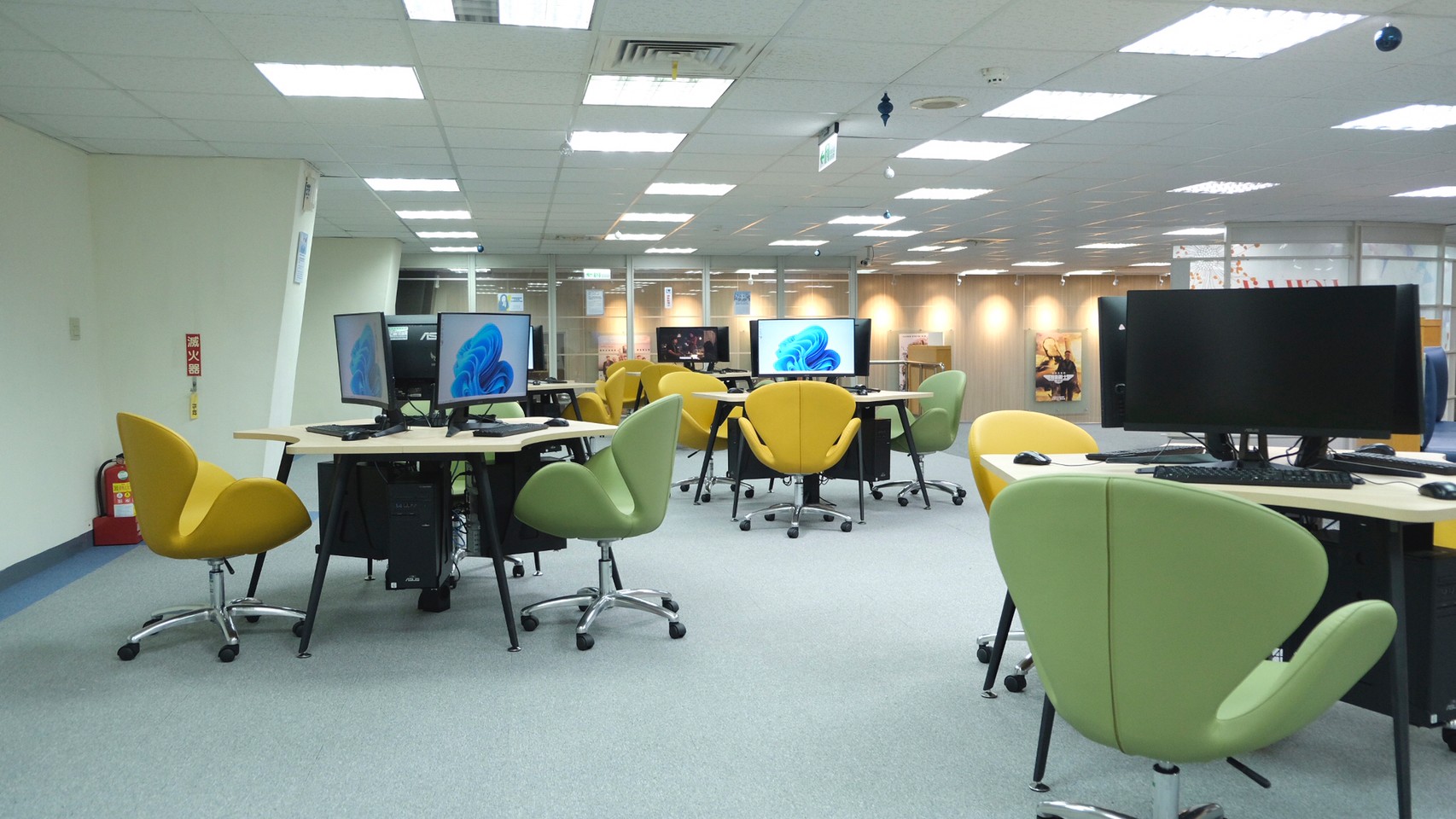 有休閒、教學、語言學習等各式影片供挑選
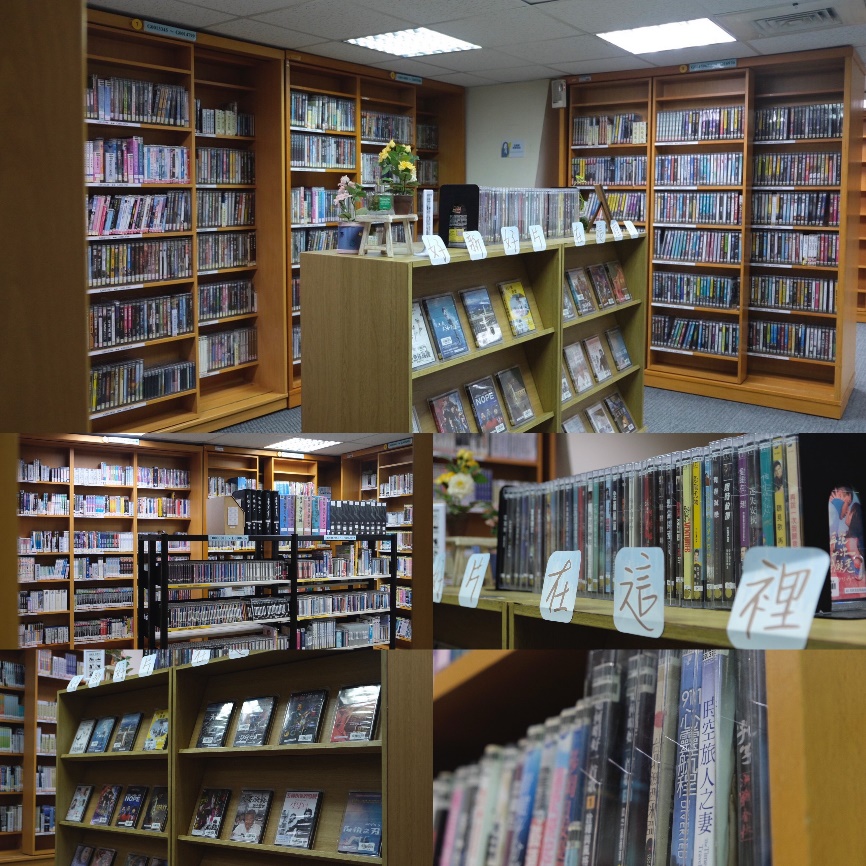 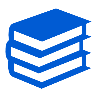 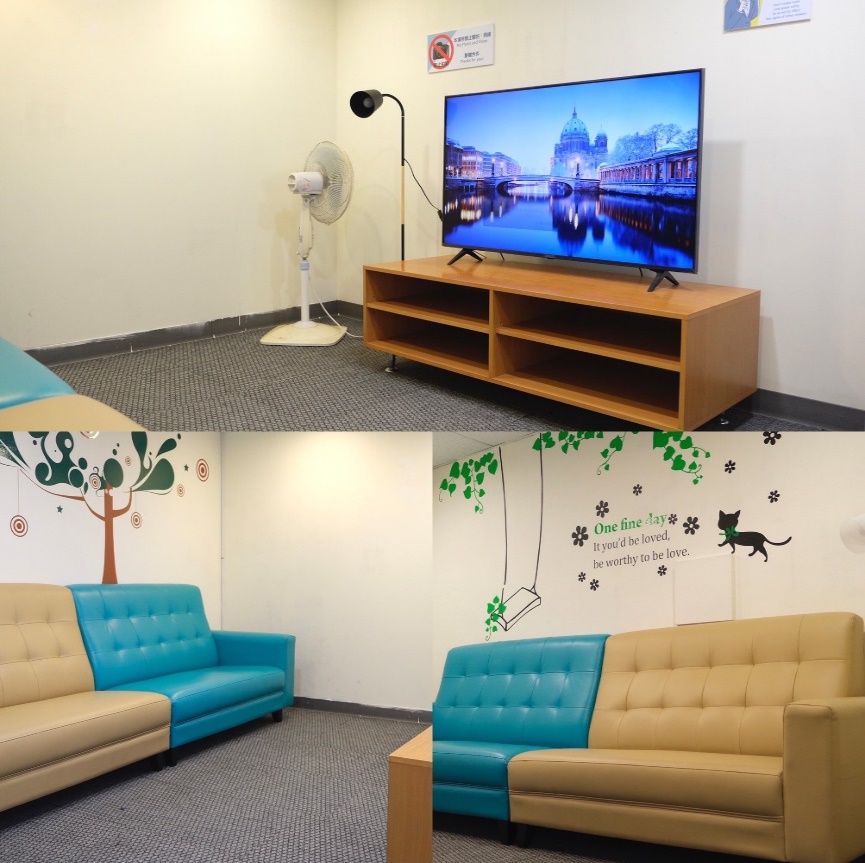 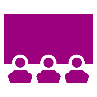 5F功能介紹/實景呈現
多媒體視聽中心
雲端公播電影
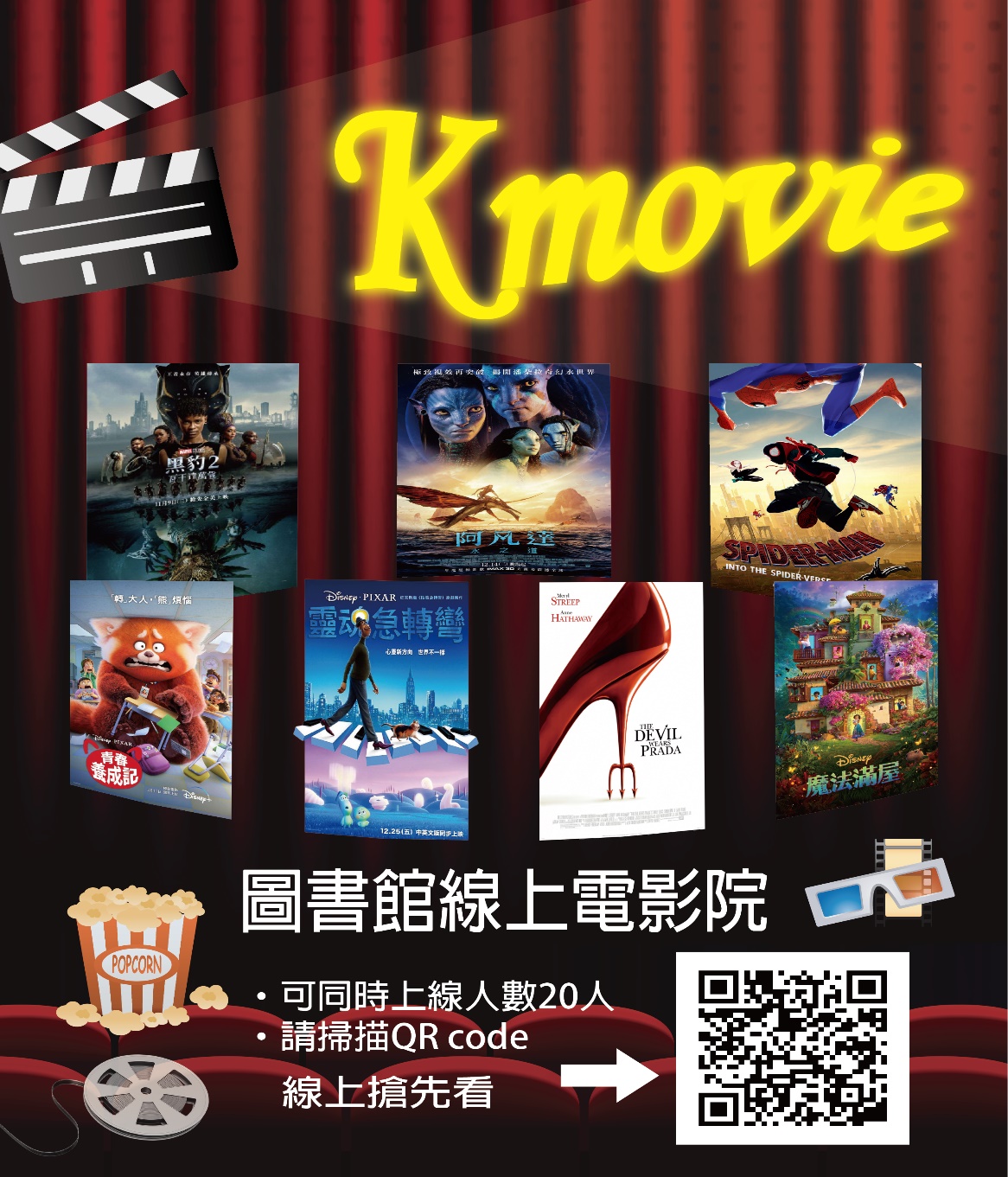 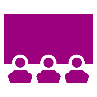 KMovie
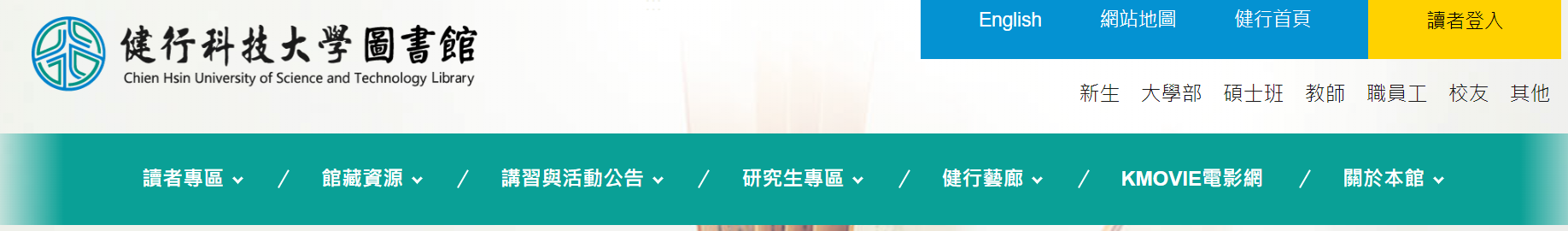 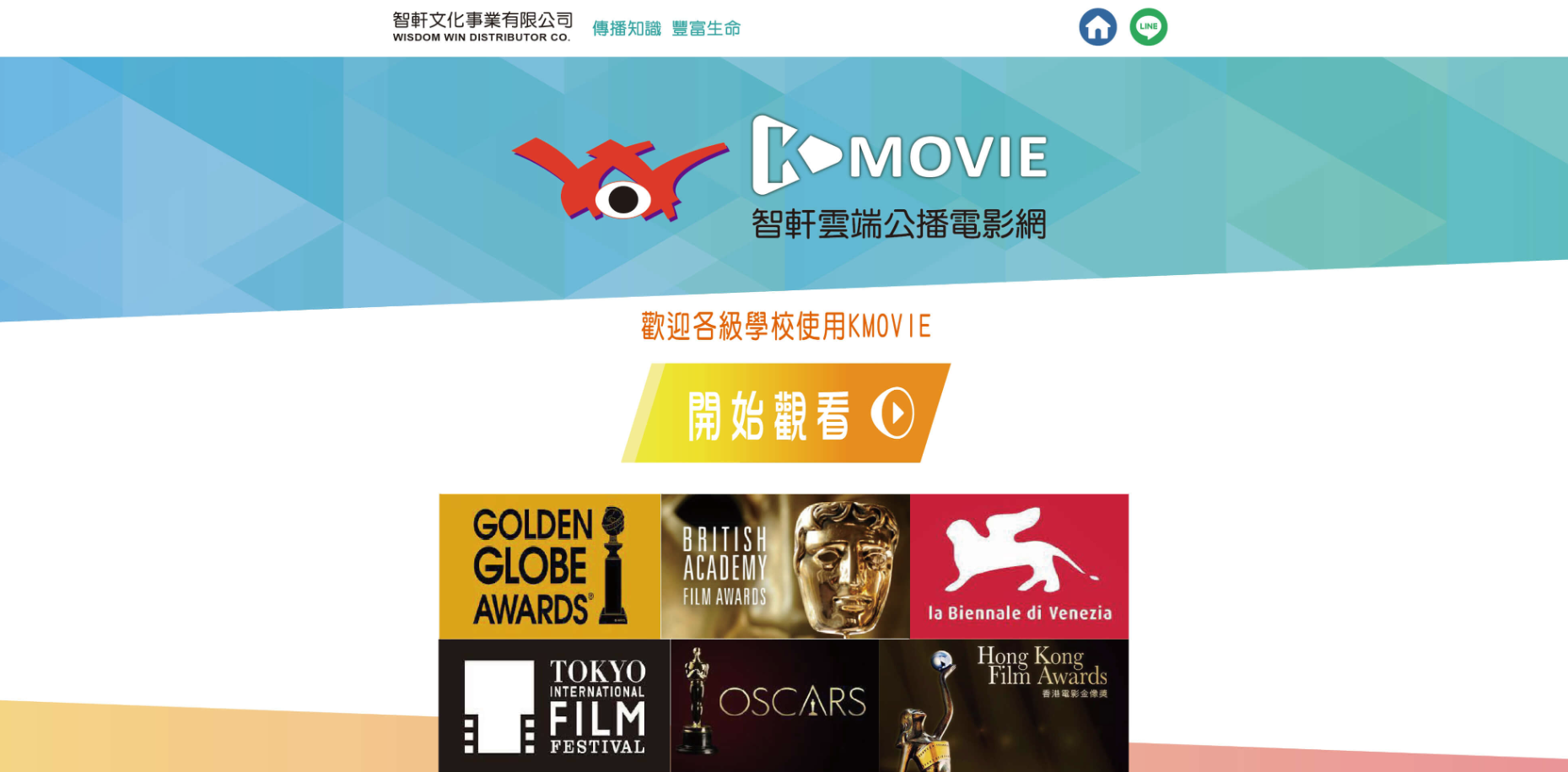 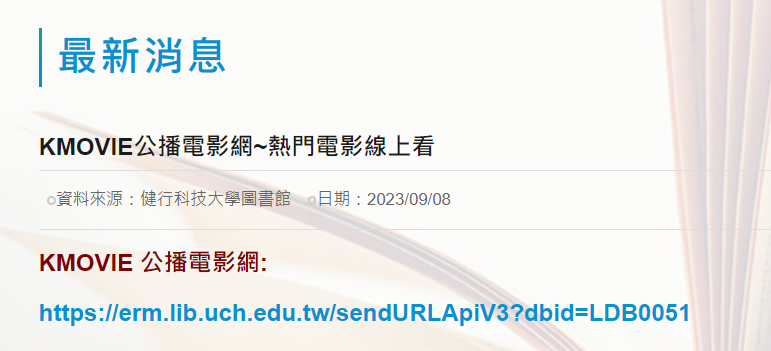 02
開、閉館時間
各項樓層/服務開放時間
星期一~四
星期五
星期日
8:30-21:00
8:30-18:00
10:10-16:00
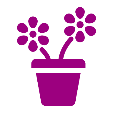 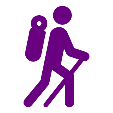 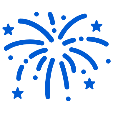 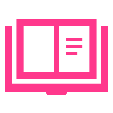 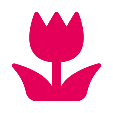 星期六，國定假日
寒暑假



B1-B2





1-4F
還書-使用還書箱
進修部學生週六借書可申請線上預借服務
另行公告




5F
9:30-17:30
9:30-17:30
閉館前15分鐘停止借還書
03
入館須知
入館步驟與方式
館內禁止飲食、高聲喧嘩。請勿攜帶食物/飲料入館。
未帶證件，請確實換卡入館。未拿到學生證前，可利用身份證、駕照、健保卡等入館、借閱圖書。
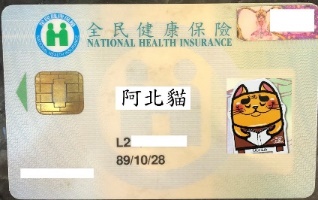 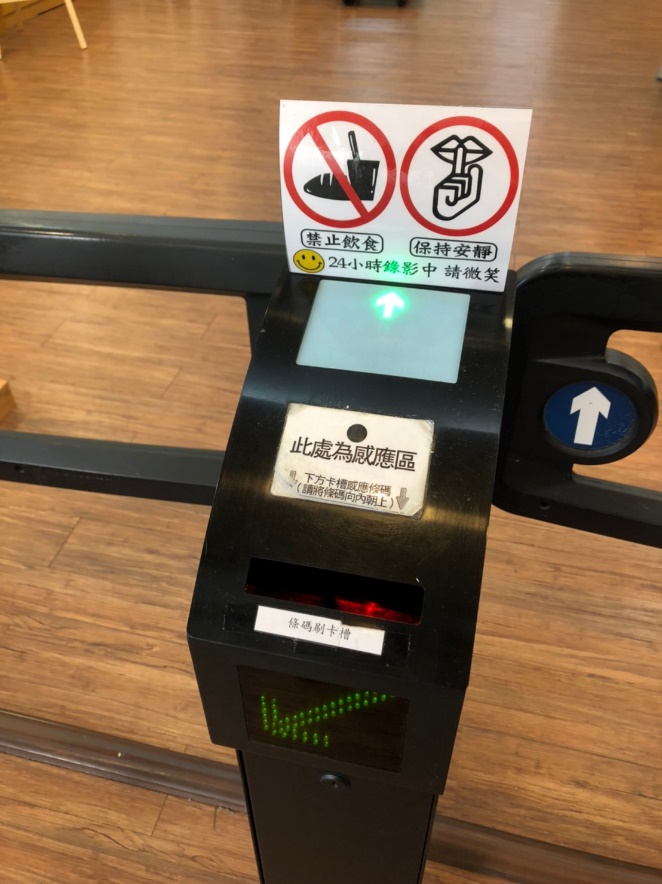 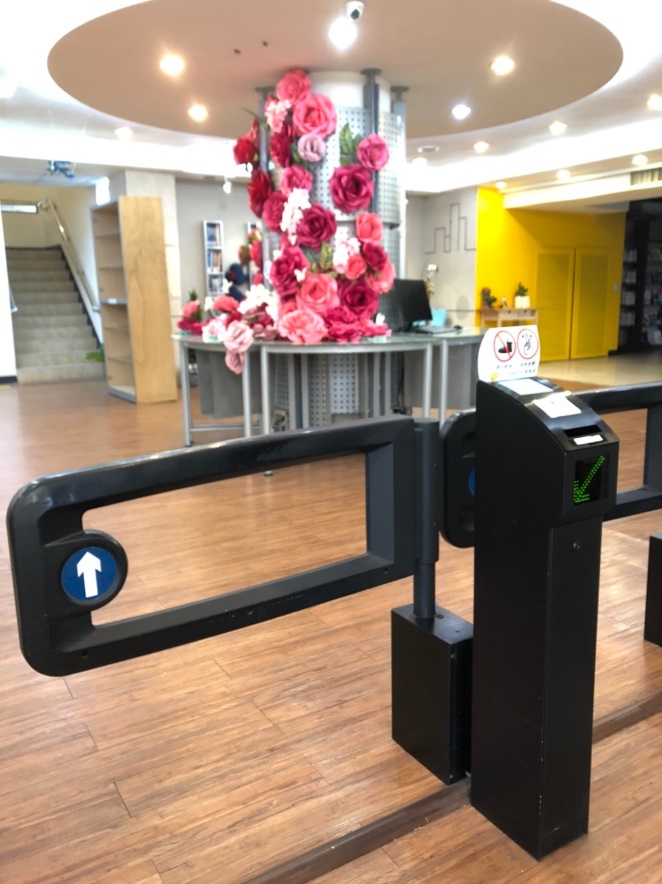 本人的學生證/教職員證，感應刷卡→燈綠→推門入館
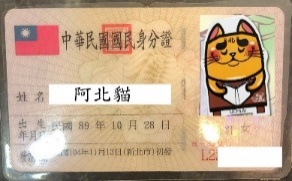 输入文字，添加相关标题，修改文字容。
输入文字，添加相关标题，修改文字内容。
未帶證件，可洽詢櫃枱以身份證,駕照,健保卡等證件換發臨時證入館。
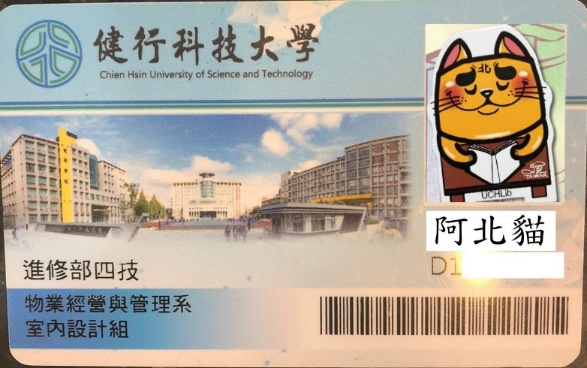 04
借閱規則
借閱冊數/罰則
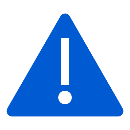 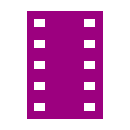 其他注意事項
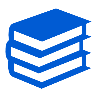 視聽資料
圖書部份
01
片數
冊數
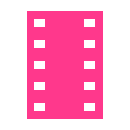 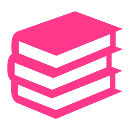 02
書+視聽,不超過20件
可借閱6片
可借閱20冊
借期
02
借期
館藏外借如有遺失，須賠原資料，如賠款則為該資料定價2倍
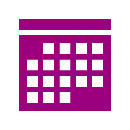 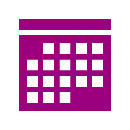 04
1個月、可續借1次
借期7天，不得續借
罰則
03
罰則
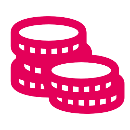 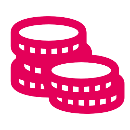 請勿將證件借給他人，以免產生糾紛
逾期1天，每本罰金2元
逾期1天，每l片罰金10元
05
線上圖書預借服務
圖書館得來速服務-線上預借申請，館方預先為您準備好圖書、影片等，到館即可取用，節省您的時間
線上圖書預借服務
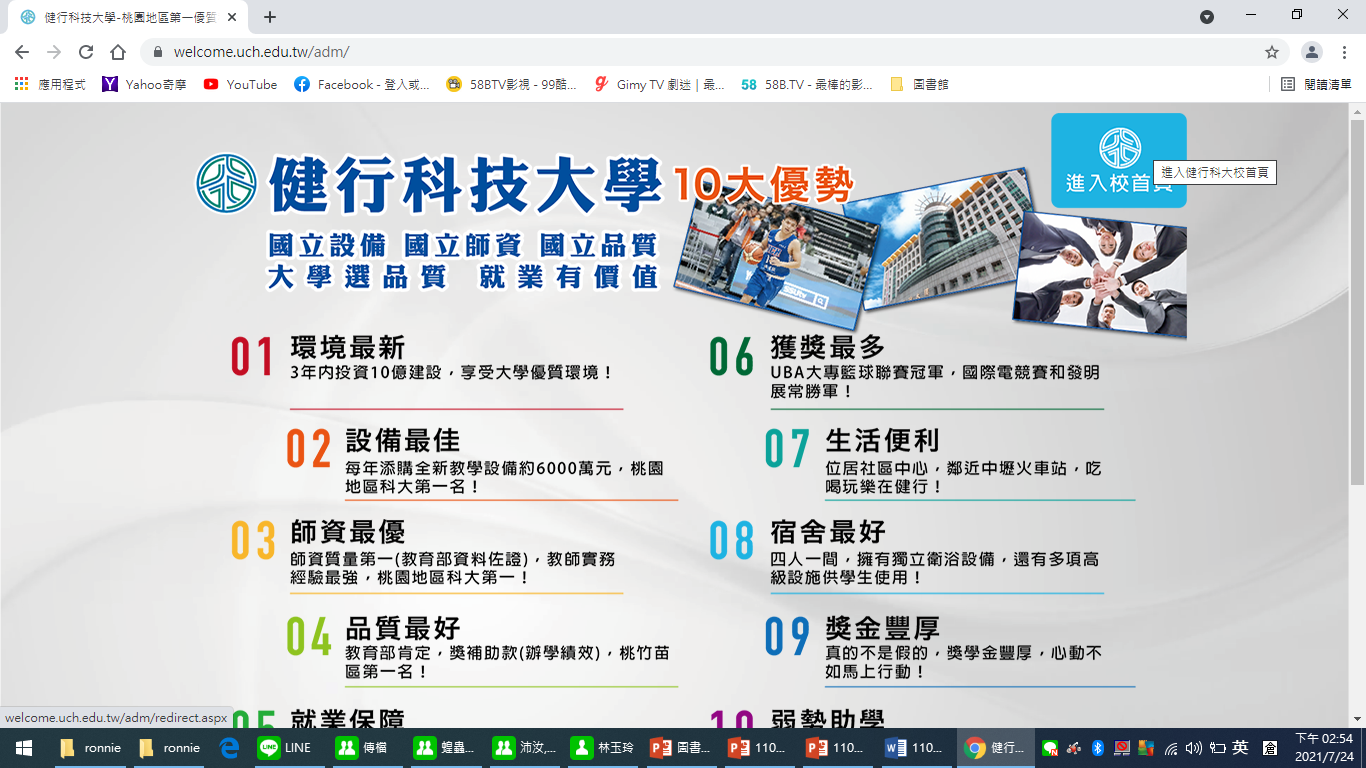 學校首頁www.uch.edu.tw
01
行政單位→圖書館
02
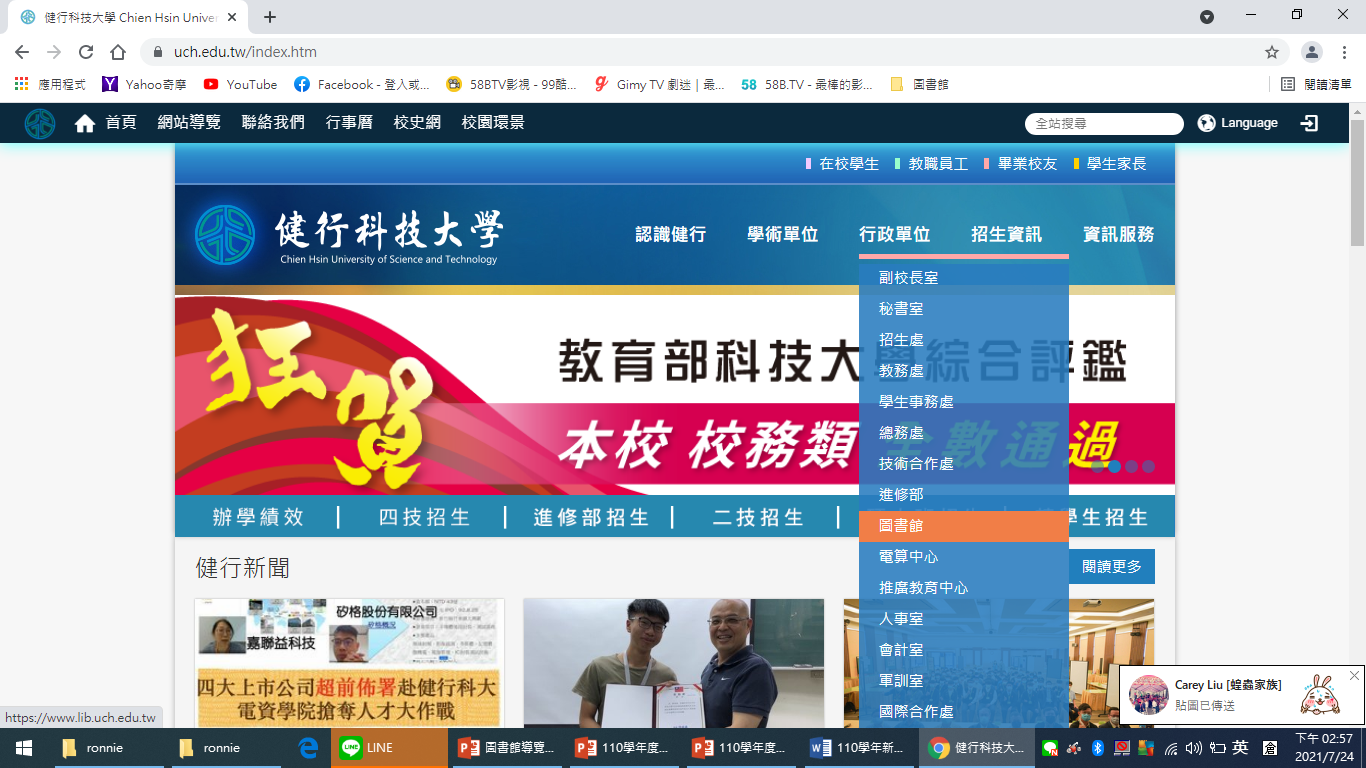 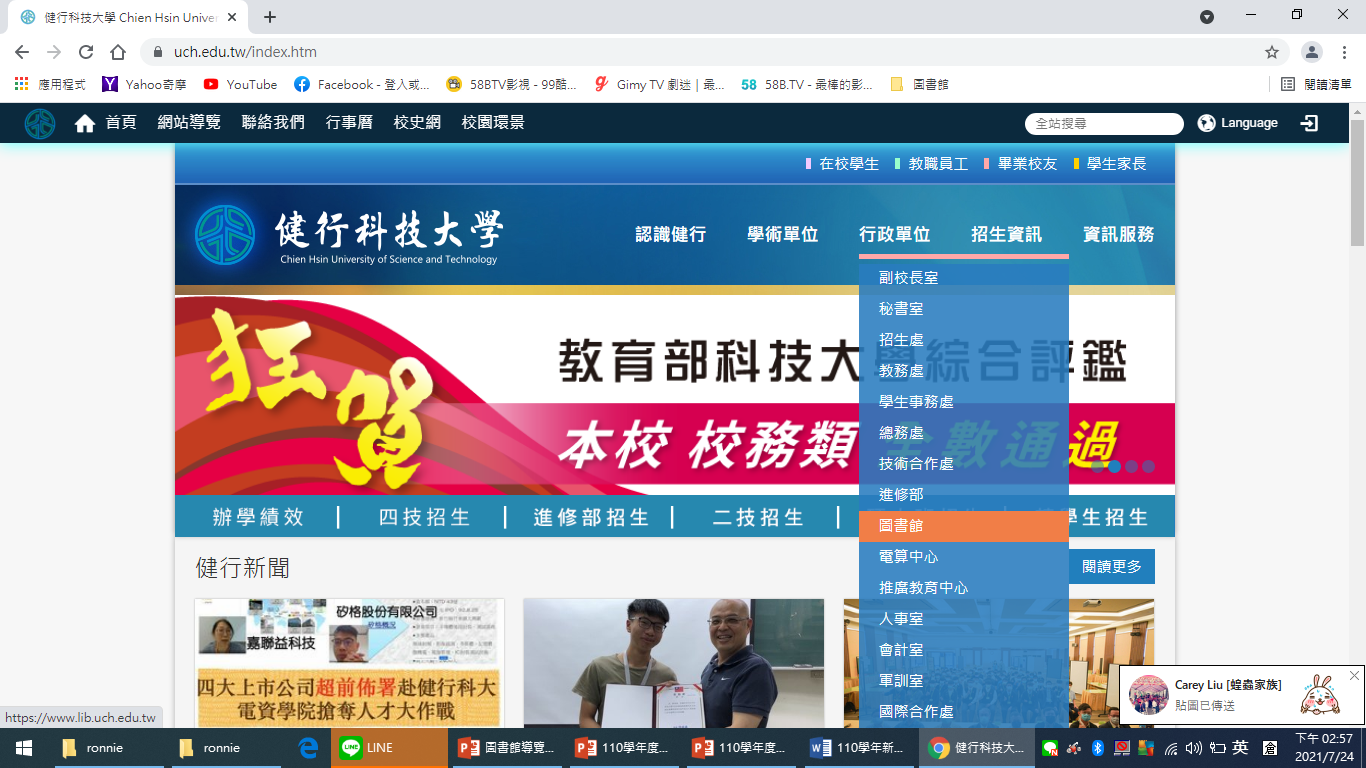 線上圖書預借服務
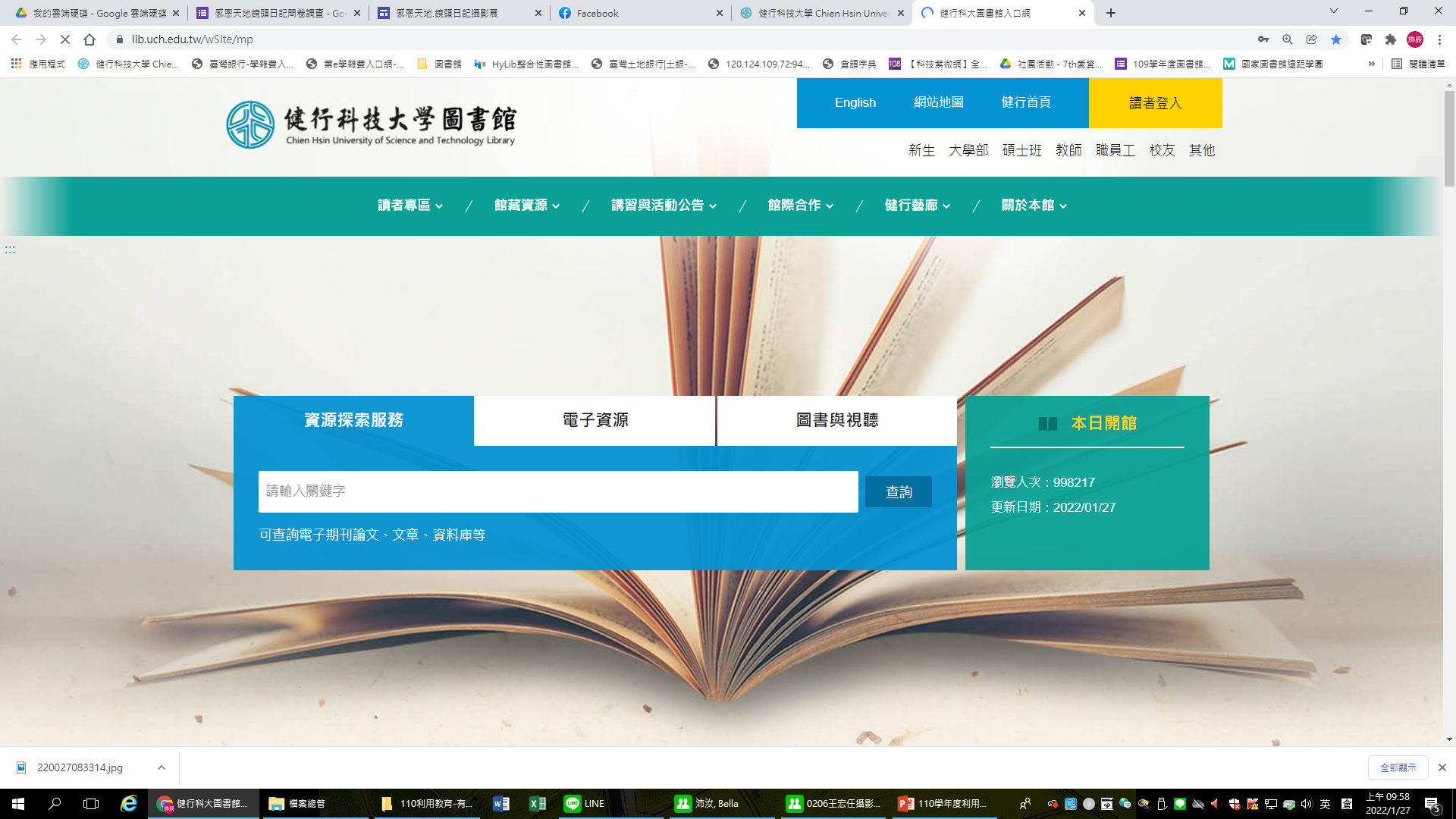 03
04
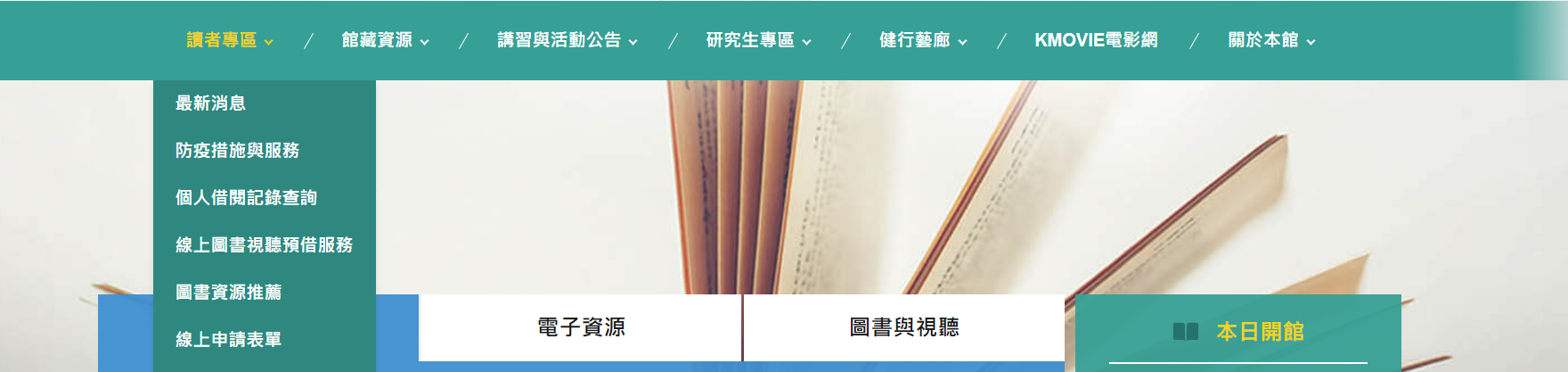 線上圖書預借服務
輸入學校電子郵件帳號、密碼
05
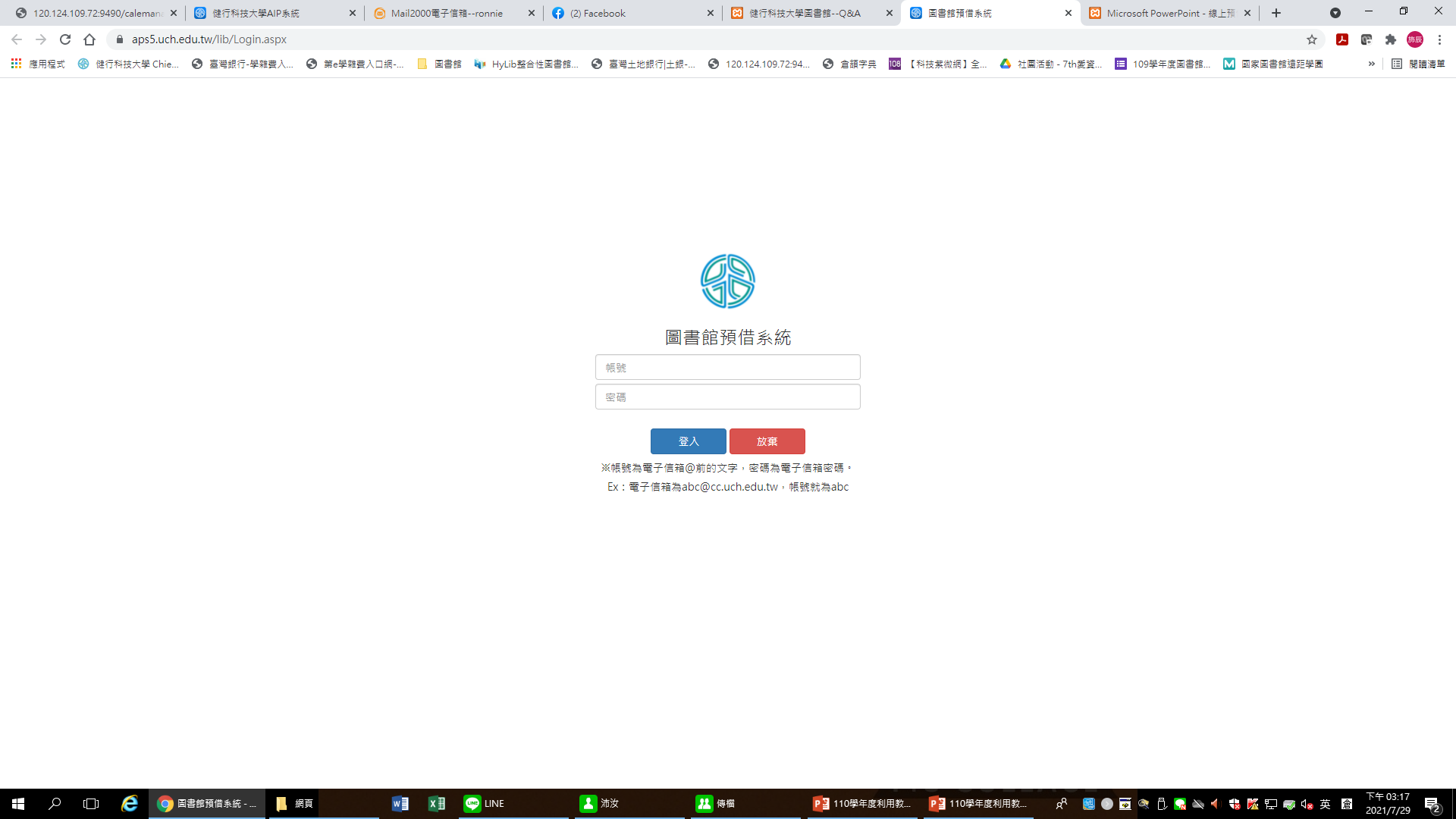 SIP帳號密碼
線上圖書預借服務
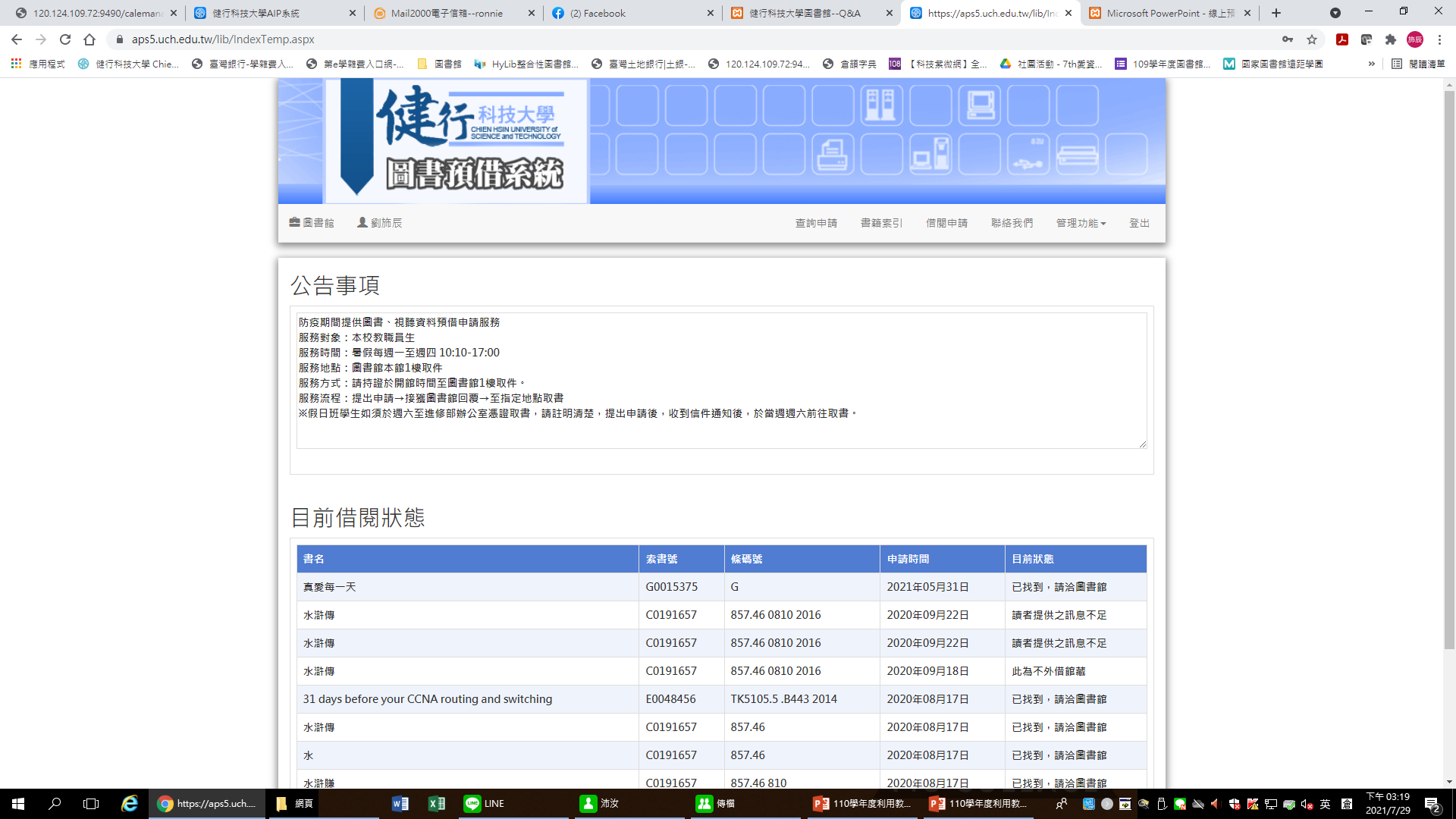 注意事項
使用對象-本校師生。先利用”書籍索引”查詢欲借館藏
06
利用書籍索引查詢館藏的
1.書名/片名
2.條碼號
3.索書號
資料請確實、完整
查詢館藏
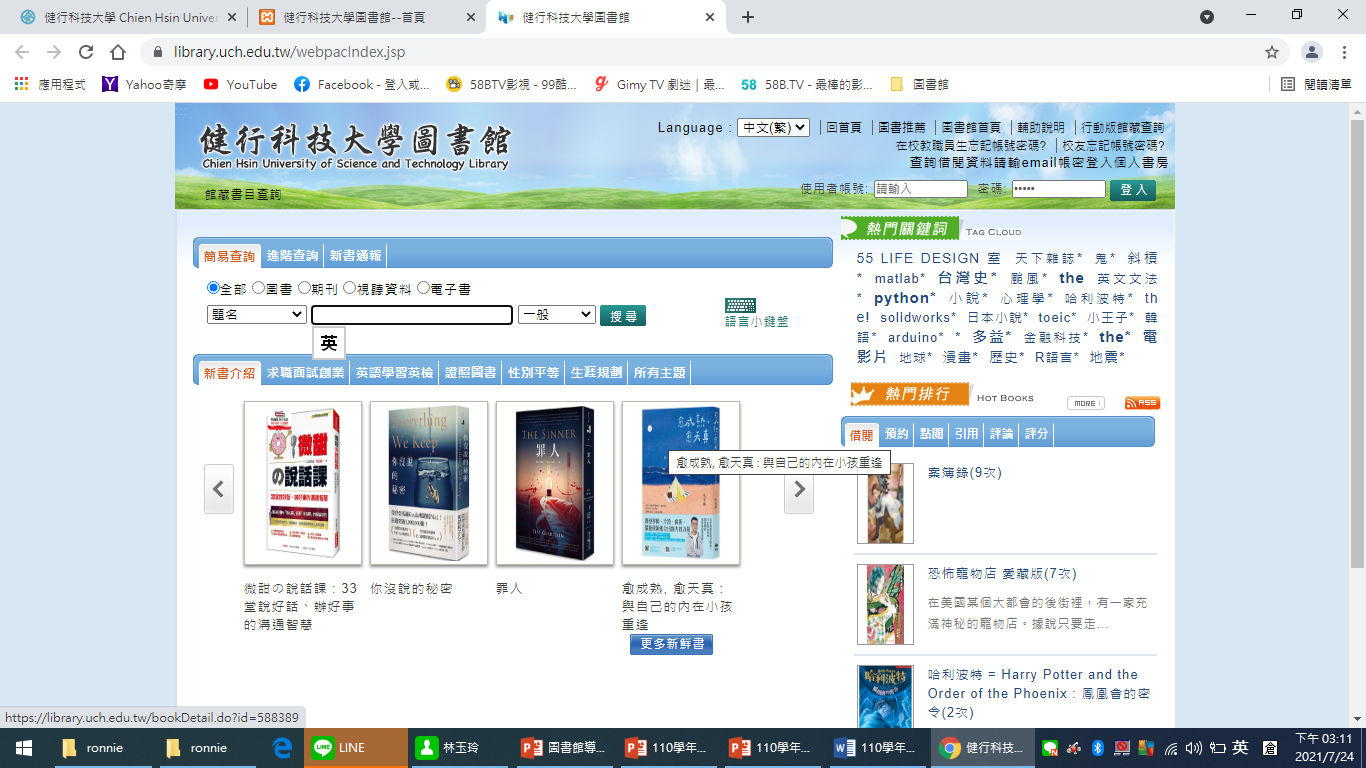 可查詢圖書、視聽資料、期刊、碩士論文等資源
07
查詢館藏
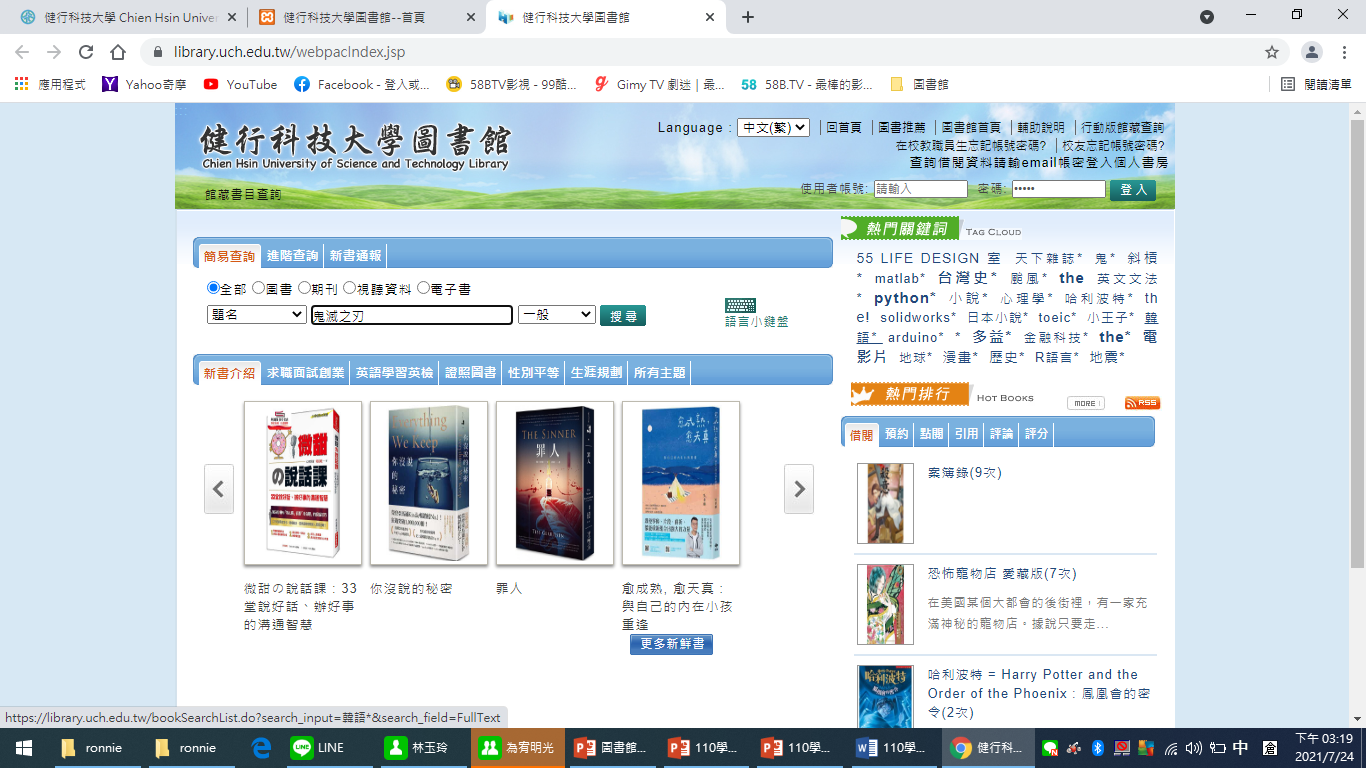 輸入關鍵詞或部份書名→搜尋
08
查詢館藏
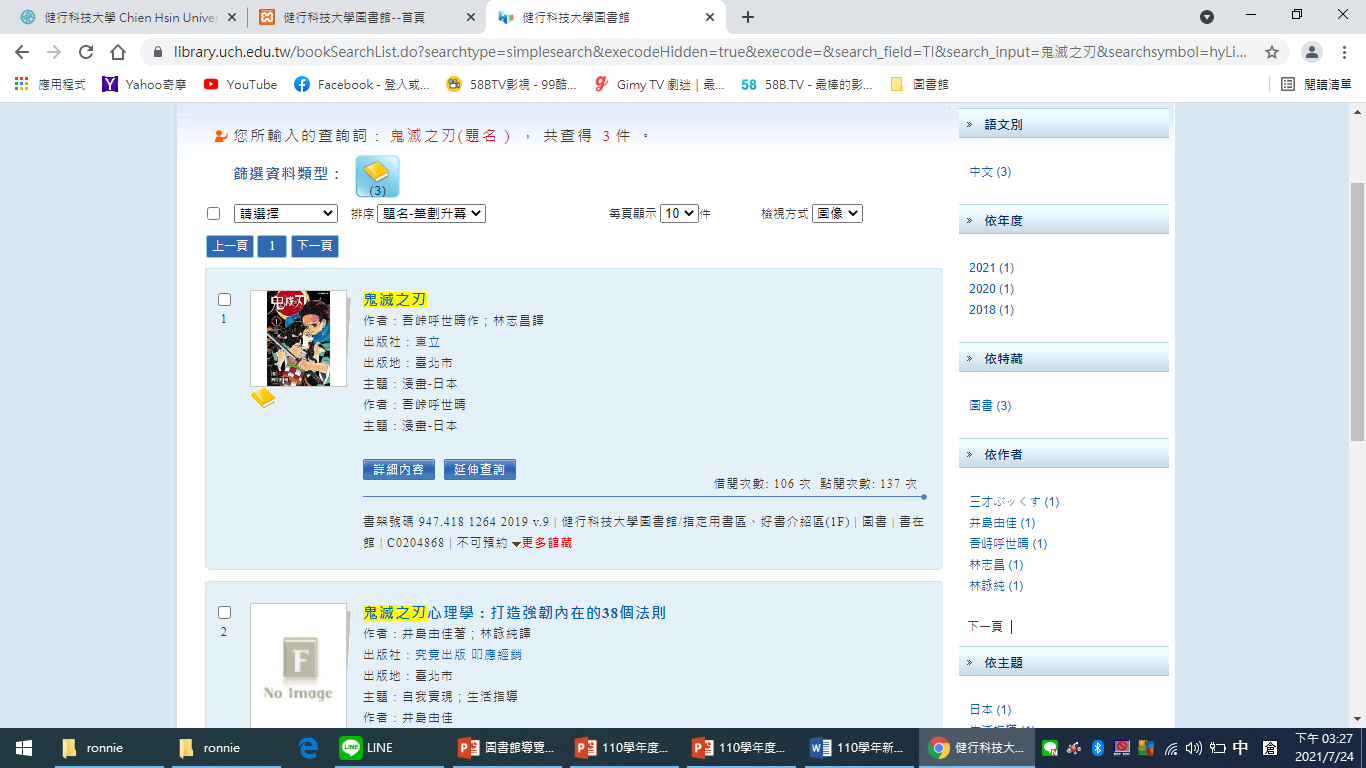 找到想看的書→詳細內容
09
查詢館藏
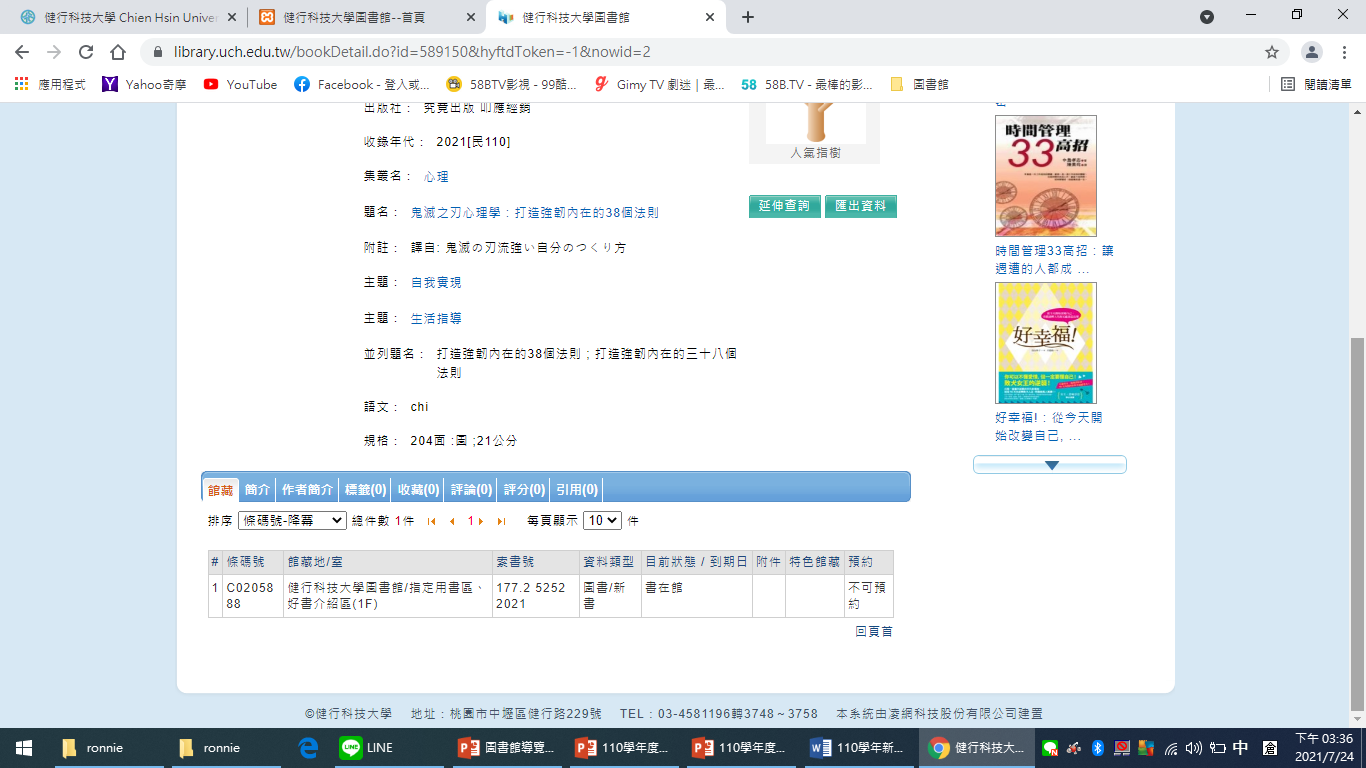 會得到書的詳細資訊、館藏位置
10
一本書最重要的3項資訊
177.2是書的分類
1開頭的書會集中放置在1類書架
館藏地—1樓
索書號-177.2
                5252
                2021
書在館
線上圖書預借服務
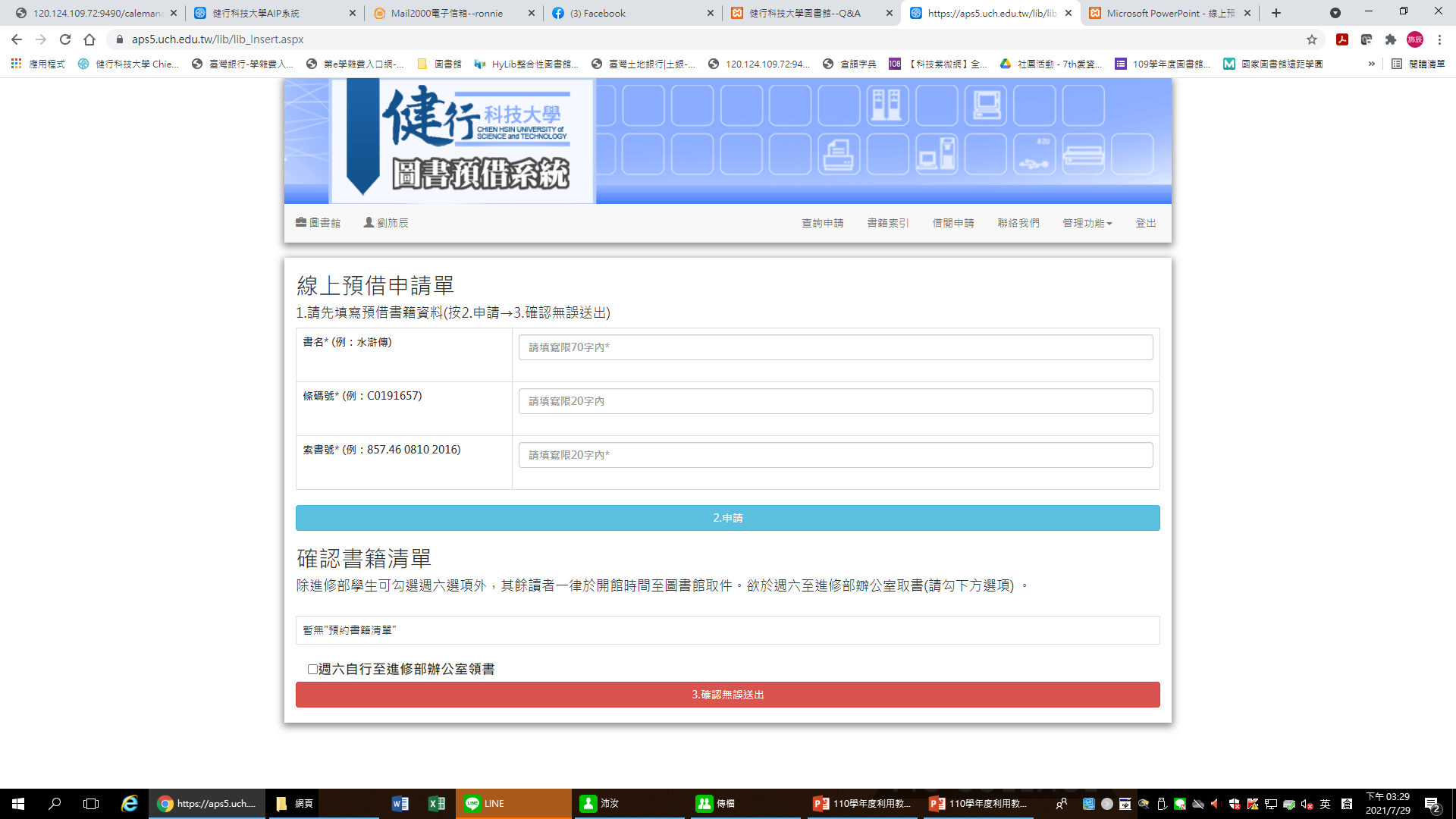 填寫完整資料
1
點選”借閱申請”
11
點選”申請”
2
進修學生可勾選”週六”取書
確認無誤送出即可
3
4
申請、取書注意事項
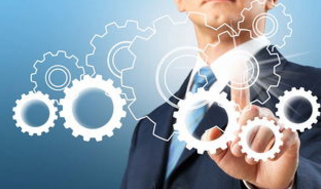 圖書、影片皆可提出申請
01
必須是“書在館”狀態,方能為您準備資料
進修部學生可在備註欄勾選欲週六至進修部辦公室取件
02
04
申請後，接獲郵件再攜證到館取書
取書地點為圖書館1樓
05
03
06
活動好康
手作課程
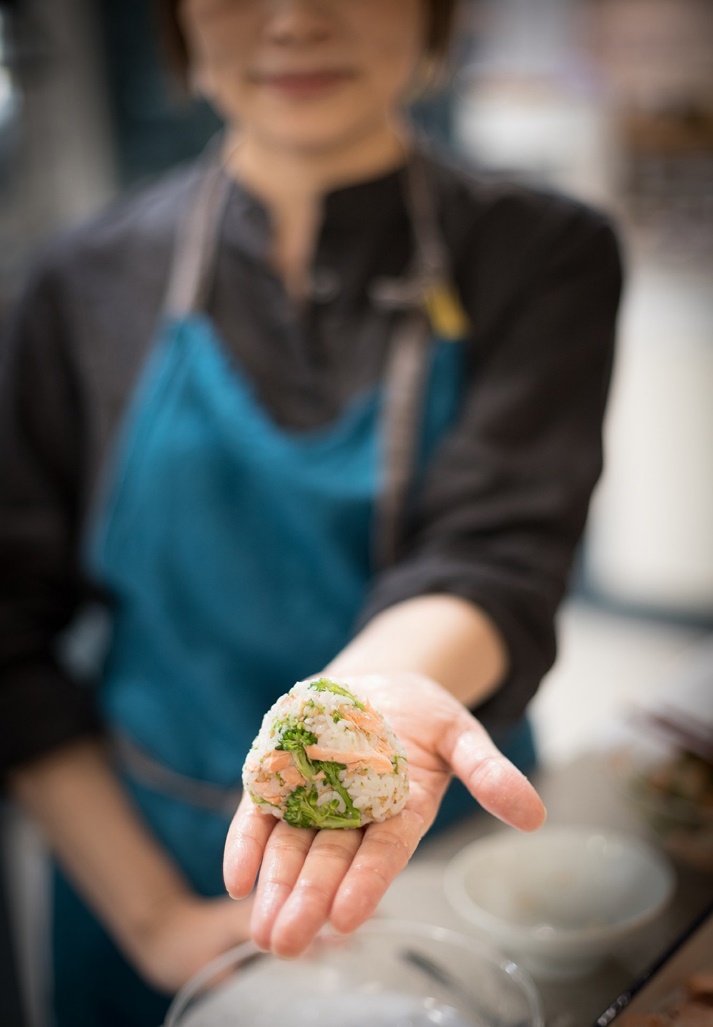 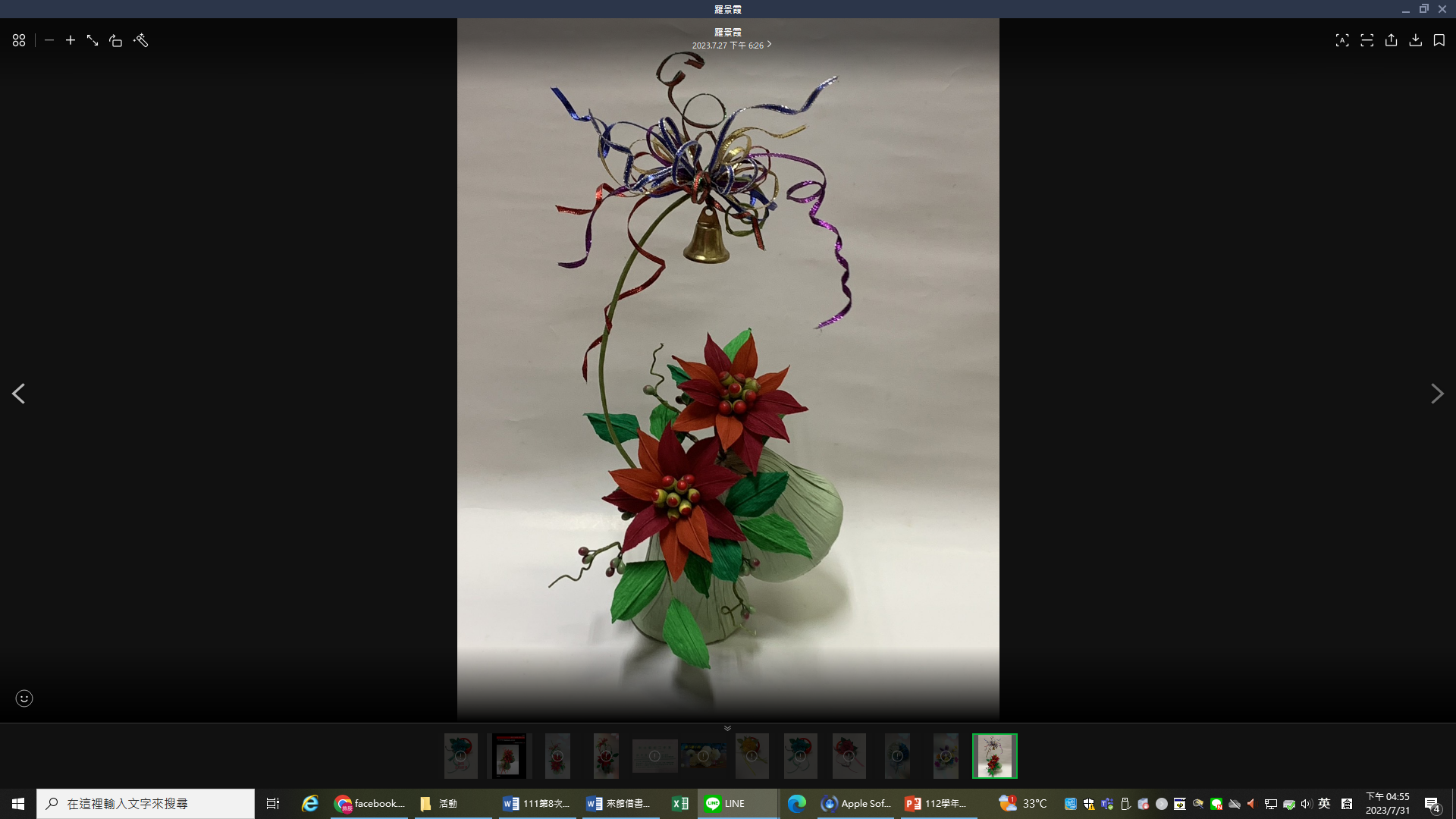 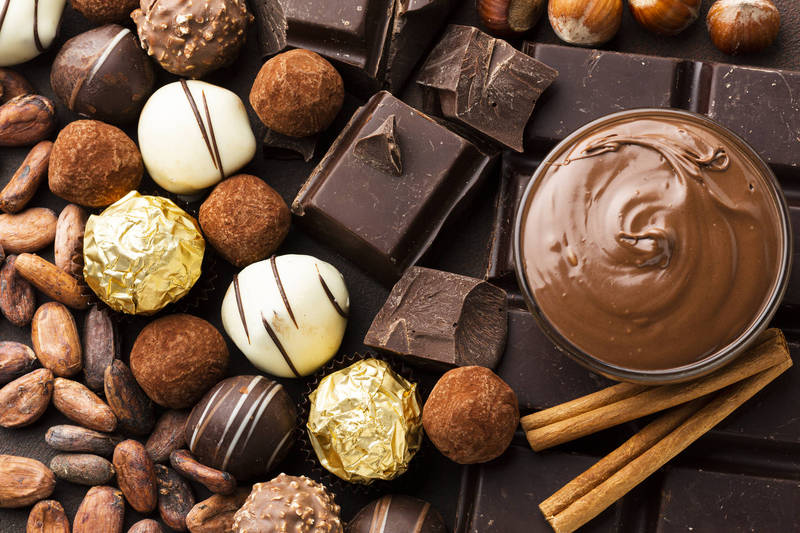 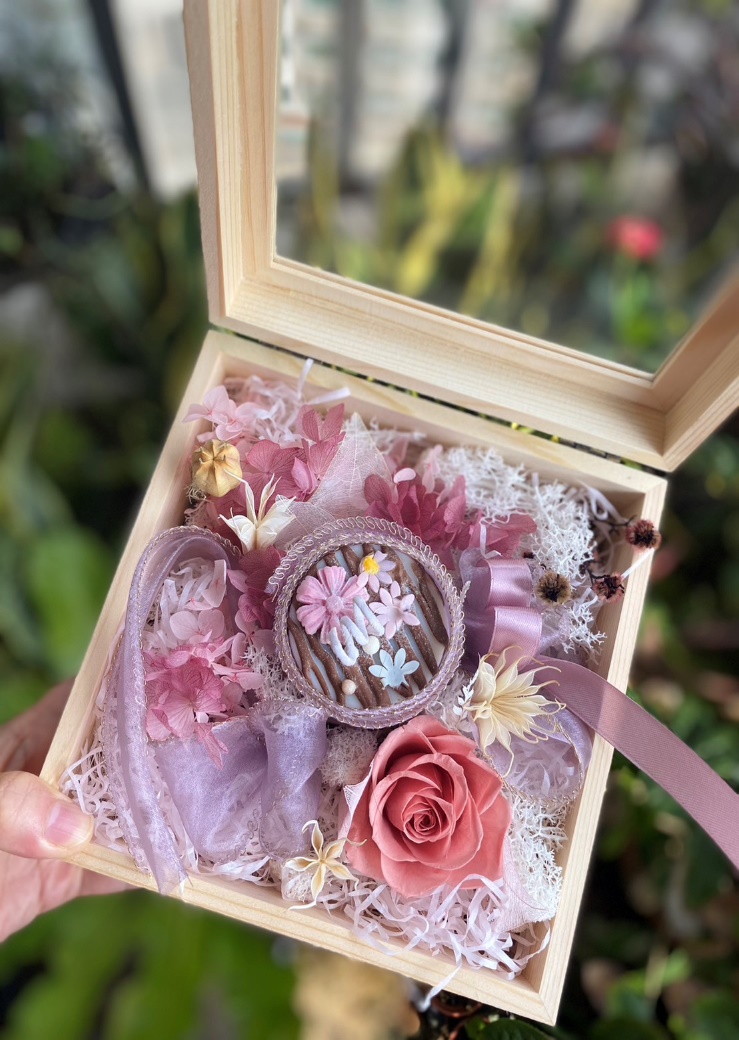 好食DIY-巧克力情人
       11/28
     大家來做巧克力
04
02
01
03
聖誕鈴鐺-進擊的紙藝
      11/14
溫暖的季節.溫暖的手作課
法式花盒
      11/23
        花的美麗.祝福滿溢
極光飯糰手習帖在健行
      10/19
      米飯的好滋味
影音系列
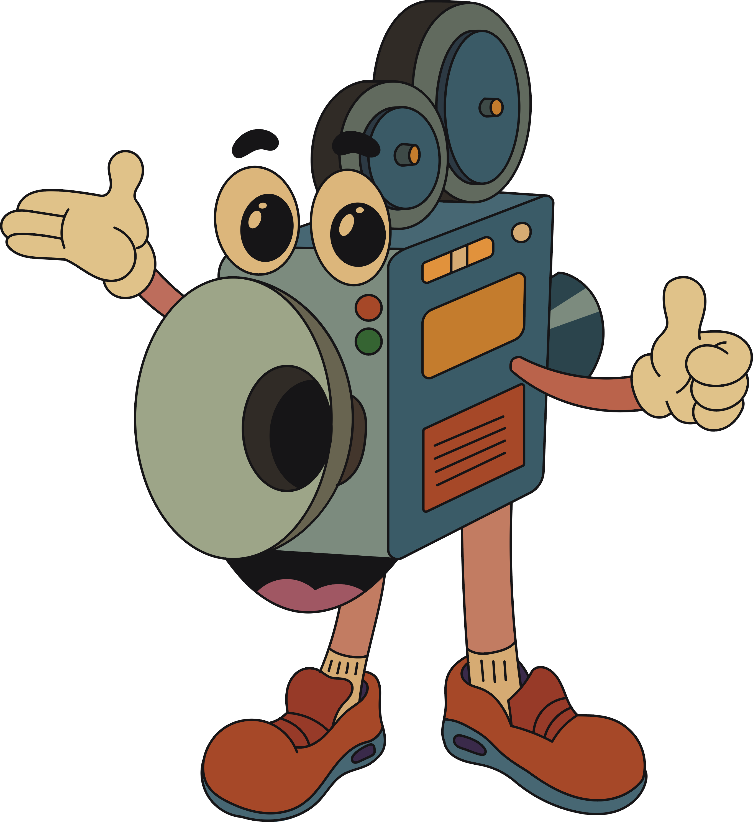 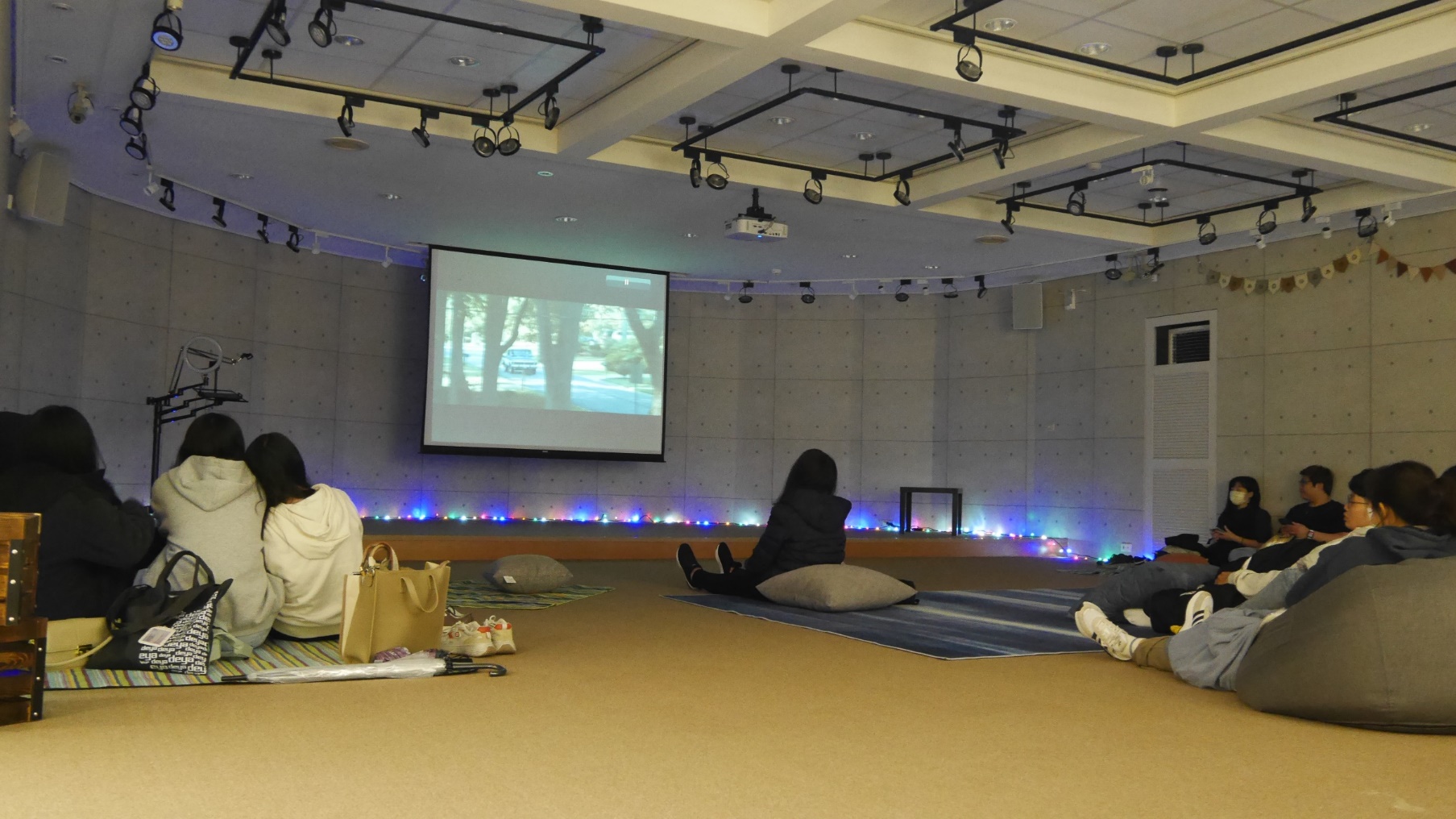 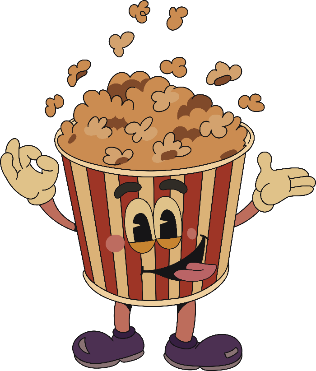 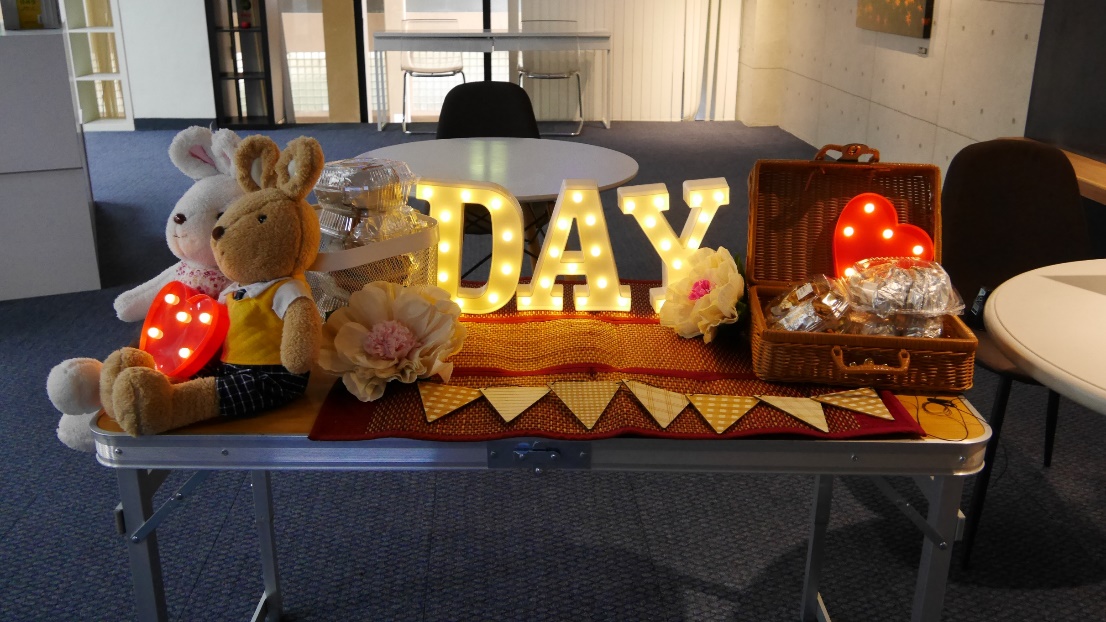 有影好食-影音饗宴系列
10/25、11/29、12/27，週三，大家一起來看電影、吃美食，並且獲取一個食物小知識
01
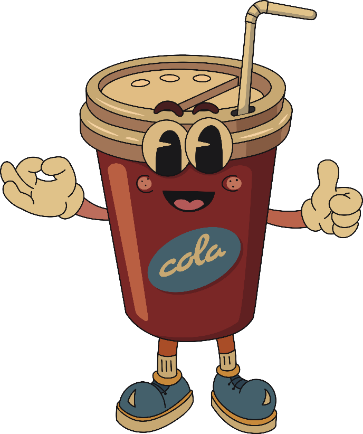 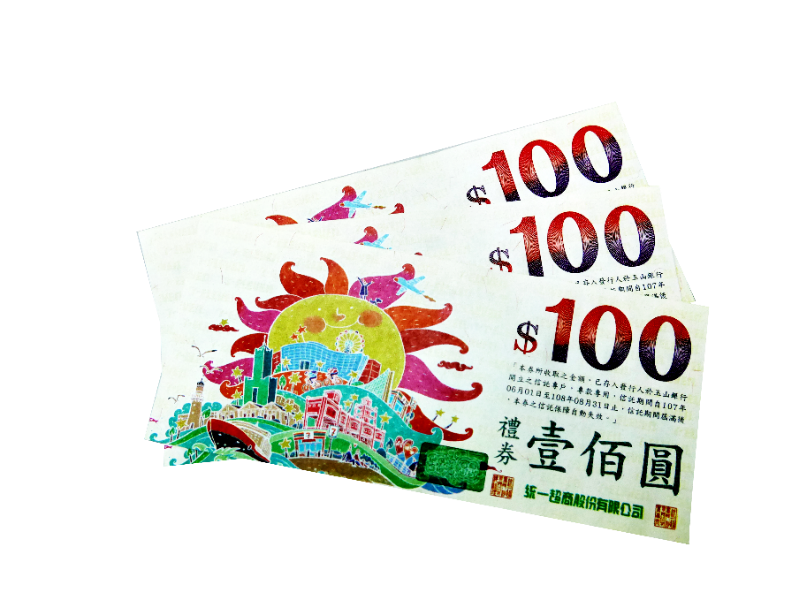 食食刻刻讀書趣-閱讀推廣活動
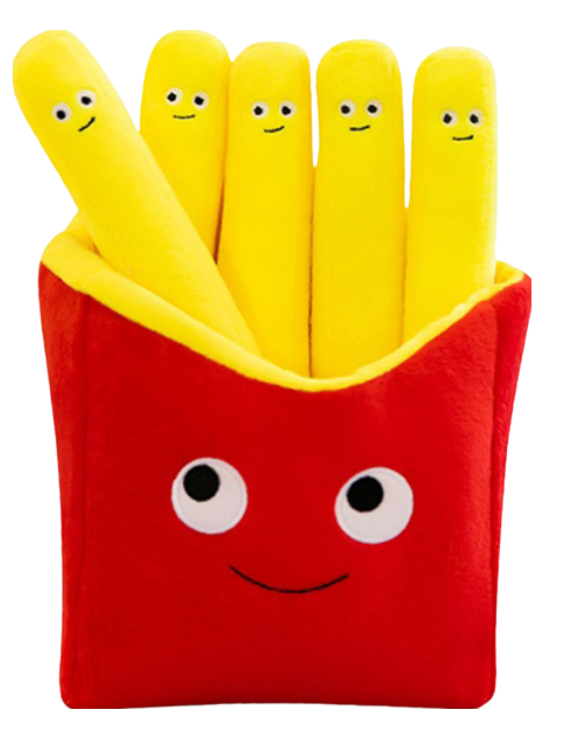 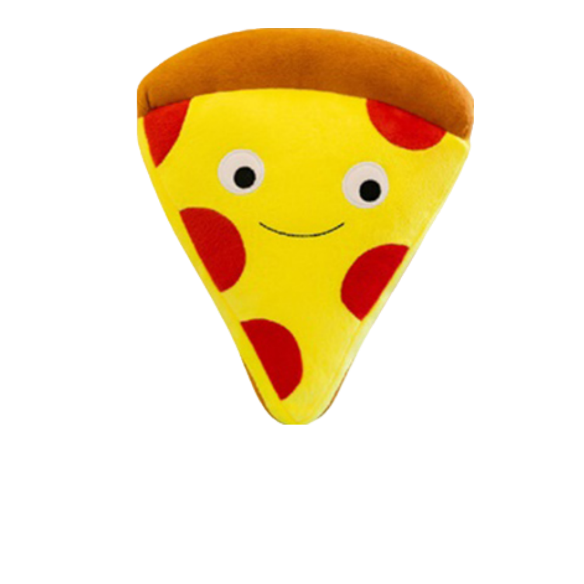 01
04
9月份
閱讀好健康-賀校慶
借閱圖書,電子書,使用電子資源滿10次,可抽好禮
9/18-10/31借閱即贈健康好禮
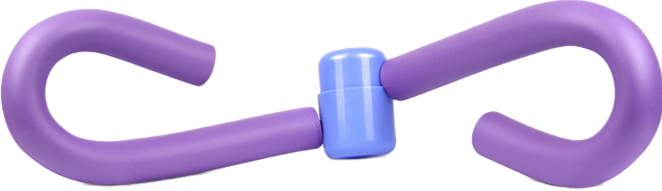 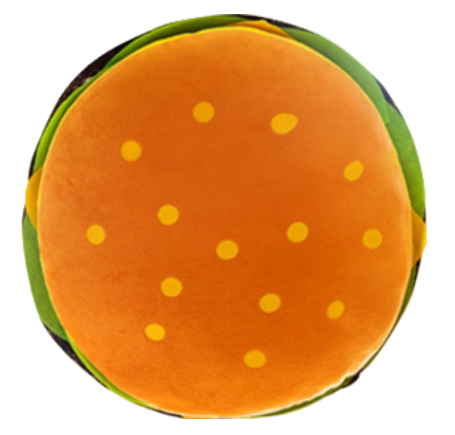 01
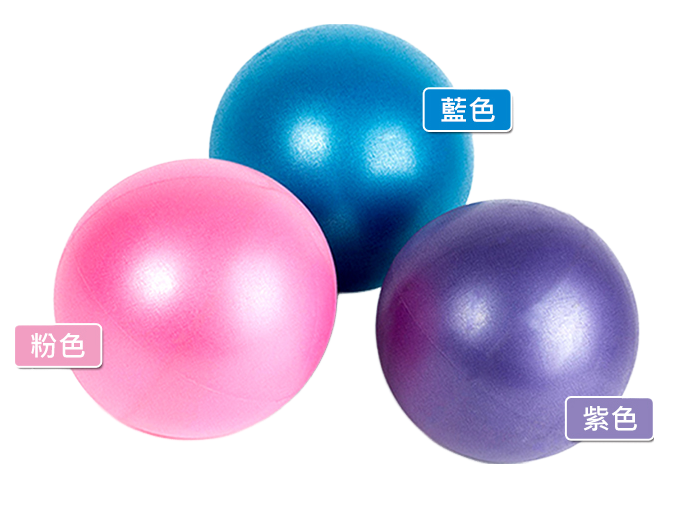 02
10月份
借閱圖書,電子書,使用電子資源累計滿20次,可抽好禮
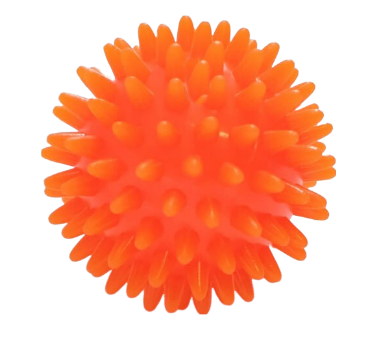 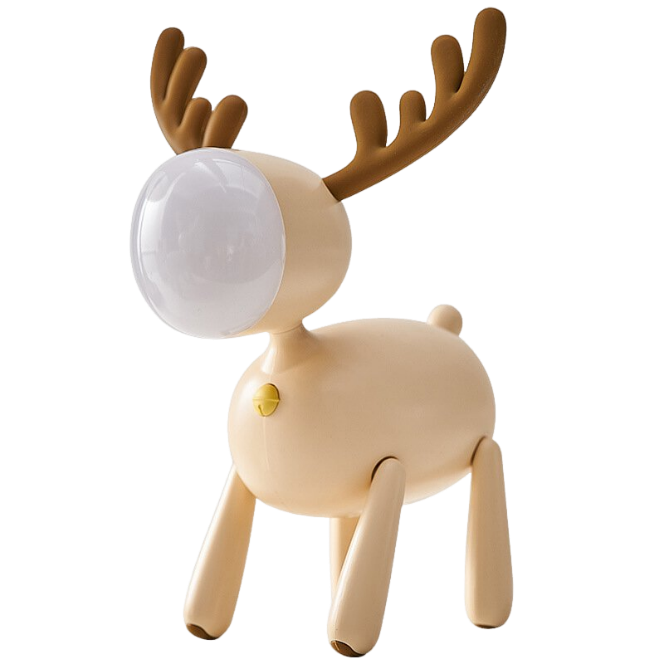 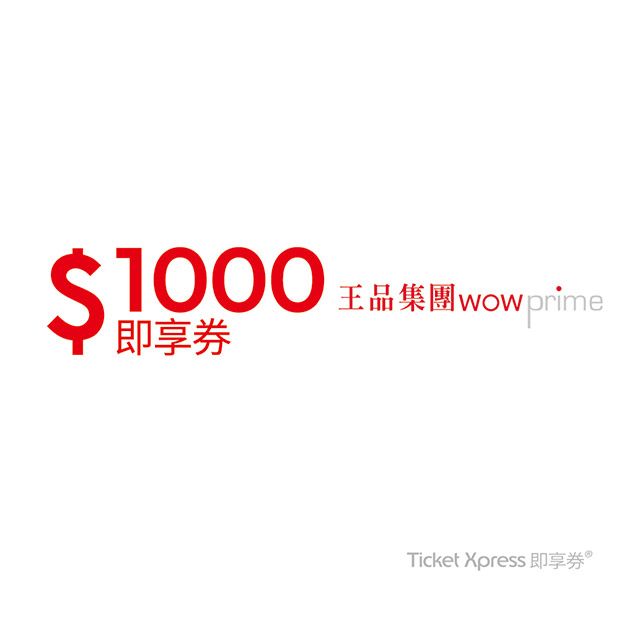 02
11月份
03
03
借閱圖書,電子書,使用電子資源累計滿30次,可抽好禮累計滿百次，可抽王品集團使用券
借閱抽好禮
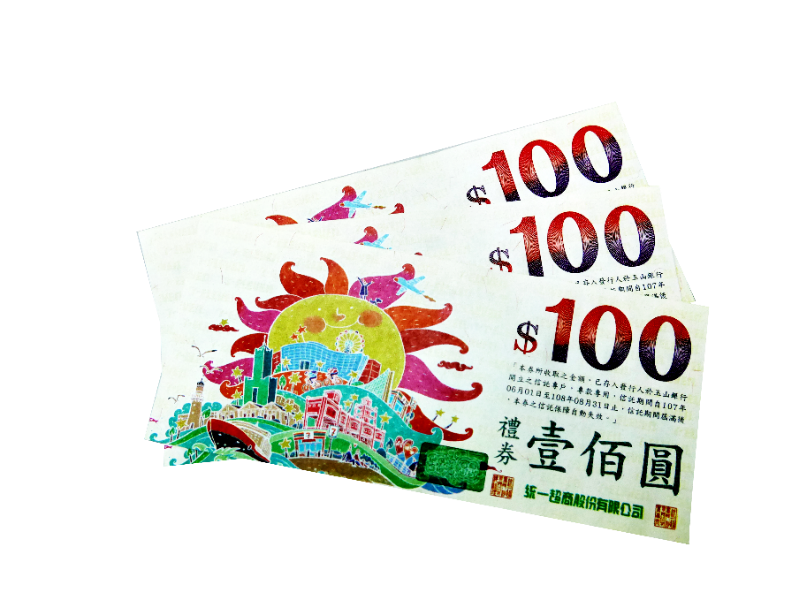 食刻好書味‧圖書館好味道找一找(9/18~11/31)
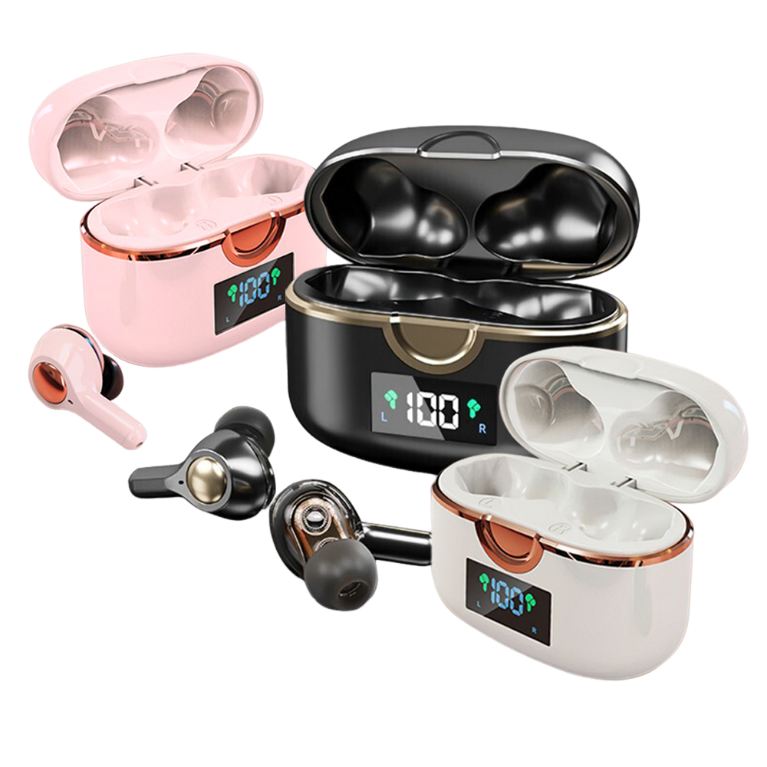 01
藏寶圖
至1樓、5樓取得藏寶圖
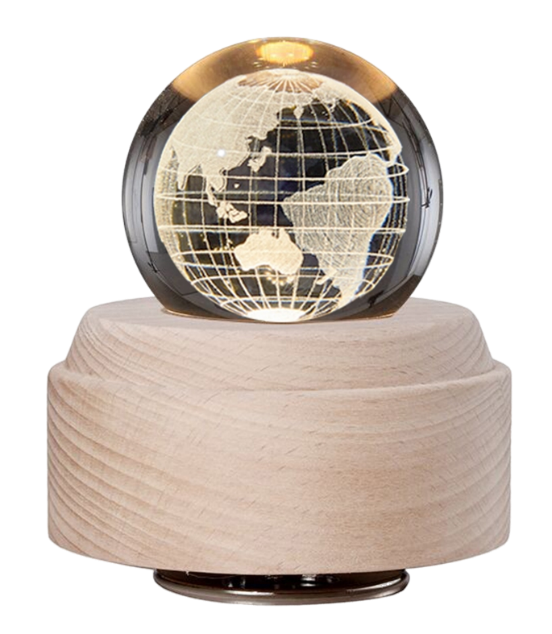 01
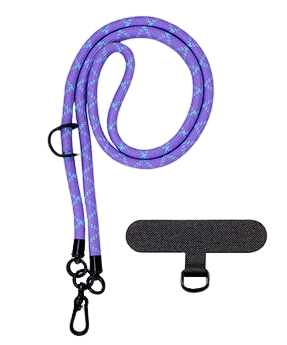 02
至各樓層體驗
1樓主題書展、4樓閱讀角落、5樓Kmovie/多功能室五感體驗後，自己蓋章,換取參加獎，可抽普獎
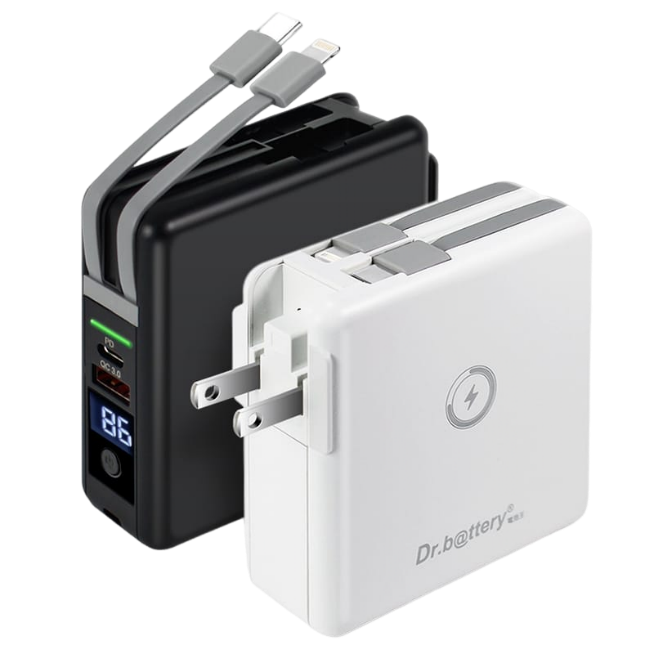 02
加碼任務
03
03
借閱抽好禮
借閱1-2本中文圖書/影音光碟,體驗Kmovie、多功能室洽1樓、5樓櫃枱關主，投遞抽獎券 抽大獎
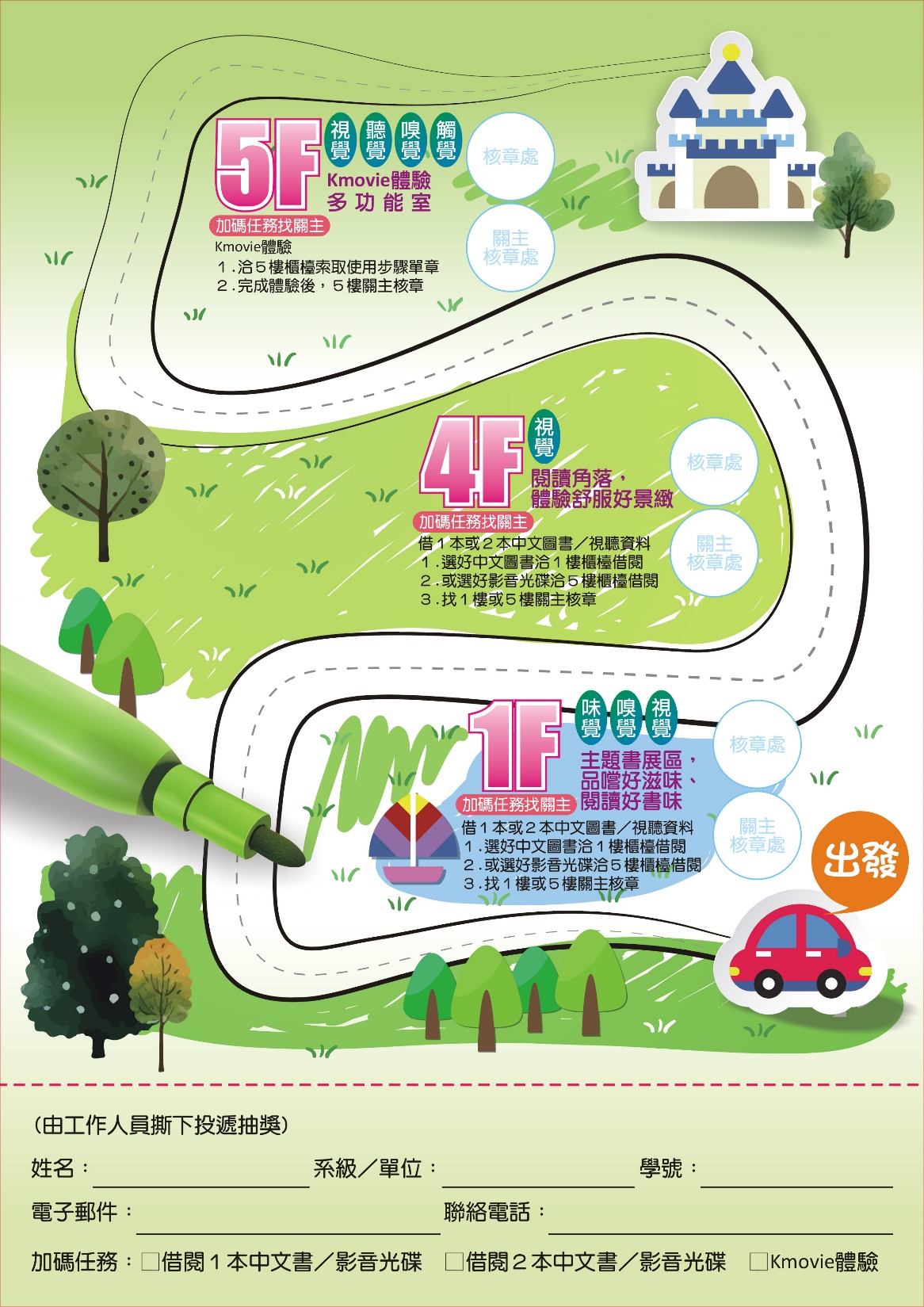 食刻好書味‧圖書館好味道找一找
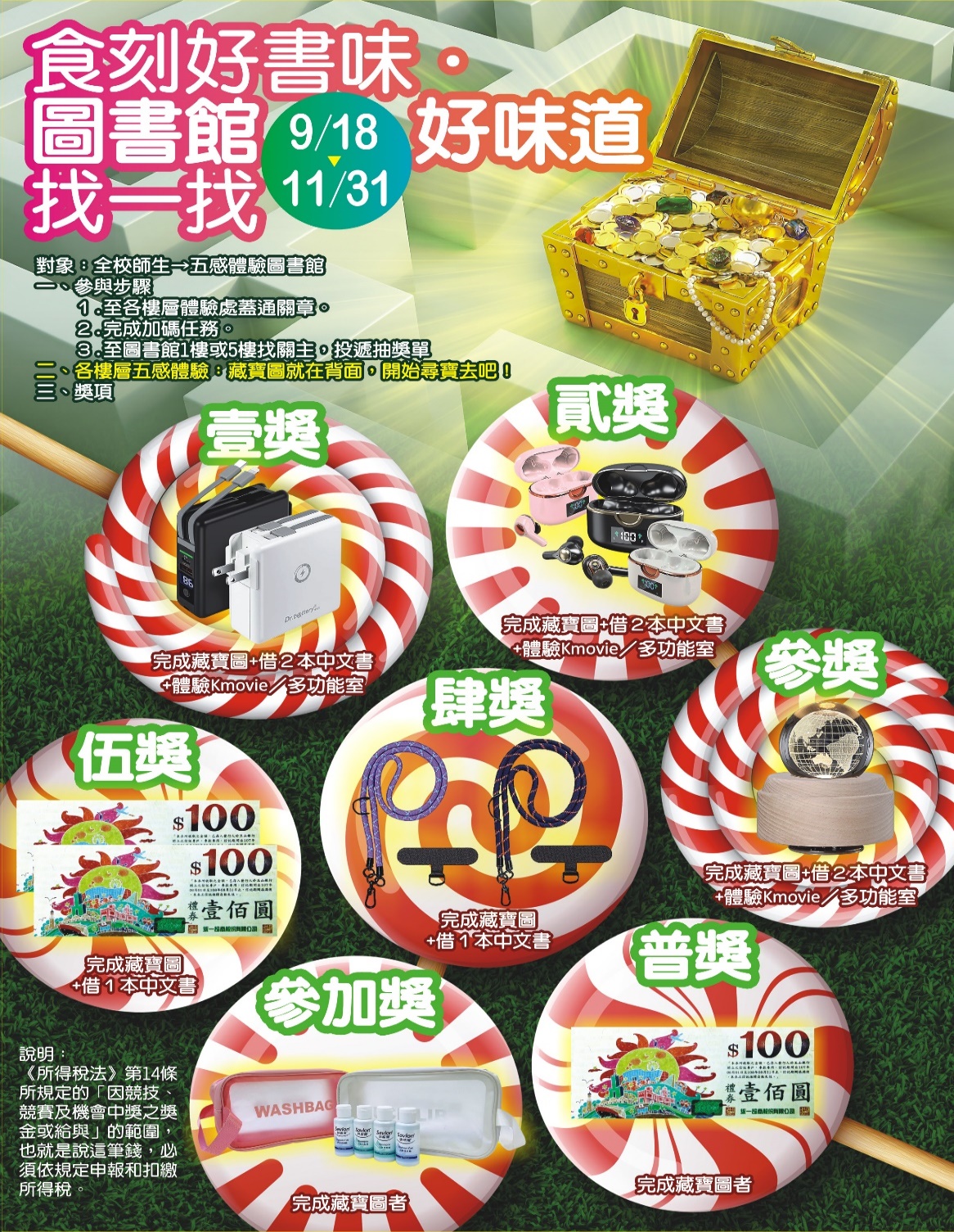 08
館藏查詢-使用小訣竅
查詢館藏
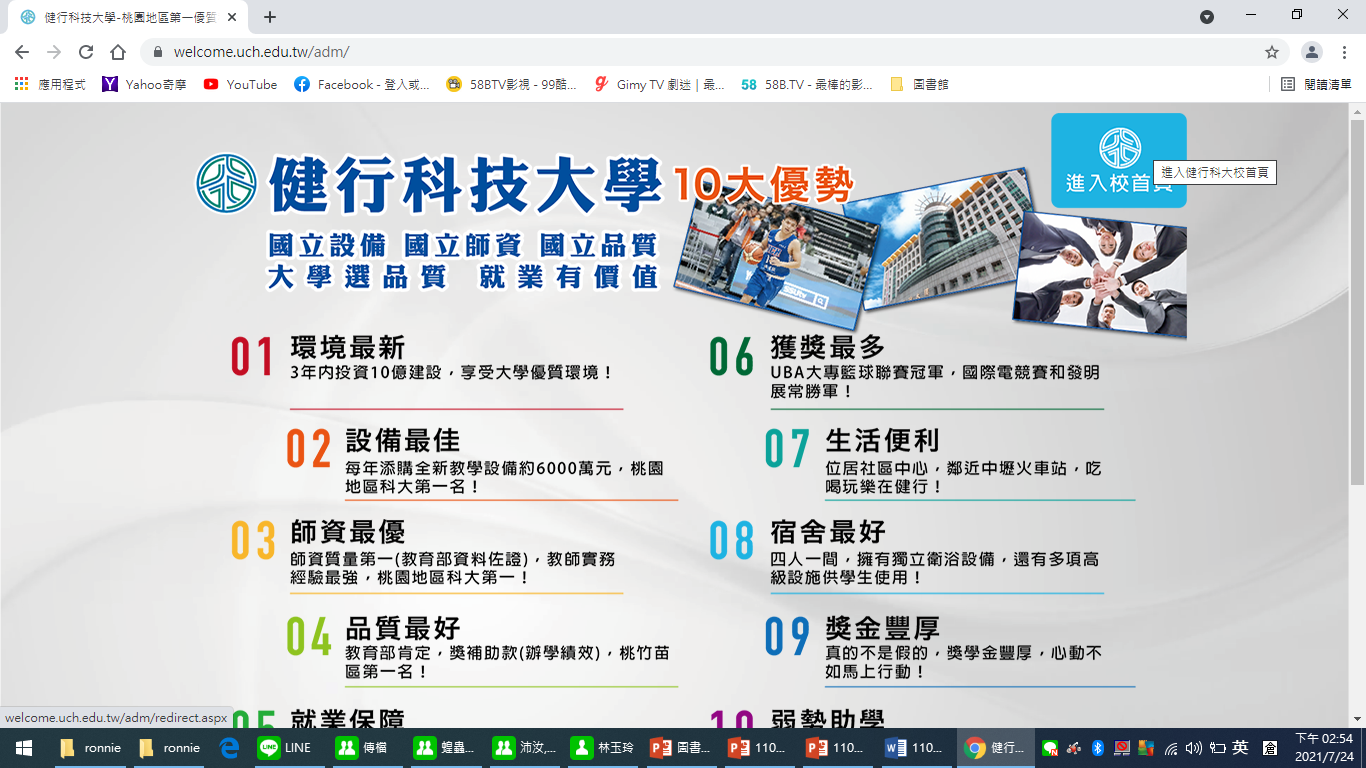 學校首頁www.uch.edu.tw
01
行政單位→圖書館
02
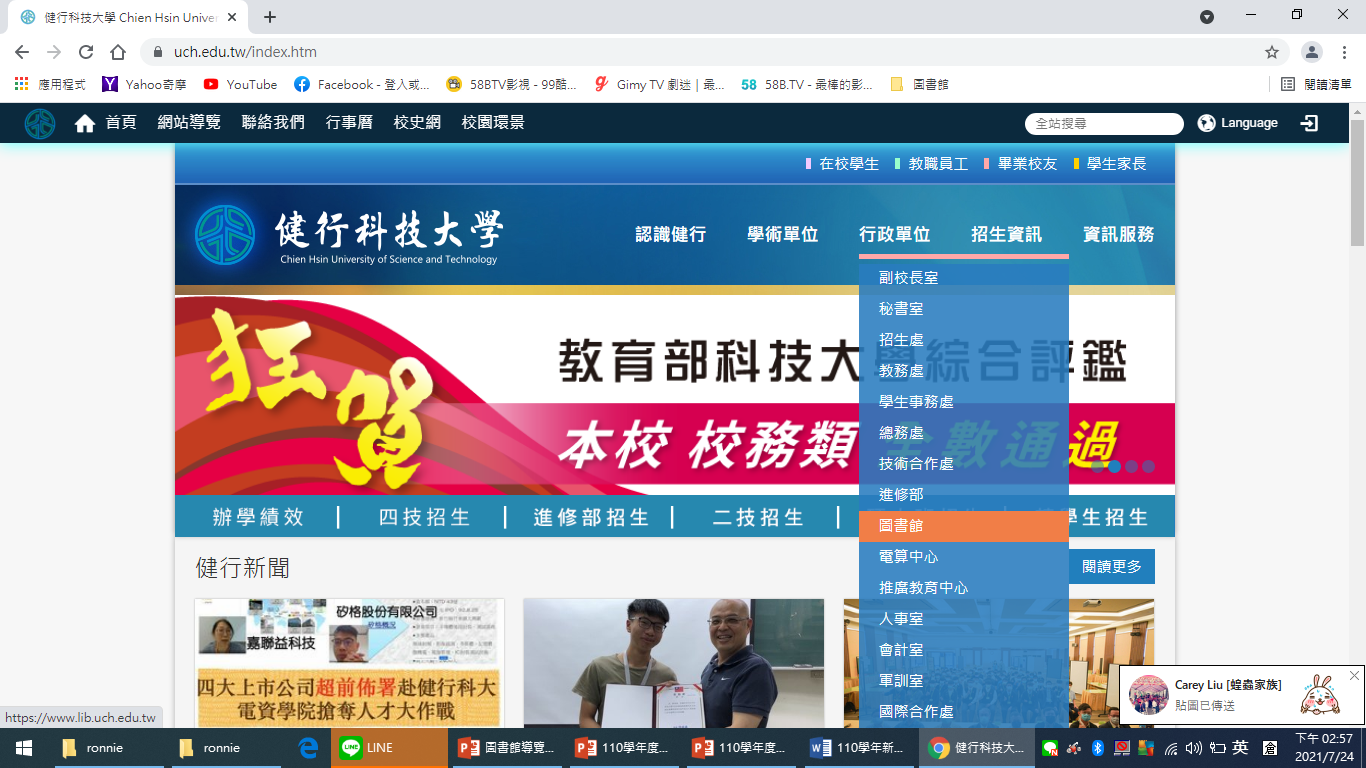 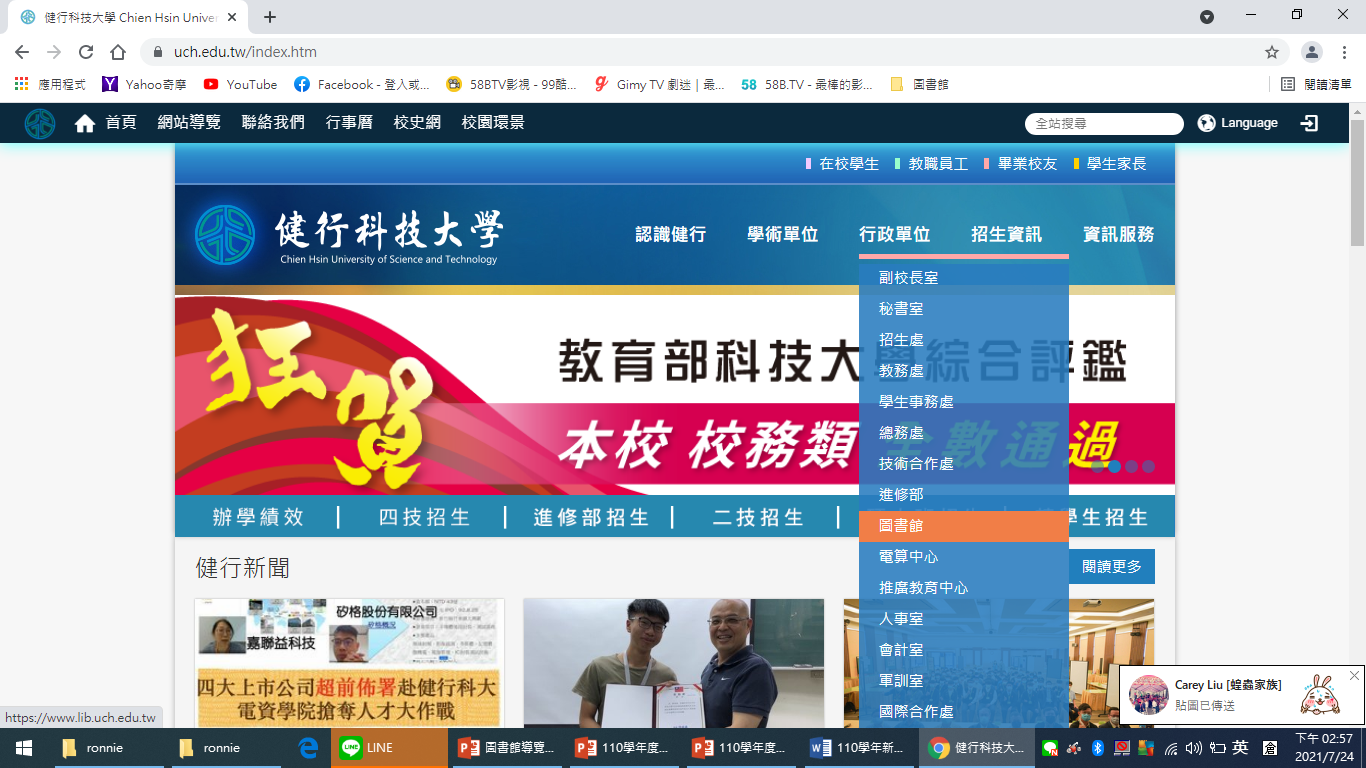 查詢館藏
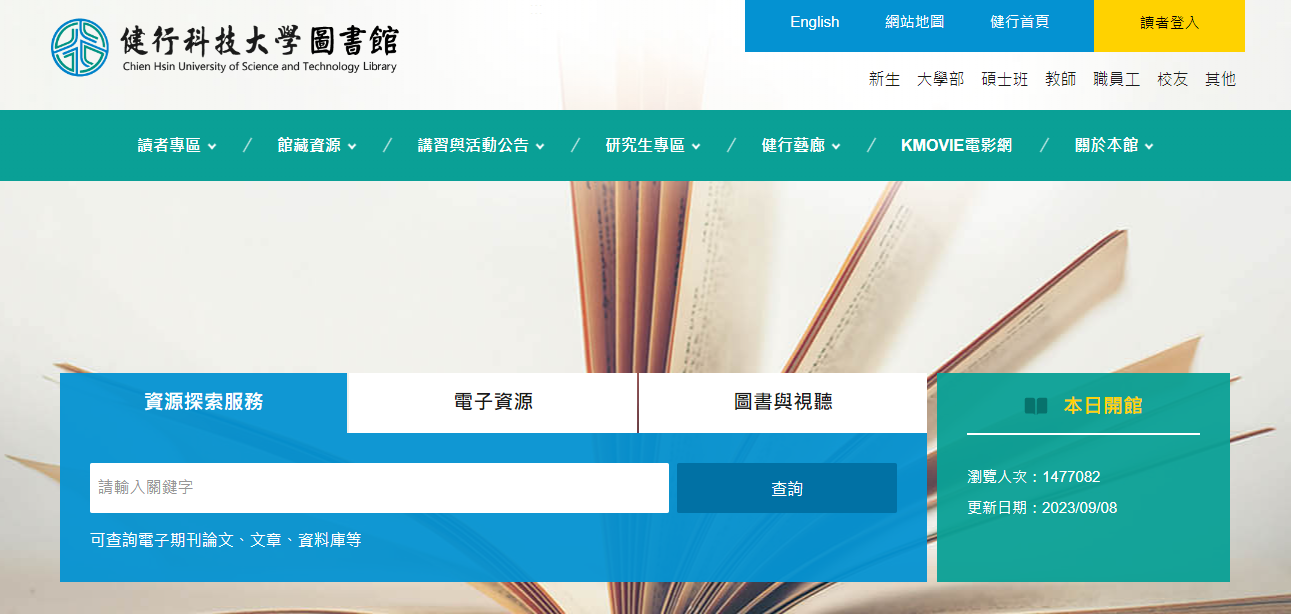 圖書館首頁www.lib.uch.edu.tw
03
查詢館藏
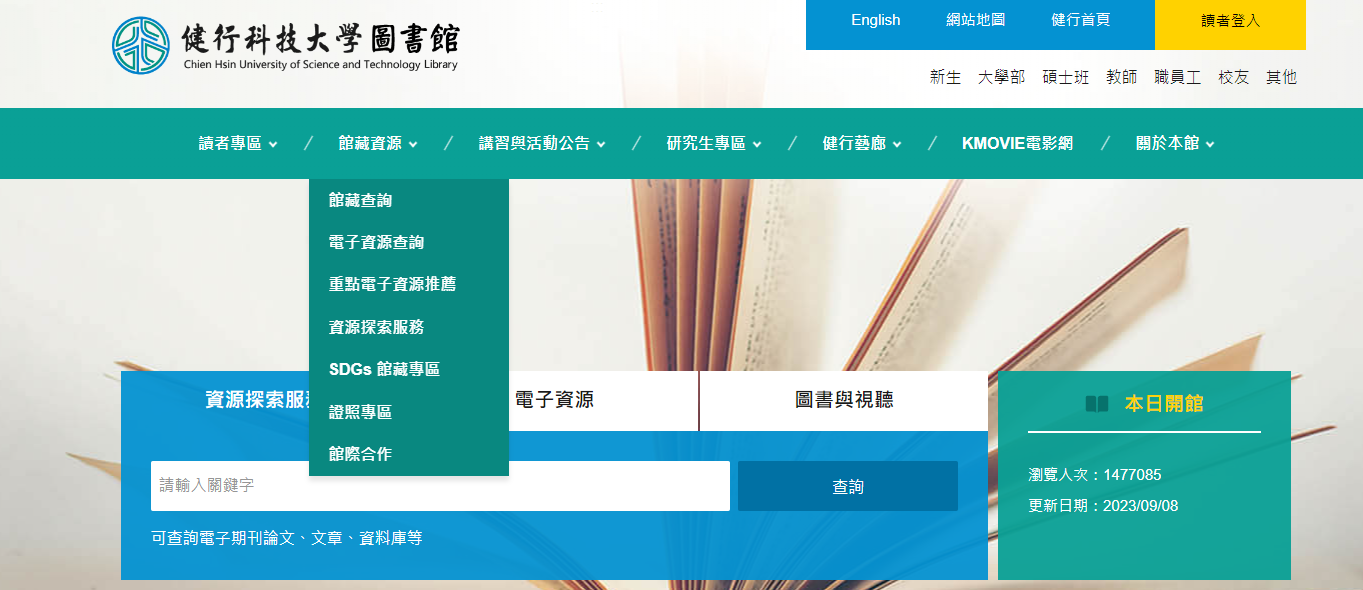 館藏資源→館藏查詢
04
續借館藏
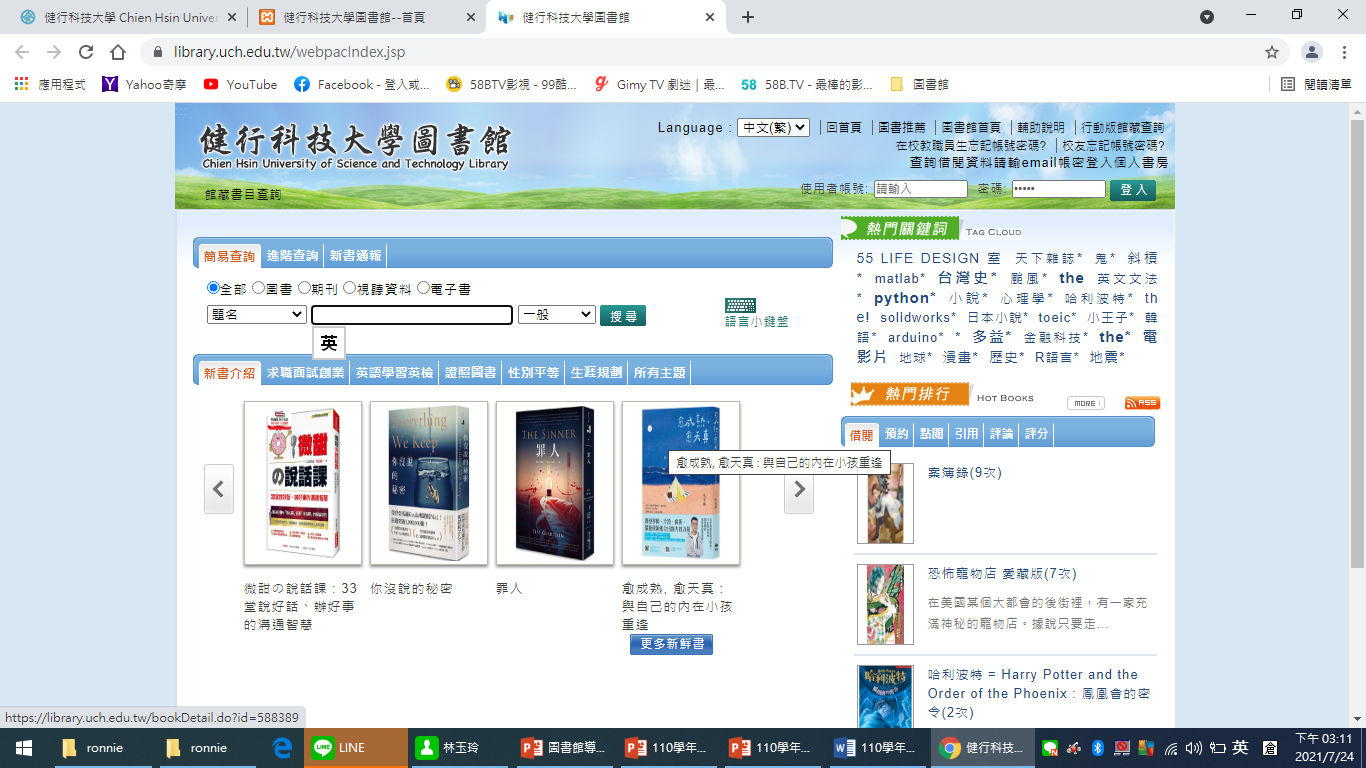 館藏查詢系統→畫面右上角
01
輸入學校email帳號/密碼→登入個人書房
02
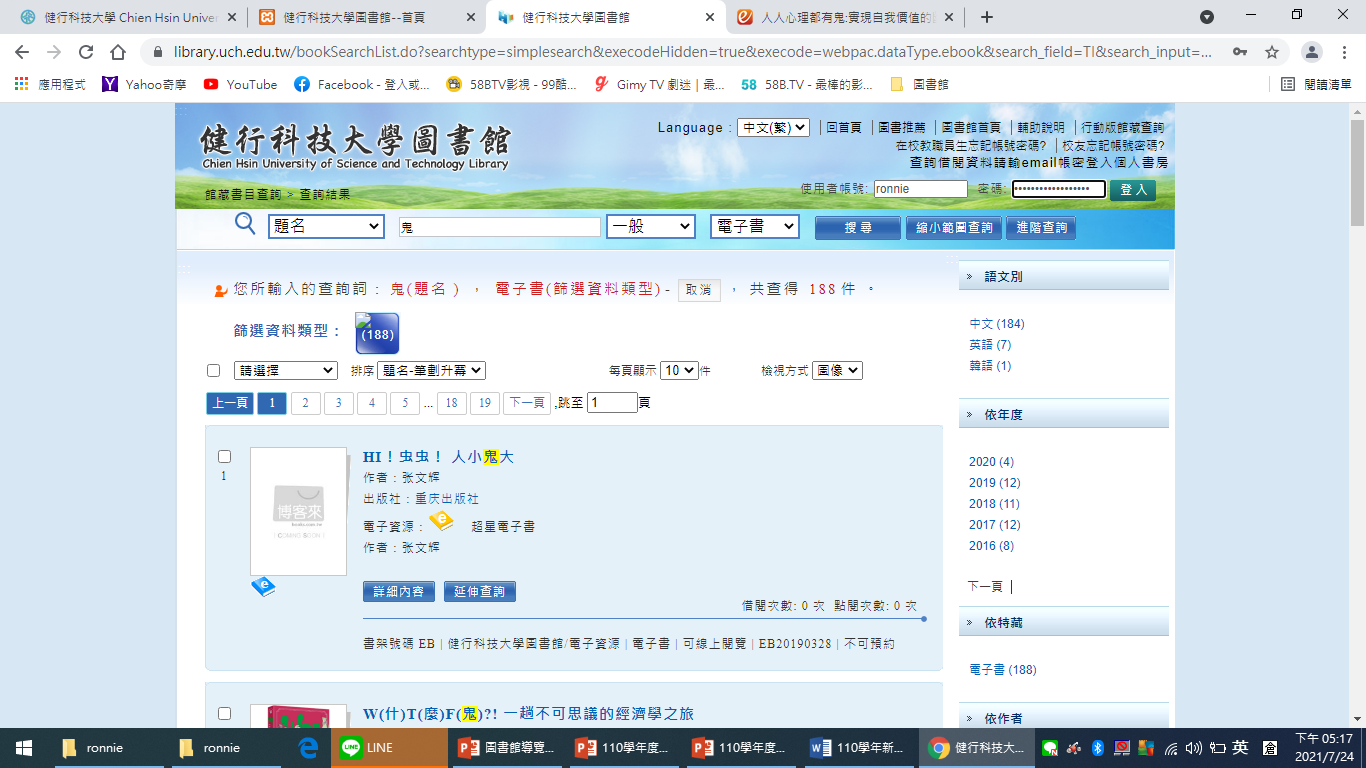 查詢館藏
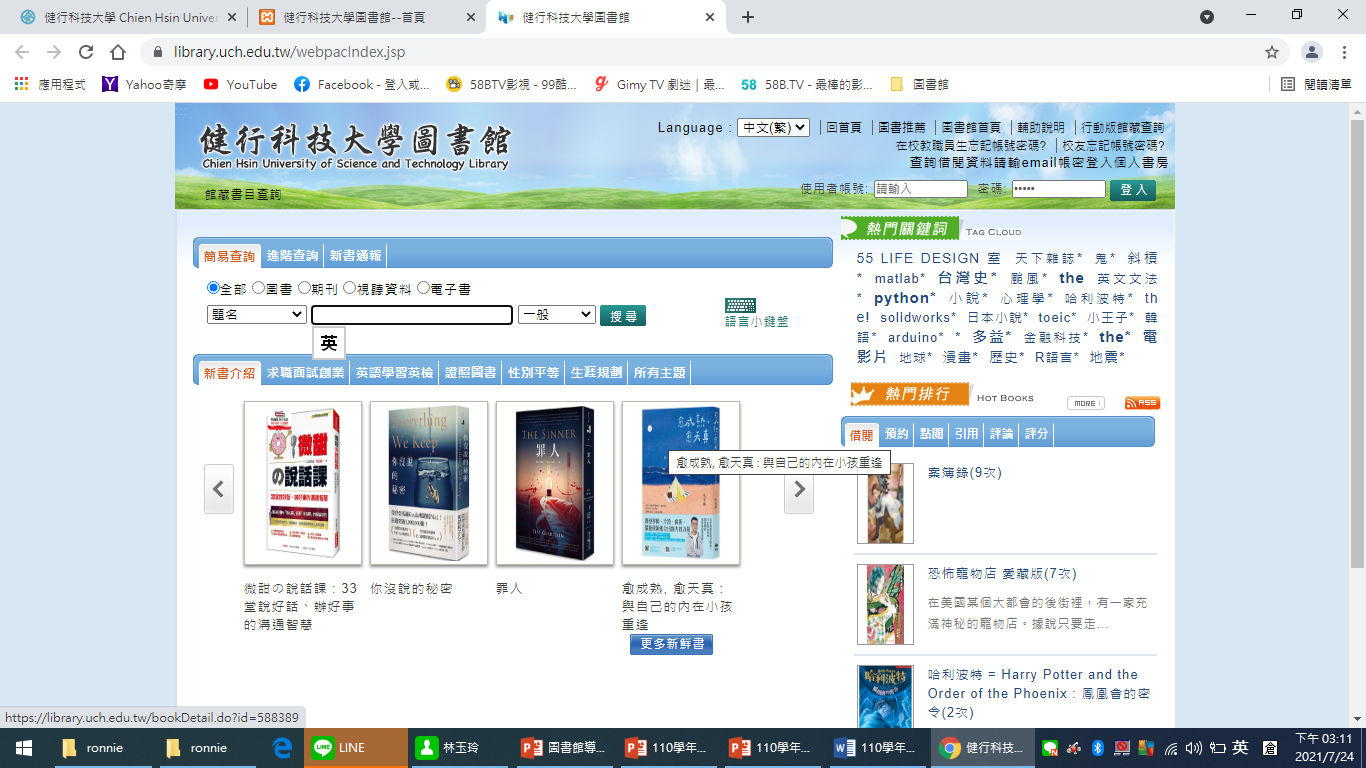 可查詢圖書、視聽資料、期刊、碩士論文等資源
03
查詢館藏
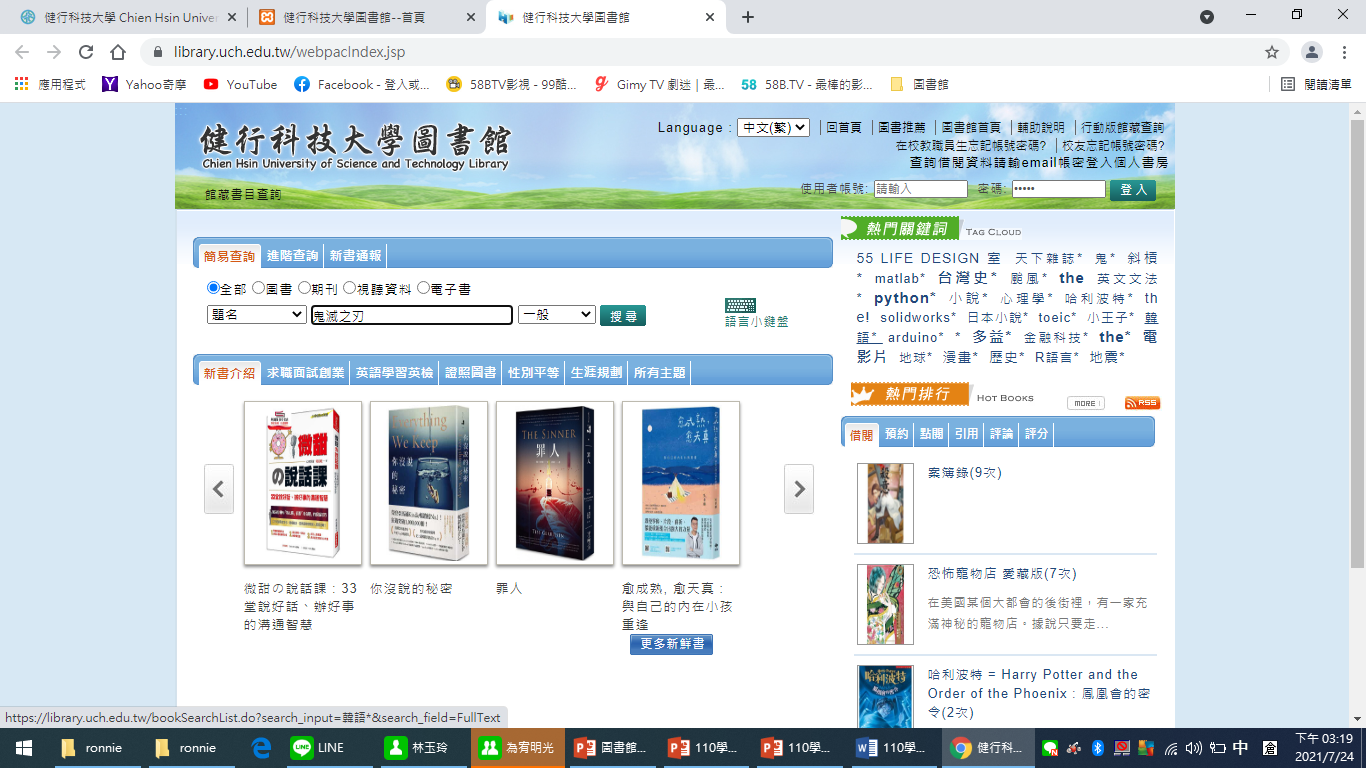 輸入關鍵詞或部份書名→搜尋
04
查詢館藏
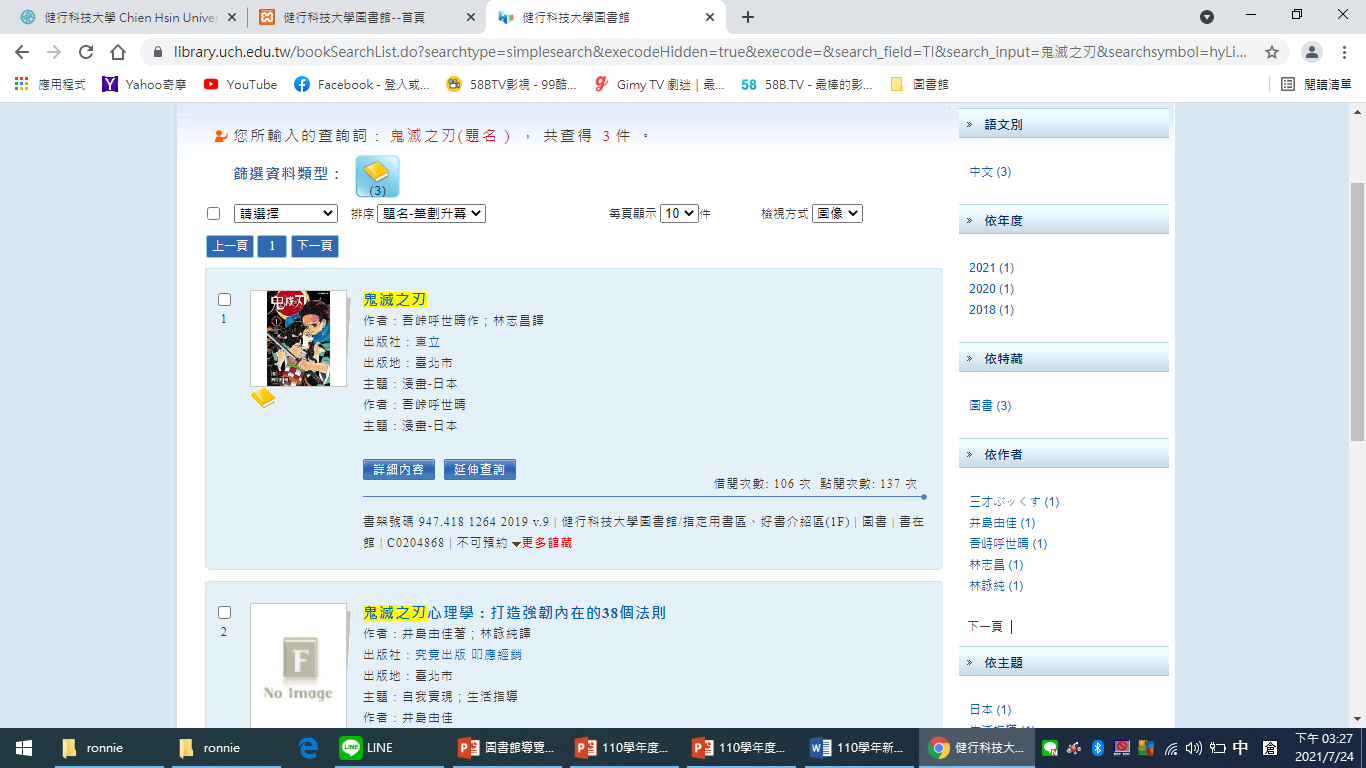 找到想看的書→詳細內容
05
查詢館藏
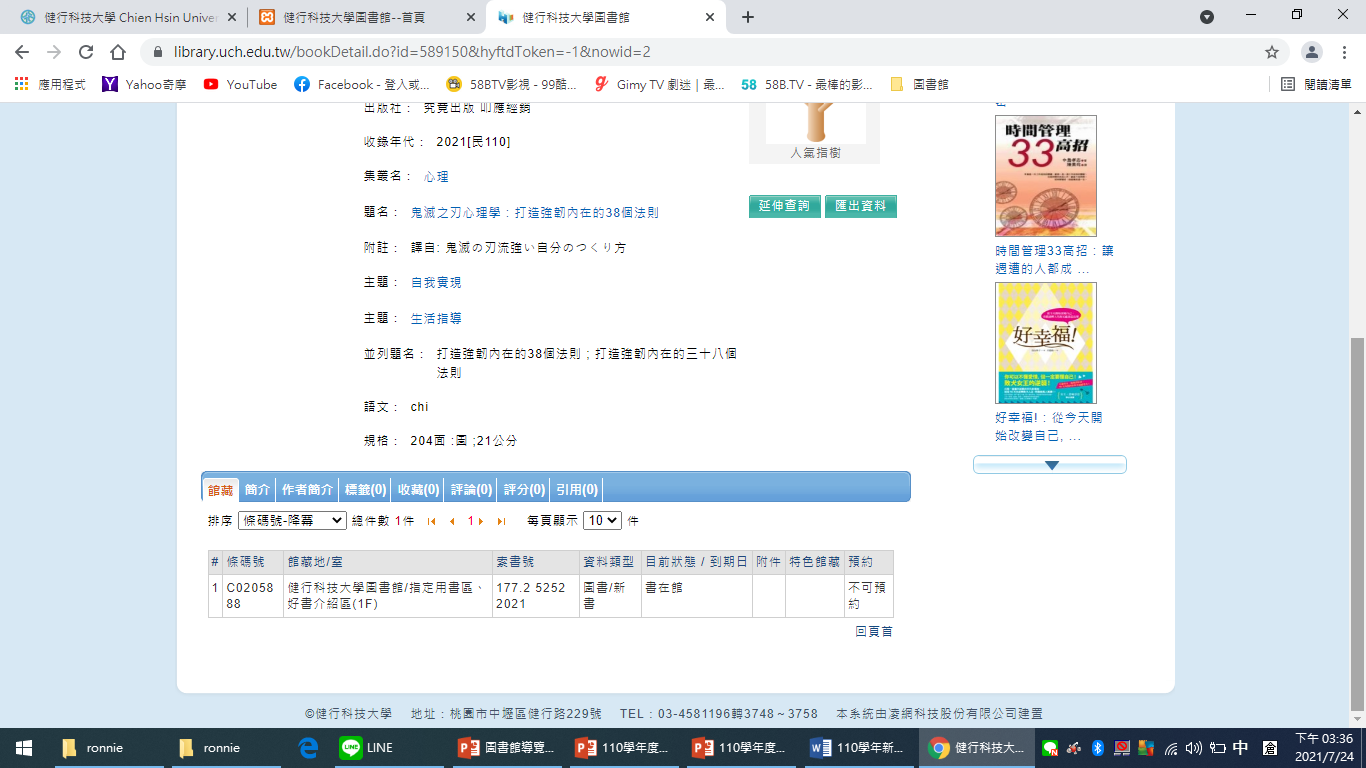 會得到書的詳細資訊、館藏位置
06
一本書最重要的3項資訊
177.2是書的分類
1開頭的書會集中放置在1類書架
館藏地—1樓
索書號-177.2
                5252
                2021
書在館
續借館藏
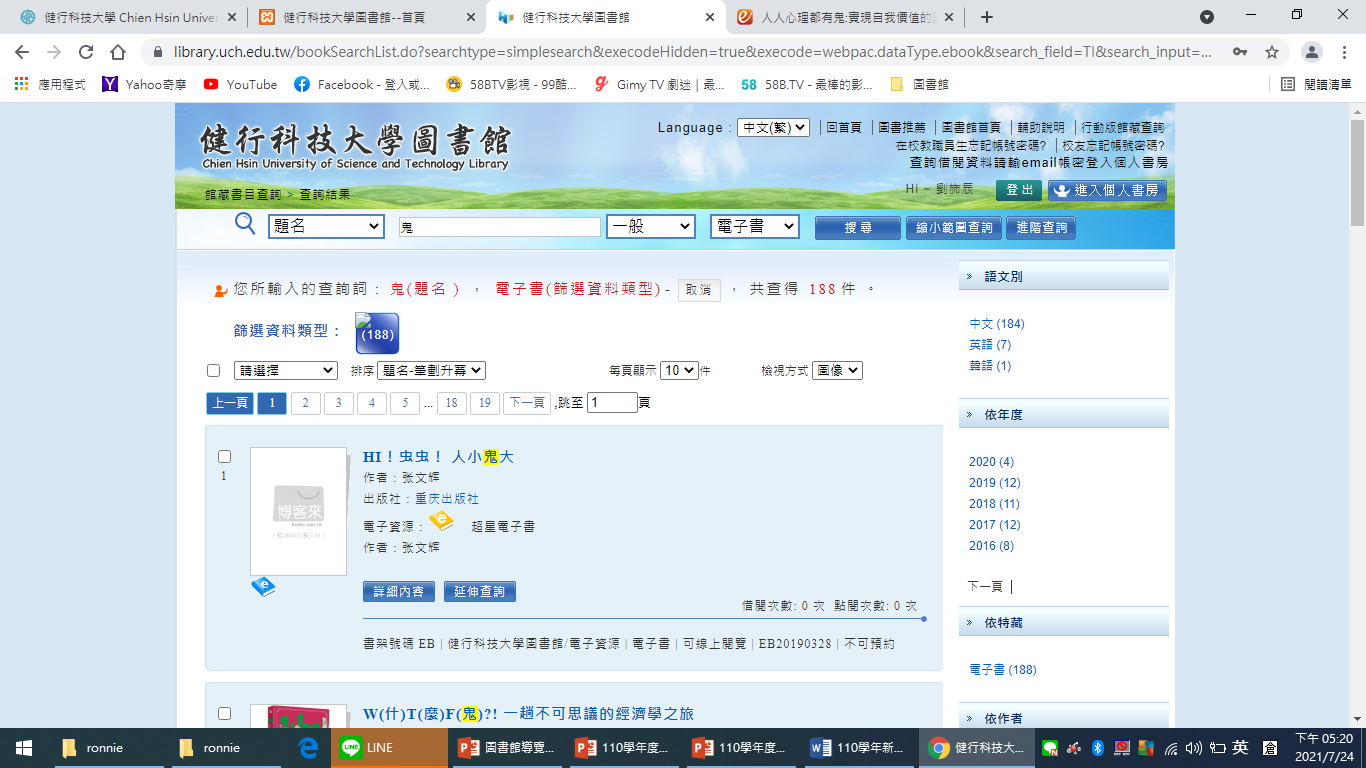 登入成功→進入個人書房
01
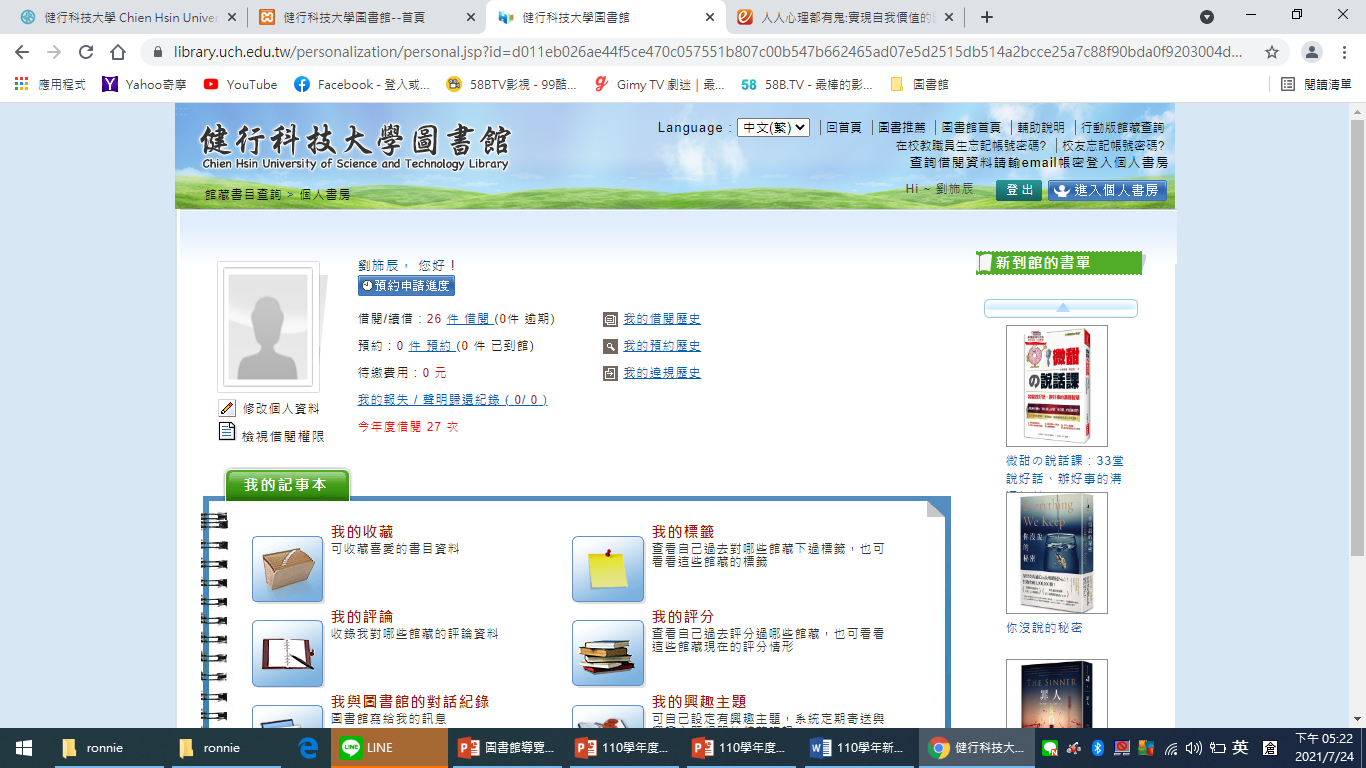 點選借閱的件數處
02
續借館藏
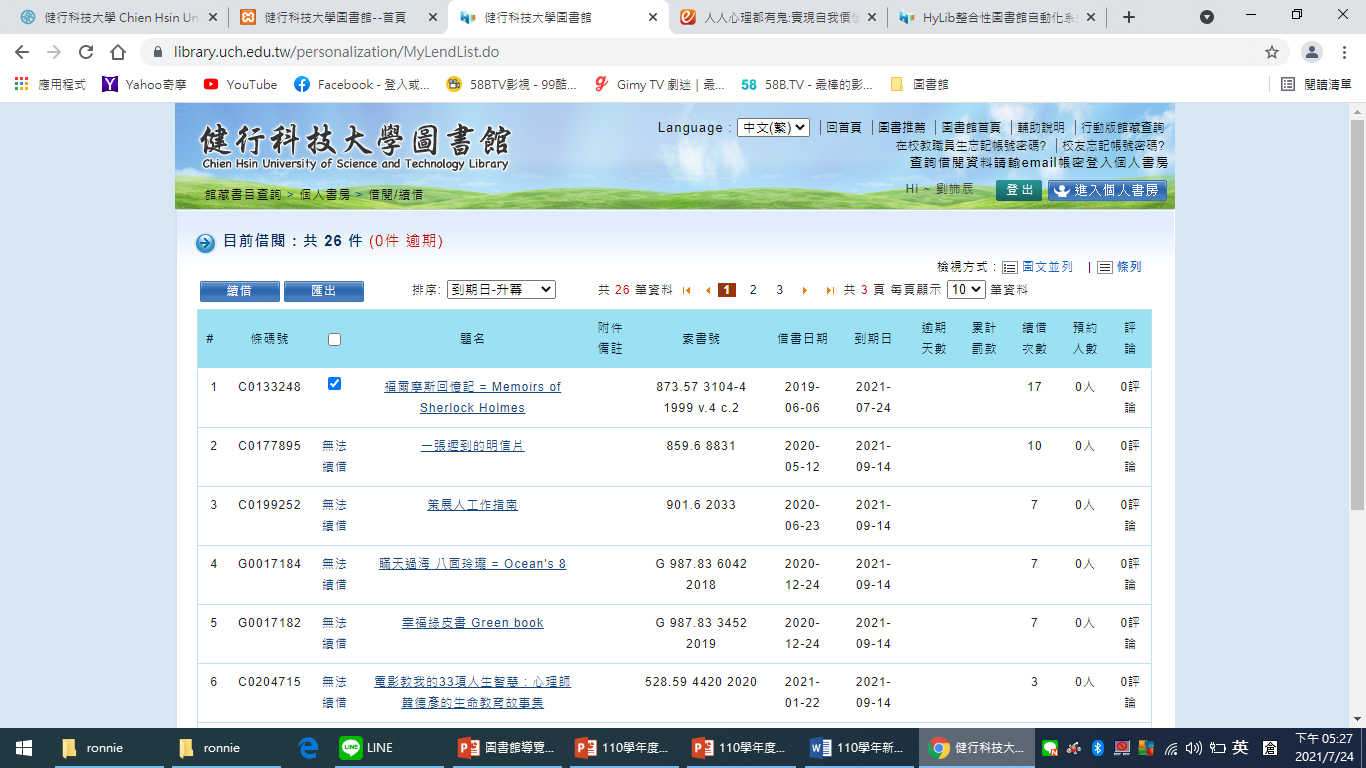 勾選欲續借圖書→點選續借
03
續借注意事項
04
1
到期前7日，方能進行續借。請確定到期日已變更方表續借成功。
2
如果已被他人預約即無法續借。
3
如果已超過續借次數、已逾期皆無法續借，請親洽圖書館1樓櫃枱。
09
電子書-無所不在
常用中文電子書平台
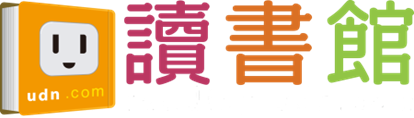 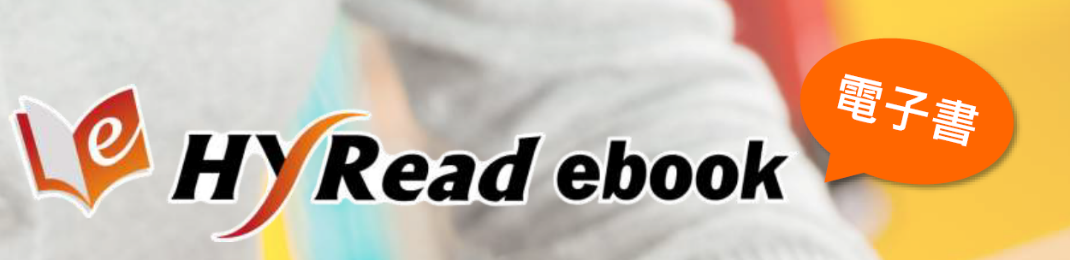 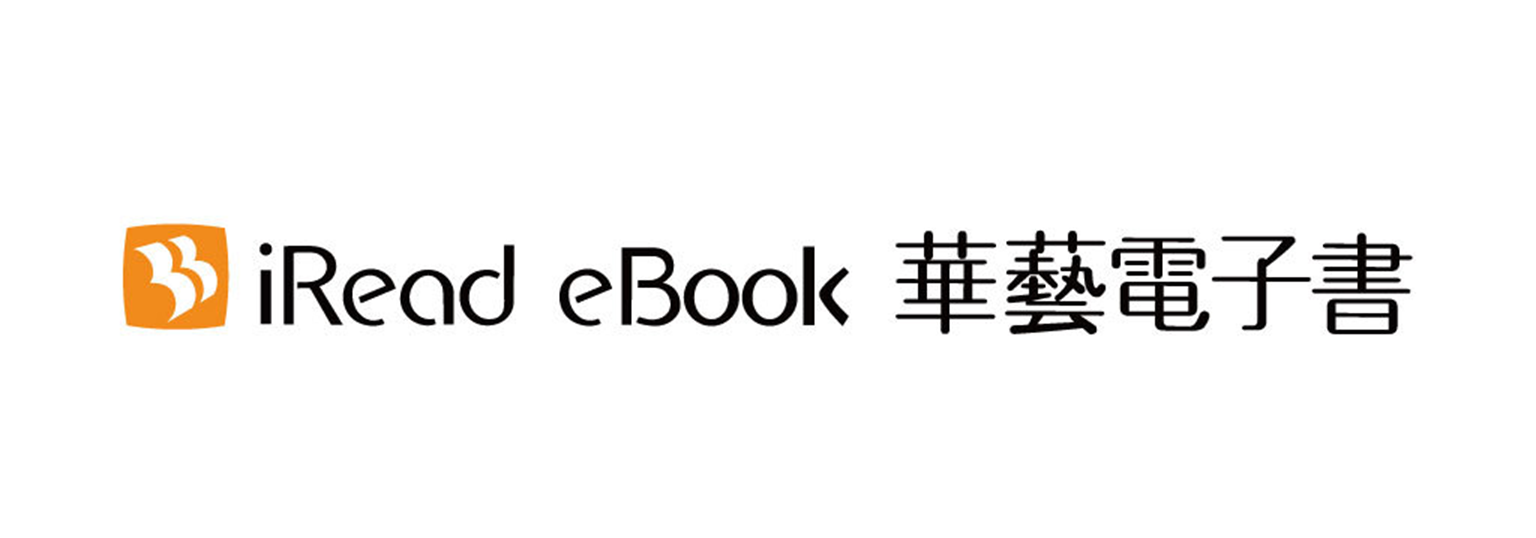 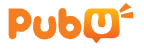 證照考試用書
[Speaker Notes: 目前學校最多人使用中文電子書平台有udn讀書館、iRead eBook及HyRead ebook﹐今天我們會用HyRead ebook電子書平台來為大家介紹]
如何(使用)進入電子書
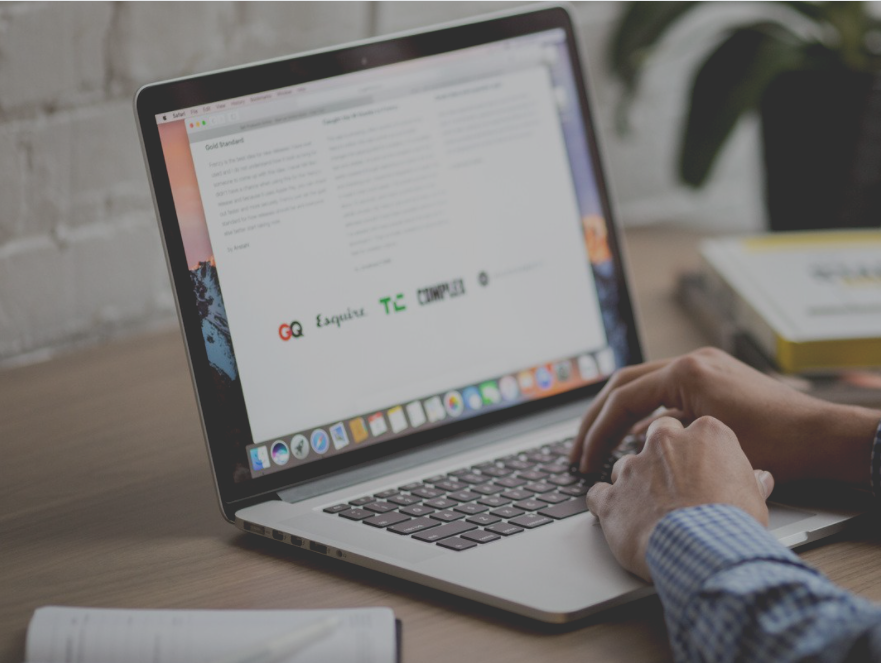 01
下載行動載具APP電子書
由圖書館網頁-電子資源查詢進入
02
[Speaker Notes: 如何使用及進入電子書，我們可以由圖書館網頁－館藏查詢進入及由圖書館網頁-電子資源查詢進入]
01
下載行動載具APP電子書
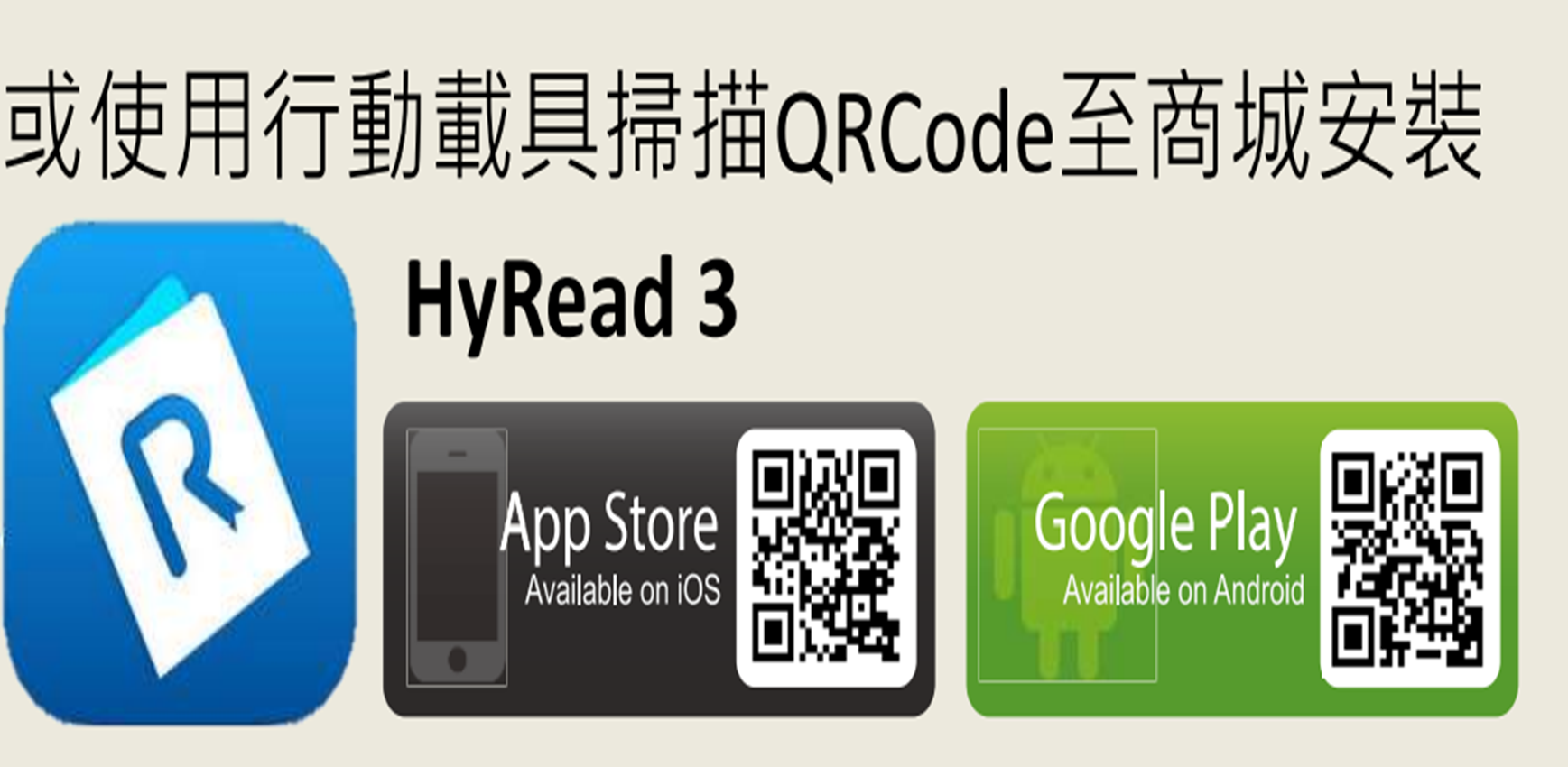 下載行動載具APP電子書
01
4
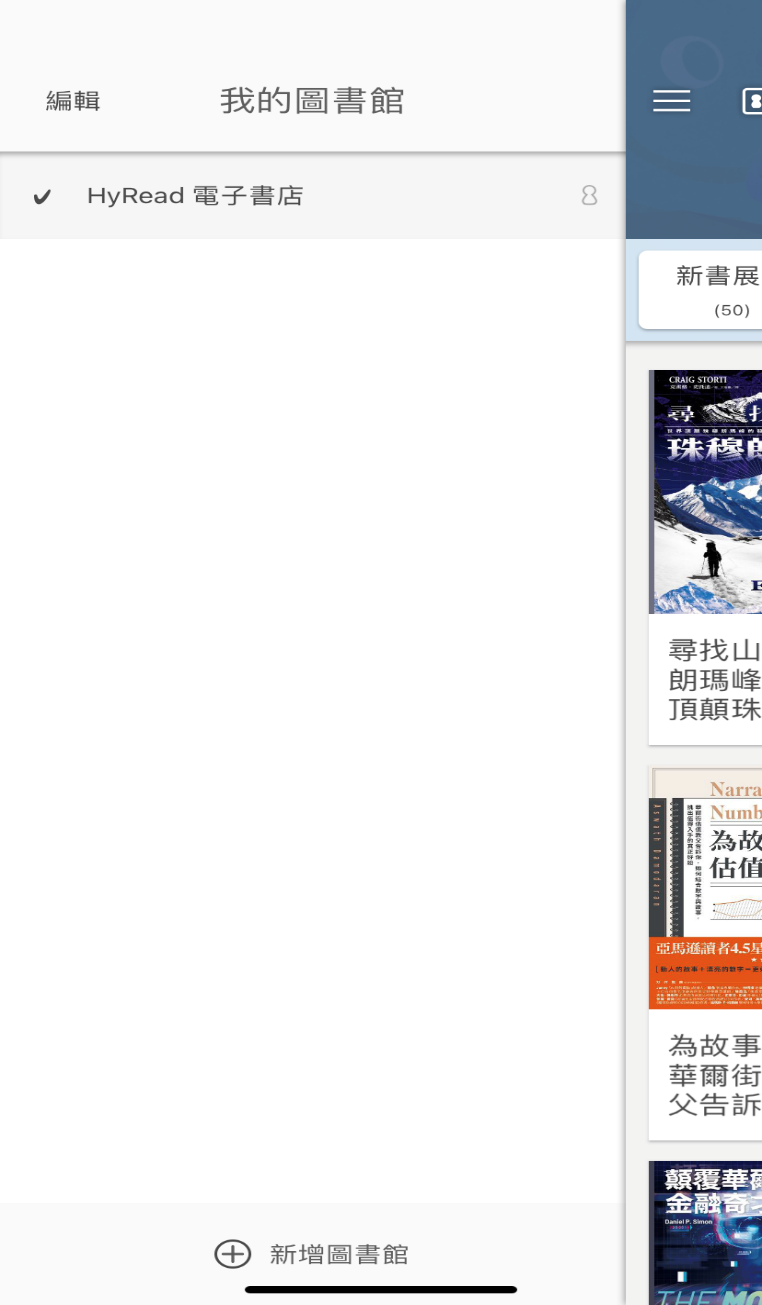 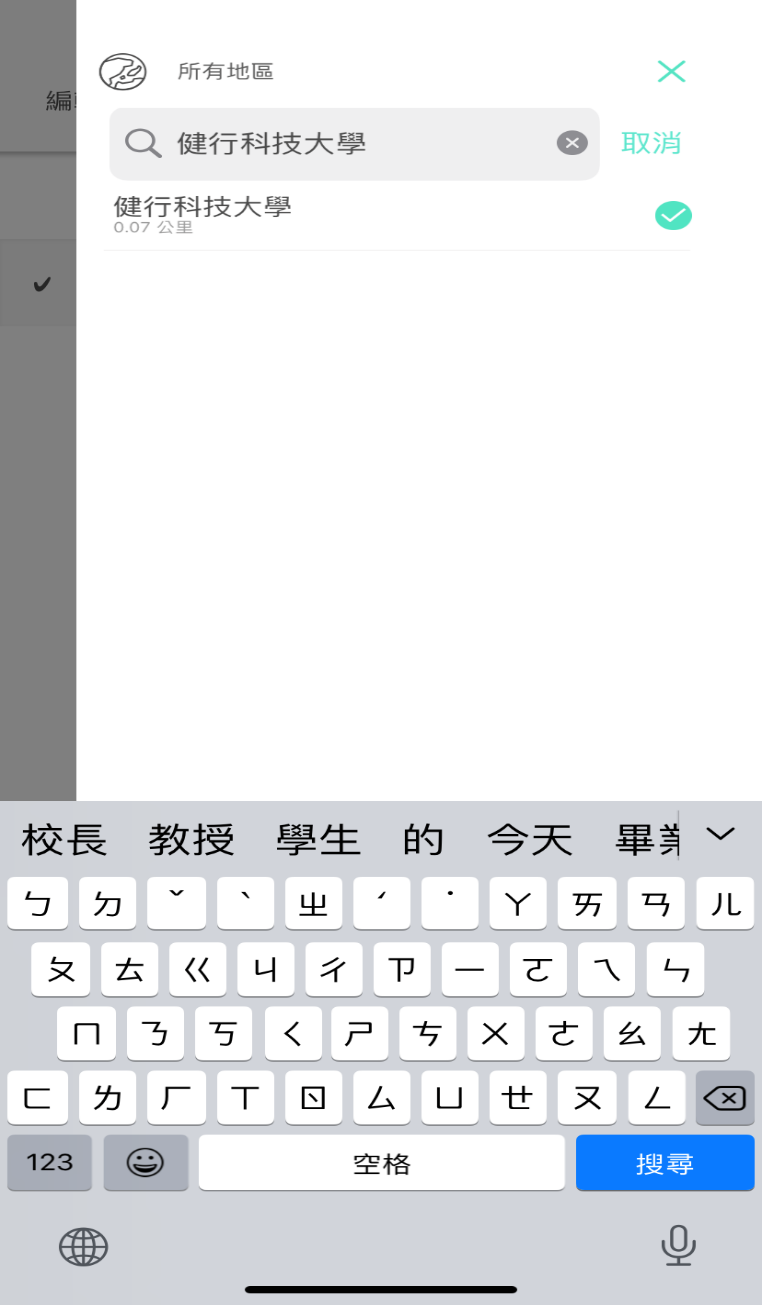 2
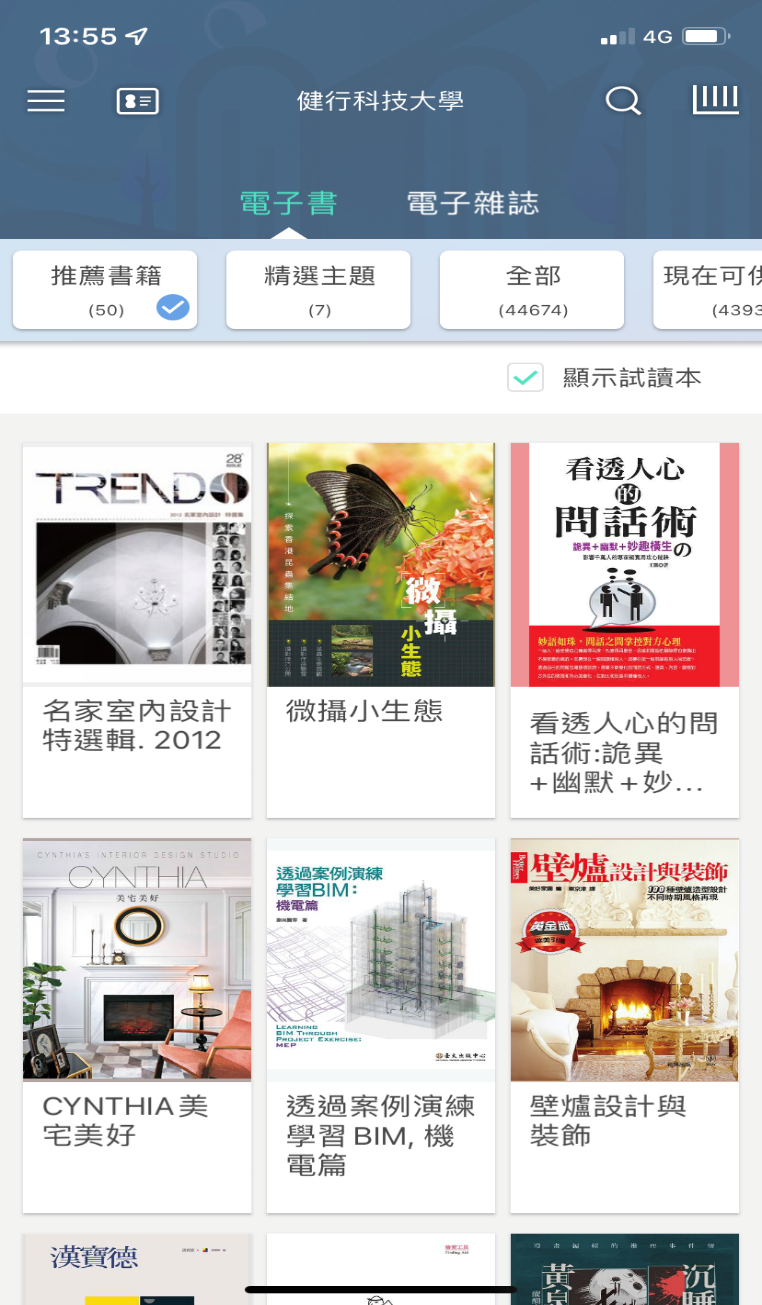 健科技大學
3
1
點選「新增圖書館」
選擇圖書館
進入健行科大的專屬電子書庫
下載行動載具APP電子書
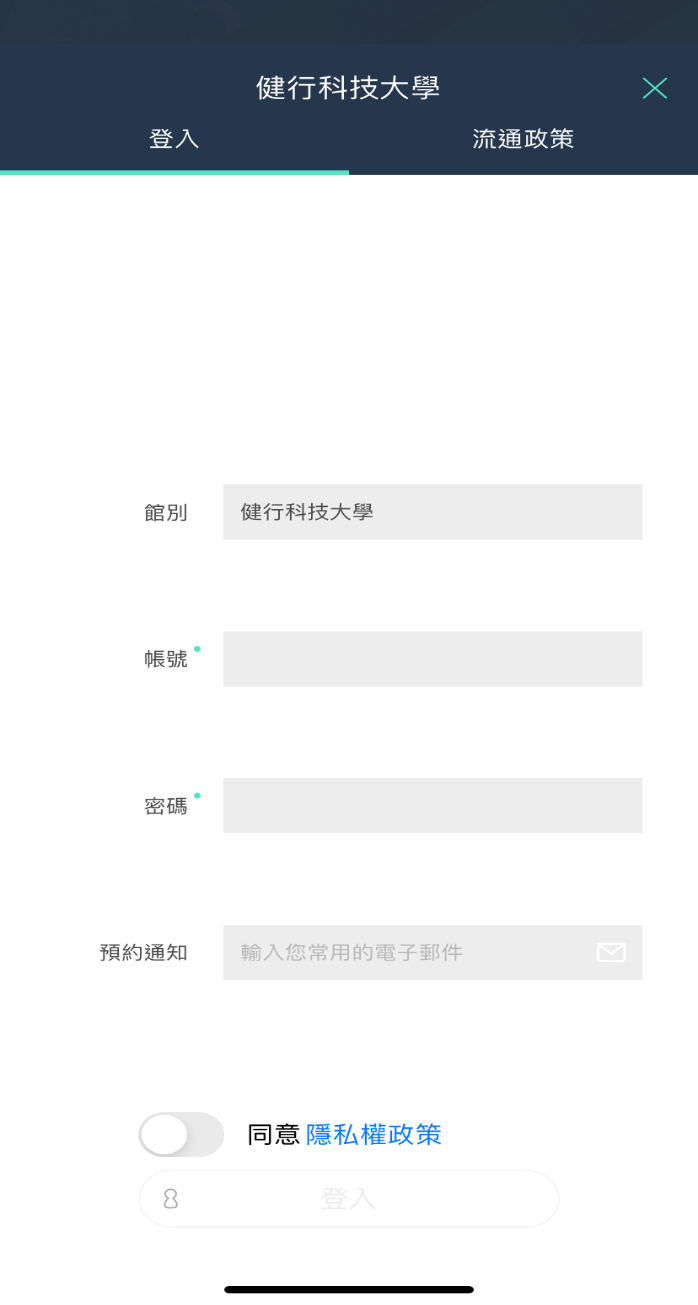 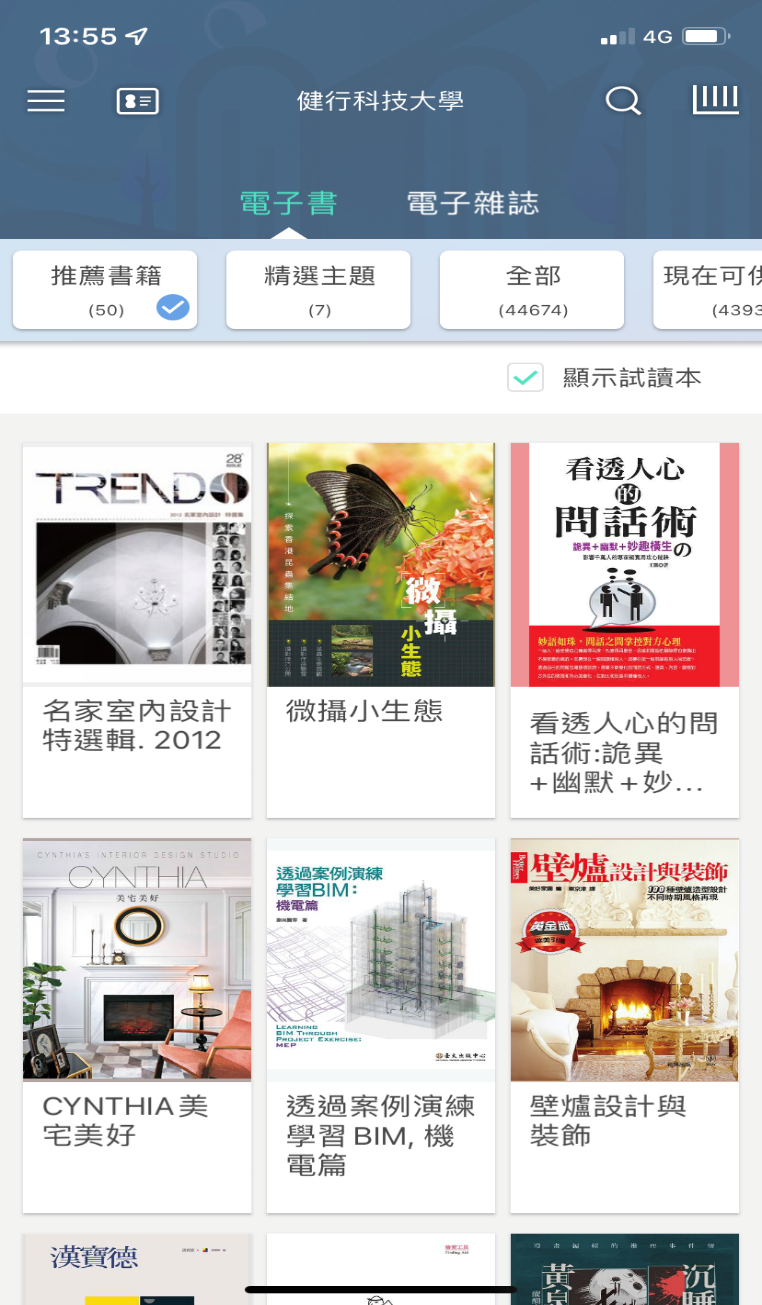 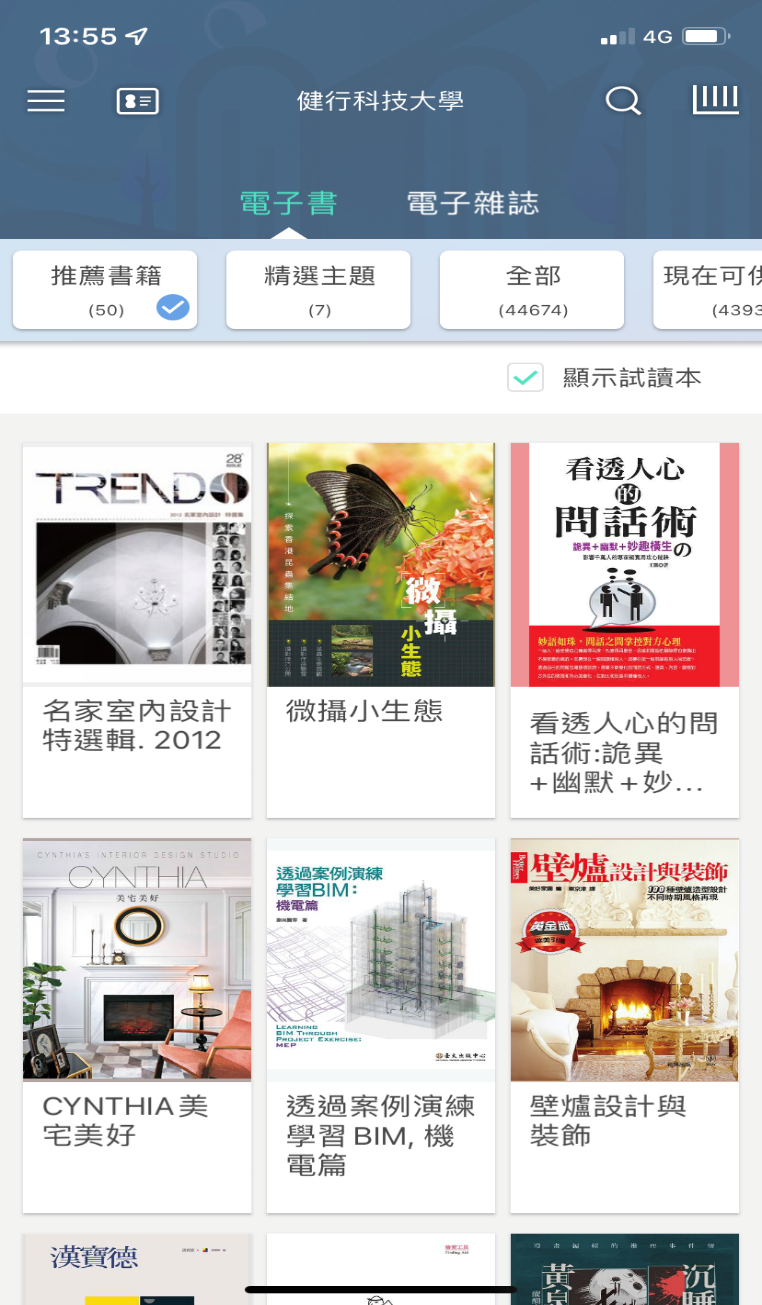 5
01
02
SIP帳號密碼
6
7
要同意才能登入
選擇喜歡的電子書
登入
下載行動載具APP電子書
01
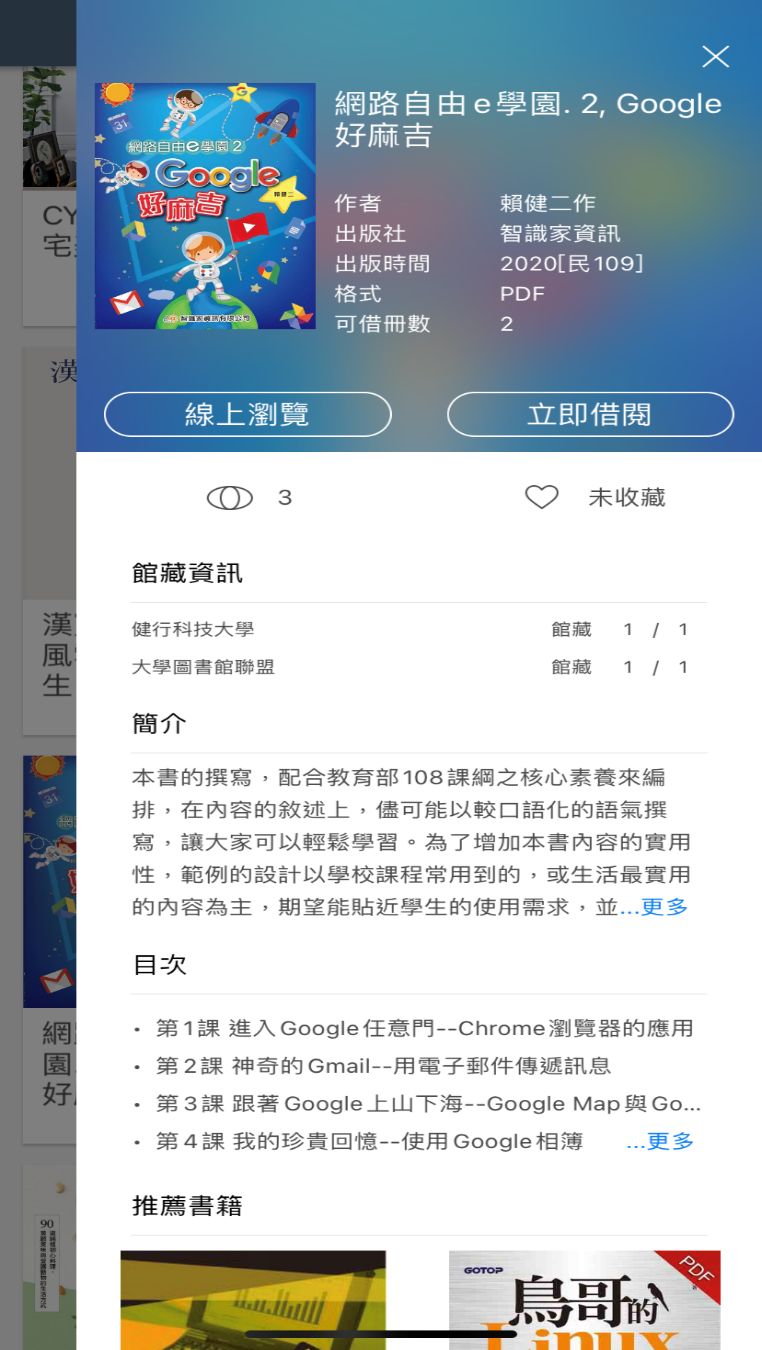 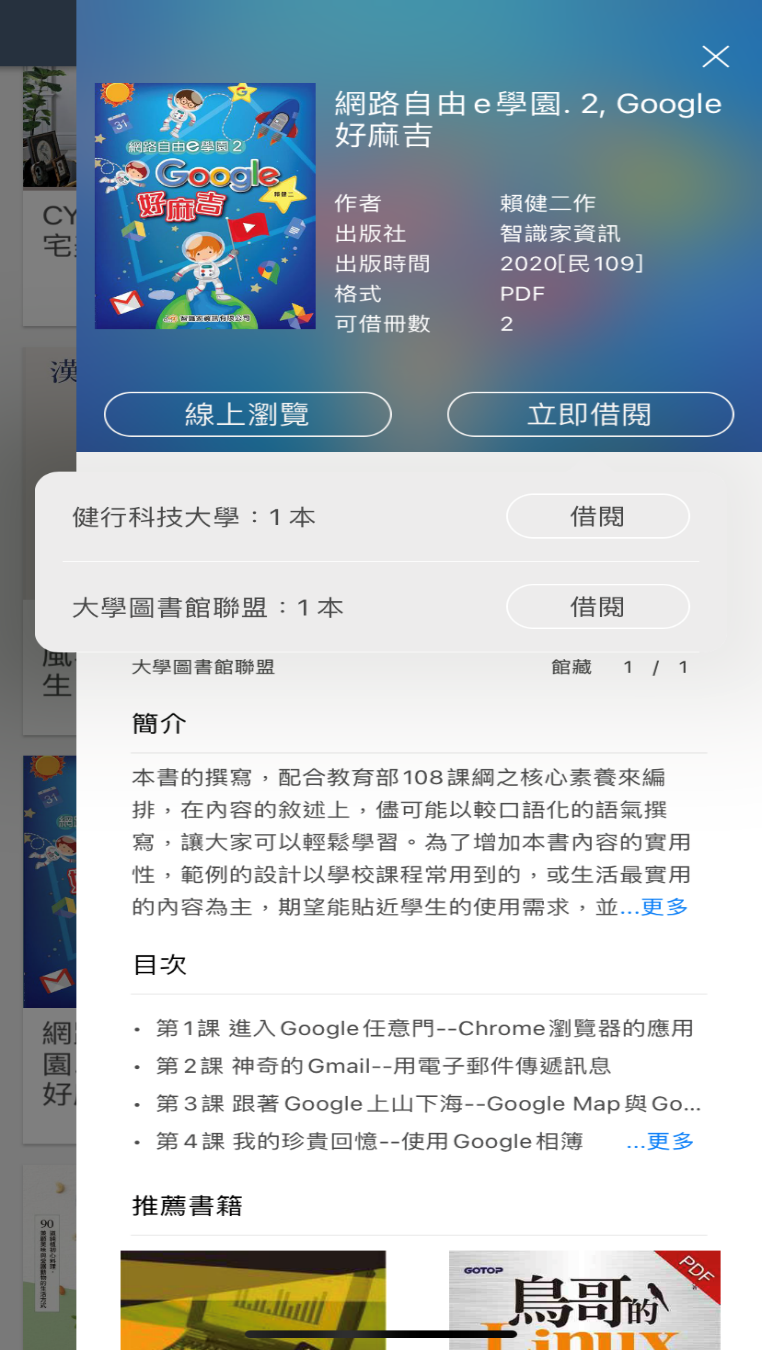 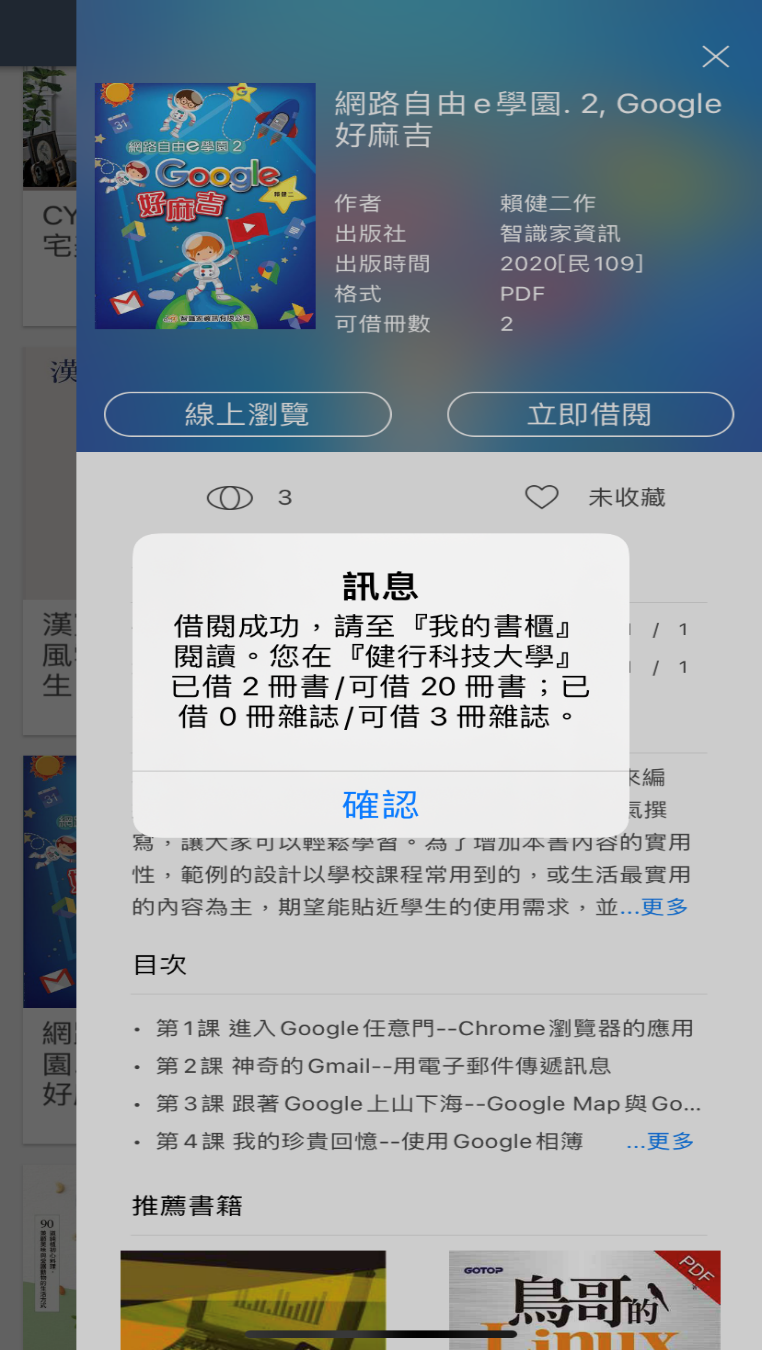 8
9
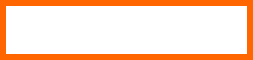 10
都可「借閱」
下載行動載具APP電子書
01
13
11
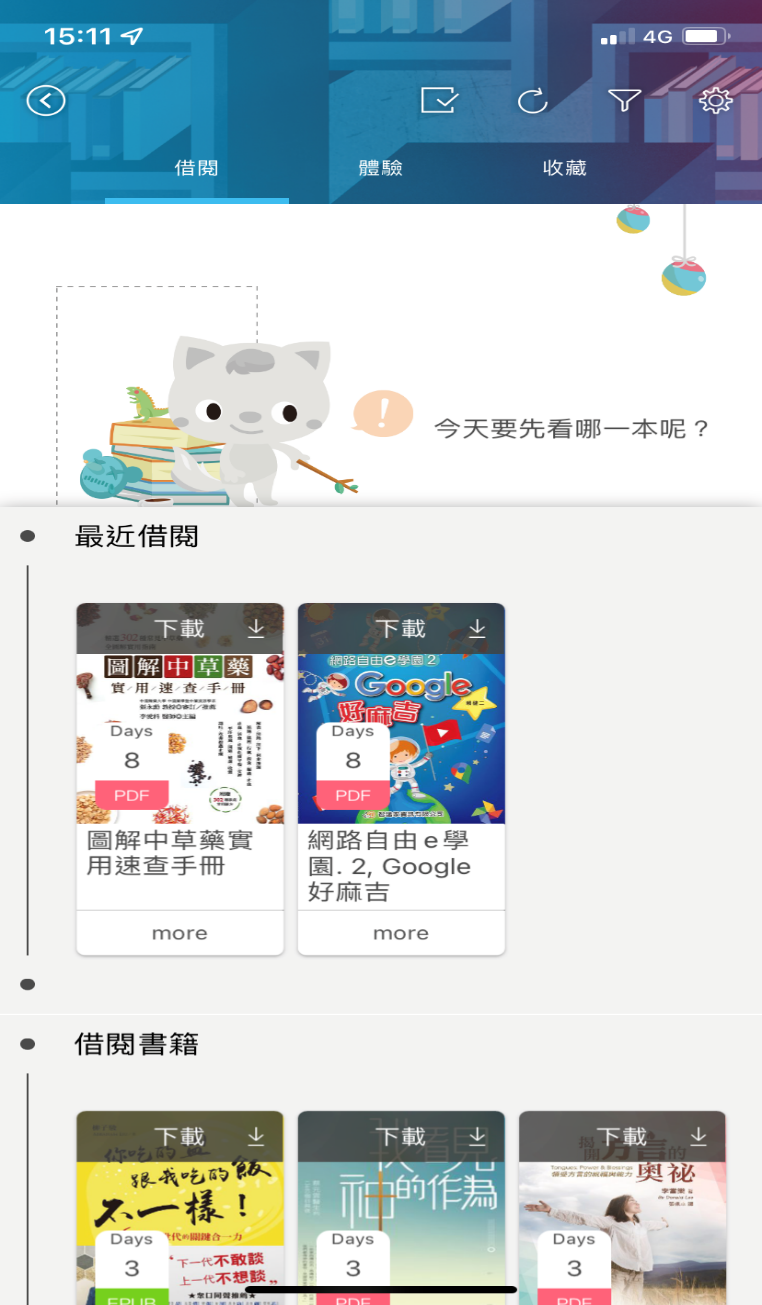 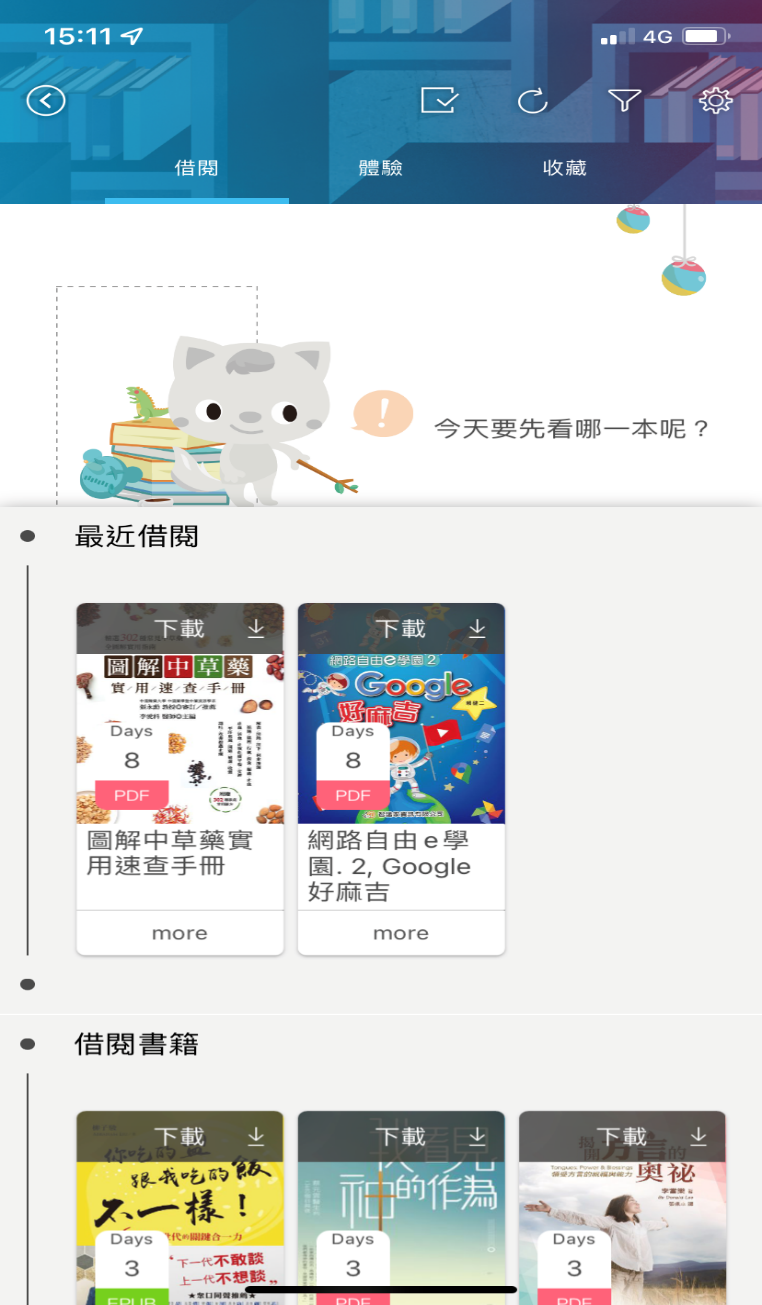 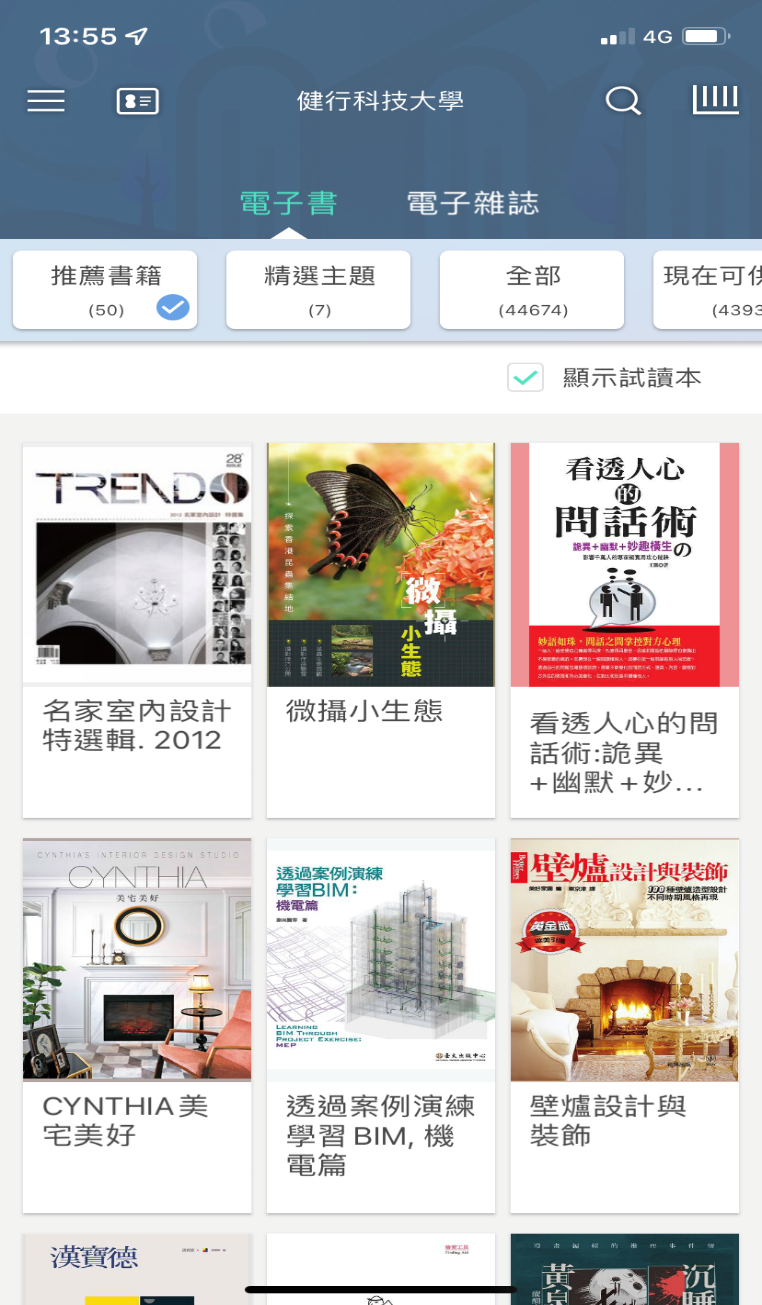 12
進入「書櫃」開始閱讀
繼續借書
由圖書館網頁-電子資源查詢進入
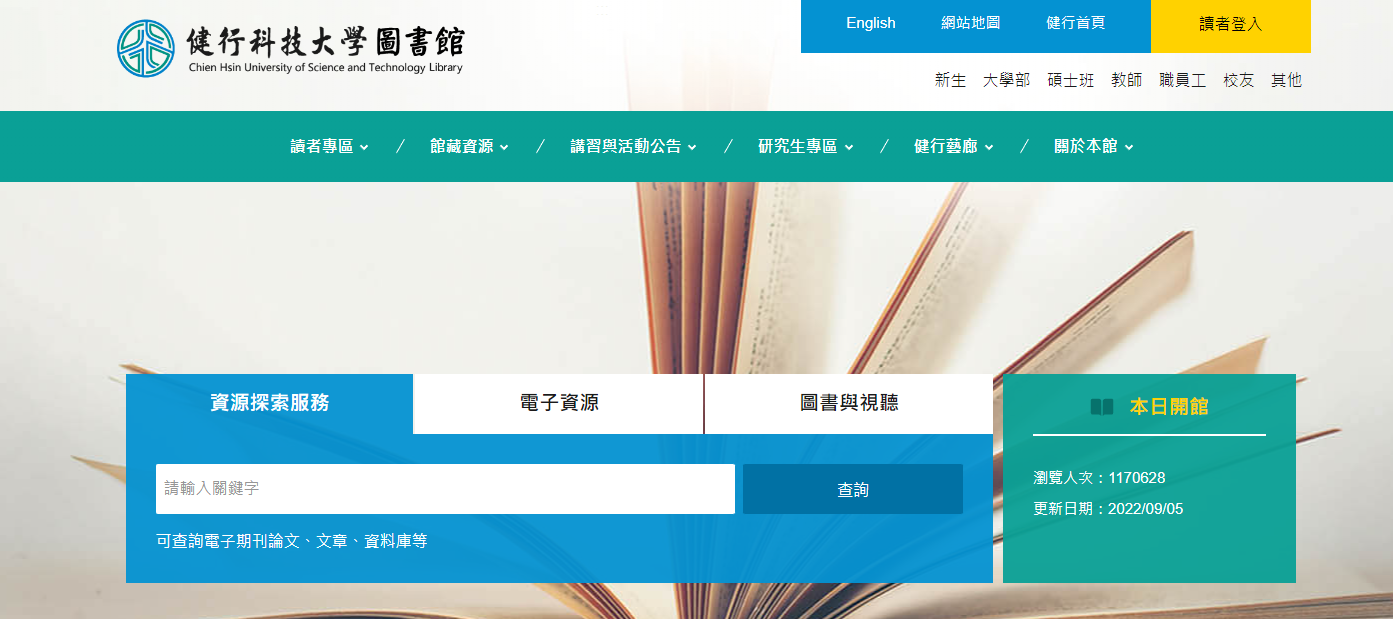 02
01
[Speaker Notes: 首先一定要到圖書館的網頁(如果是從學校首頁要找圖書館它是會在行政單位底下)，進入圖書館首頁後，首先在快速連結的地方點選館藏查詢]
由圖書館網頁-電子資源查詢進入
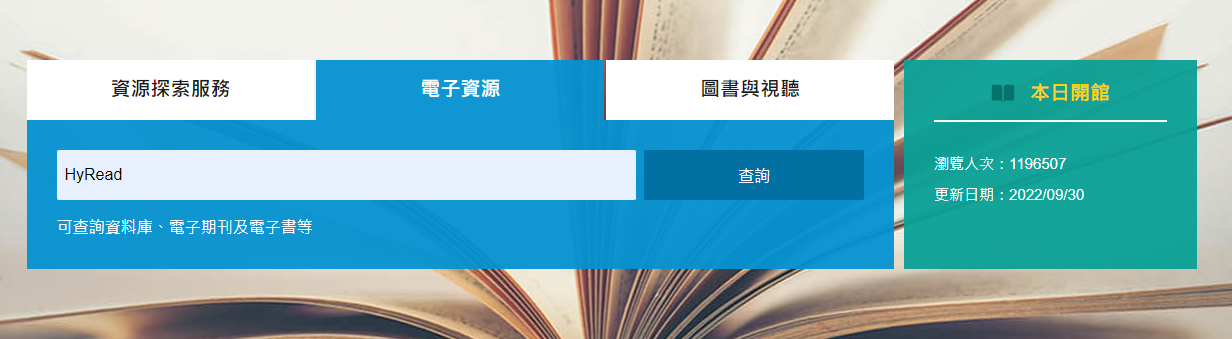 02
輸入電子書平台名稱udn或HyRread或iRead或PUBU
03
02
[Speaker Notes: 接下來介紹由電子資源查詢進入，一樣的也是要由圖書館網頁裡的快速連結中點選電子資源查詢]
由圖書館網頁-電子資源查詢進入
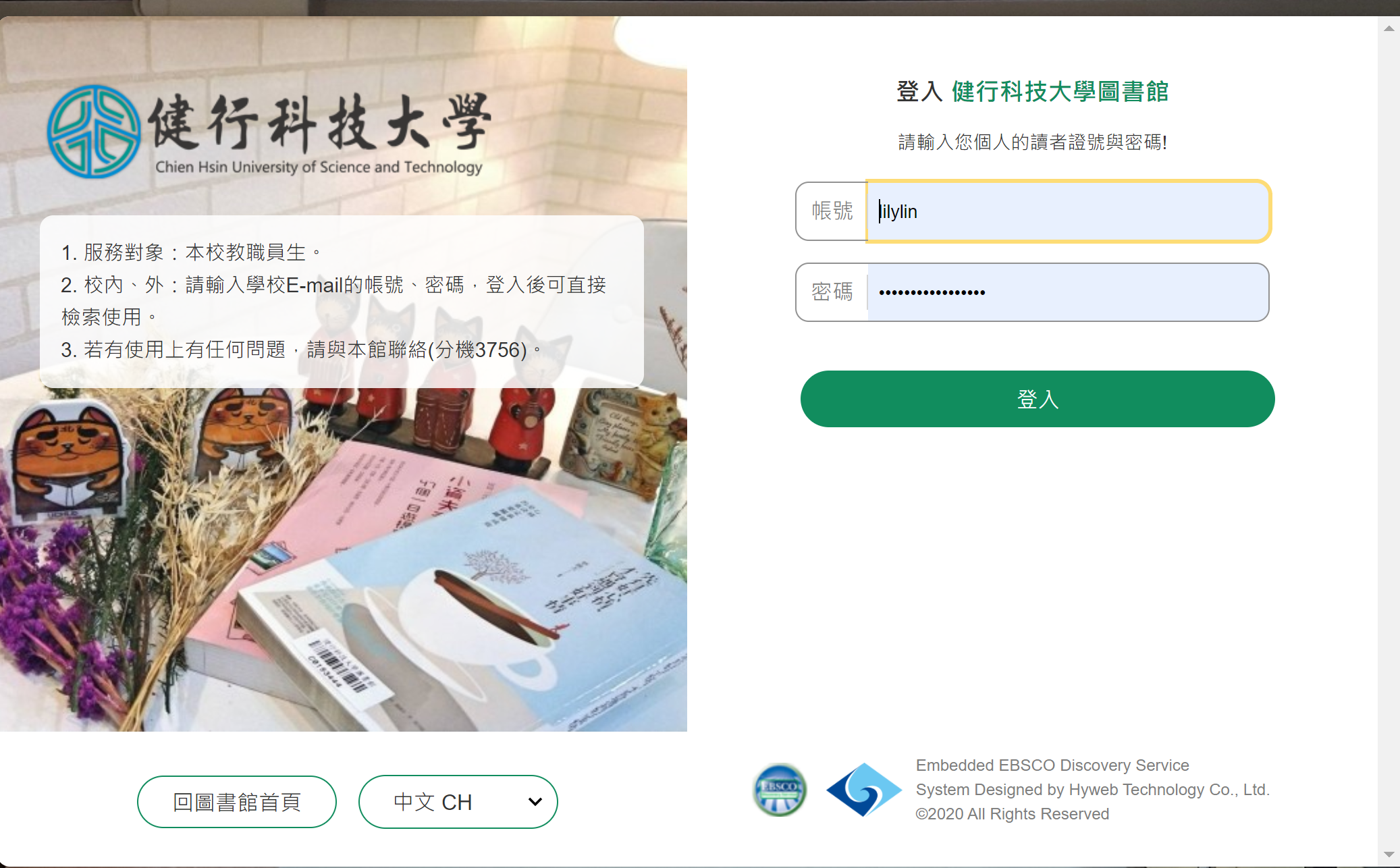 02
SIP帳號密碼
04
[Speaker Notes: 帳號密碼為SIP帳號密碼]
由圖書館網頁-電子資源查詢進入
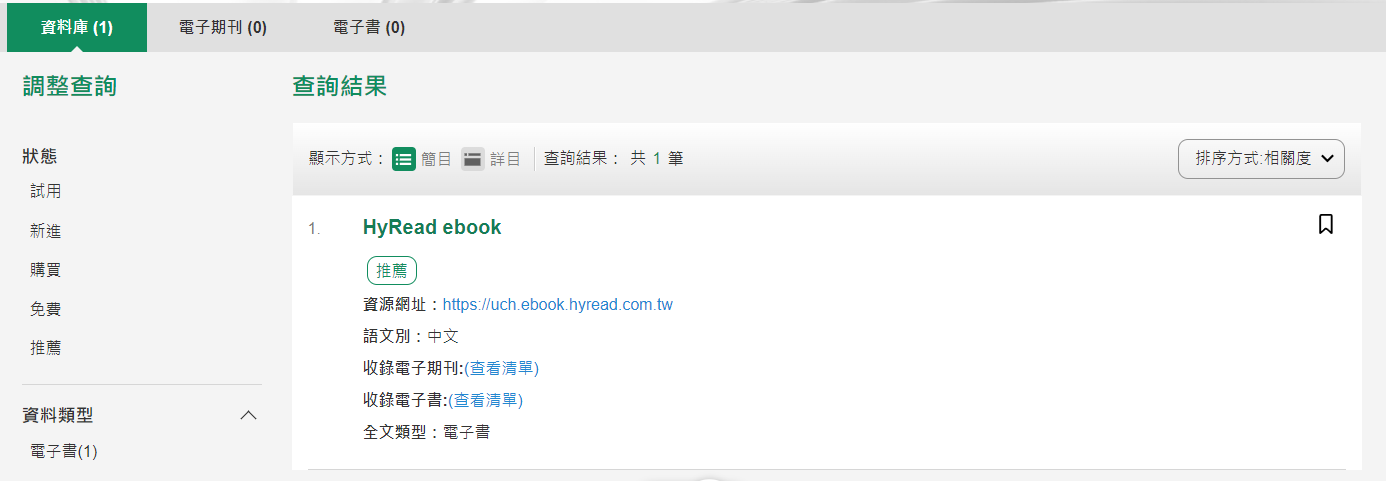 點網址進入
05
02
[Speaker Notes: 輸入電子書平台的名稱後查詢，點選網址進入]
由圖書館網頁-電子資源查詢進入
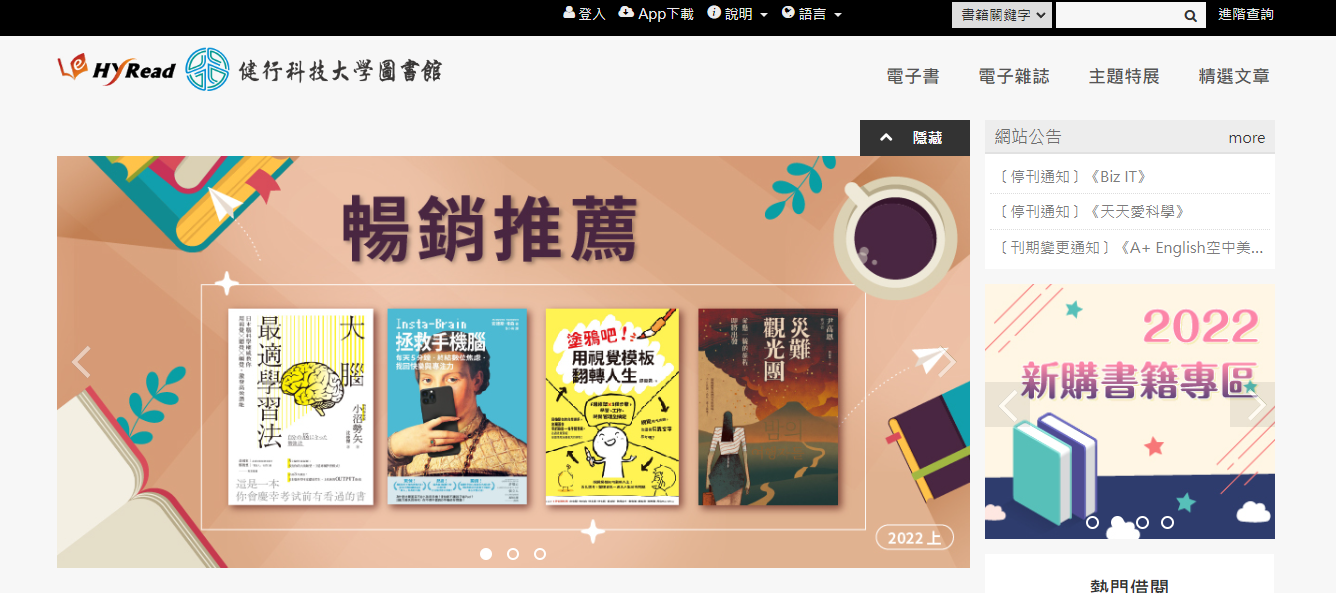 06
02
[Speaker Notes: 就會看到這個平台的首頁，電子書、雜誌及影音都可以線上閱讀]
由圖書館網頁-電子資源查詢進入
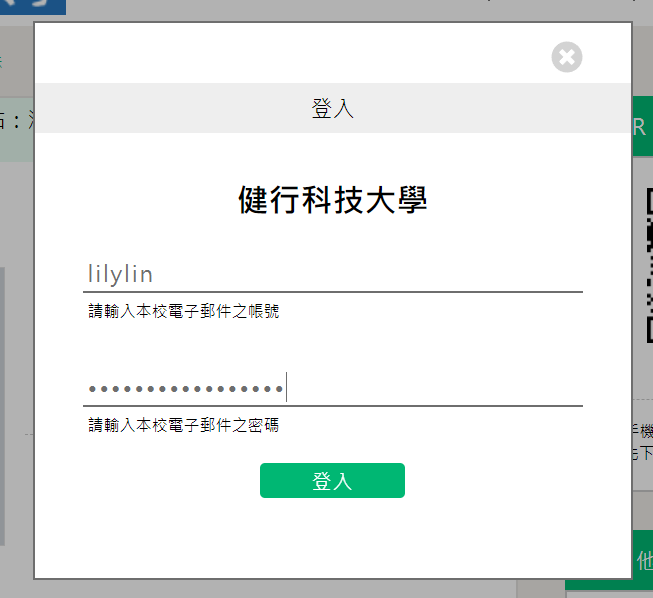 02
07
SIP帳號密碼
[Speaker Notes: 就會看到這個平台的首頁，電子書、雜誌及影音都可以線上閱讀]
由圖書館網頁-電子資源查詢進入
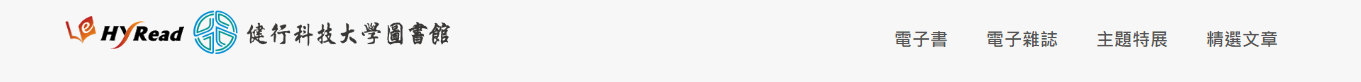 08
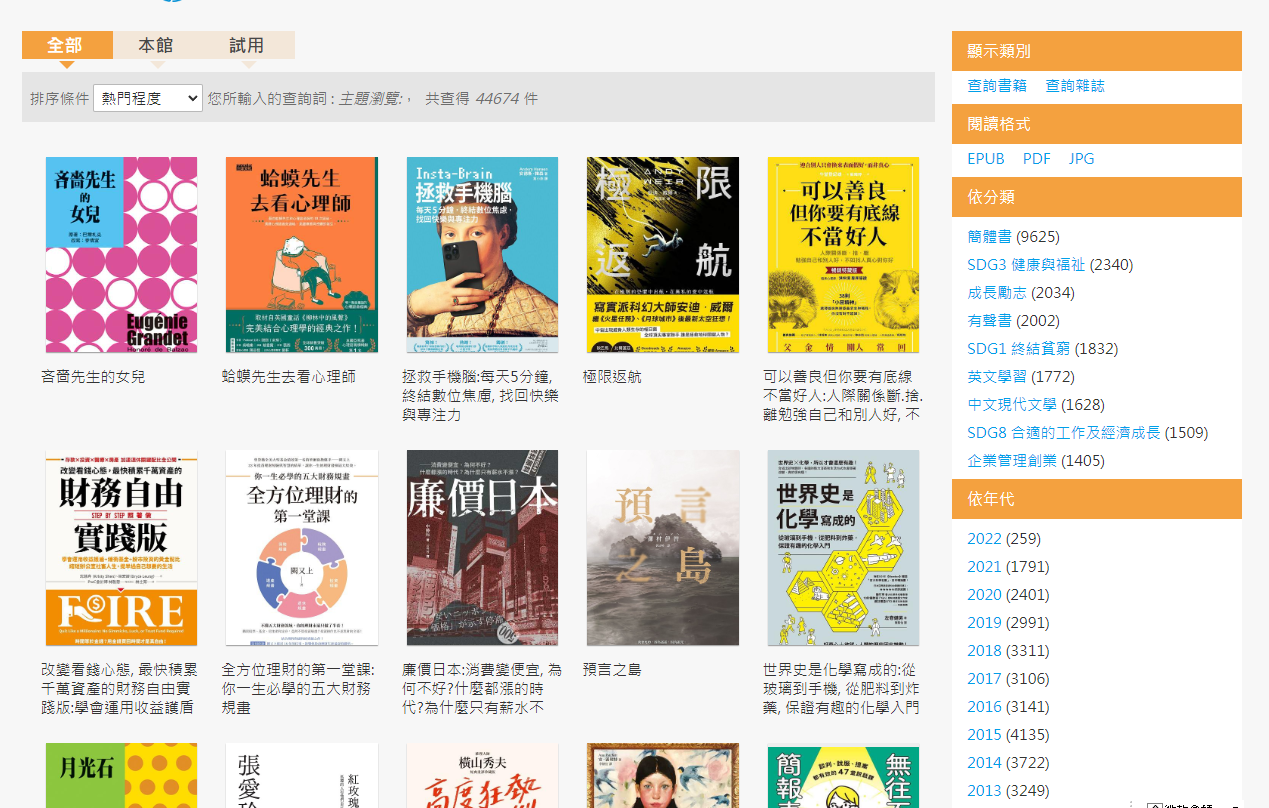 02
選擇一本想看的書
9
[Speaker Notes: 要借閱電子書，請點選電子書
就會出現電子書的畫面，你可以依條件篩選你要看的書]
由圖書館網頁-電子資源查詢進入
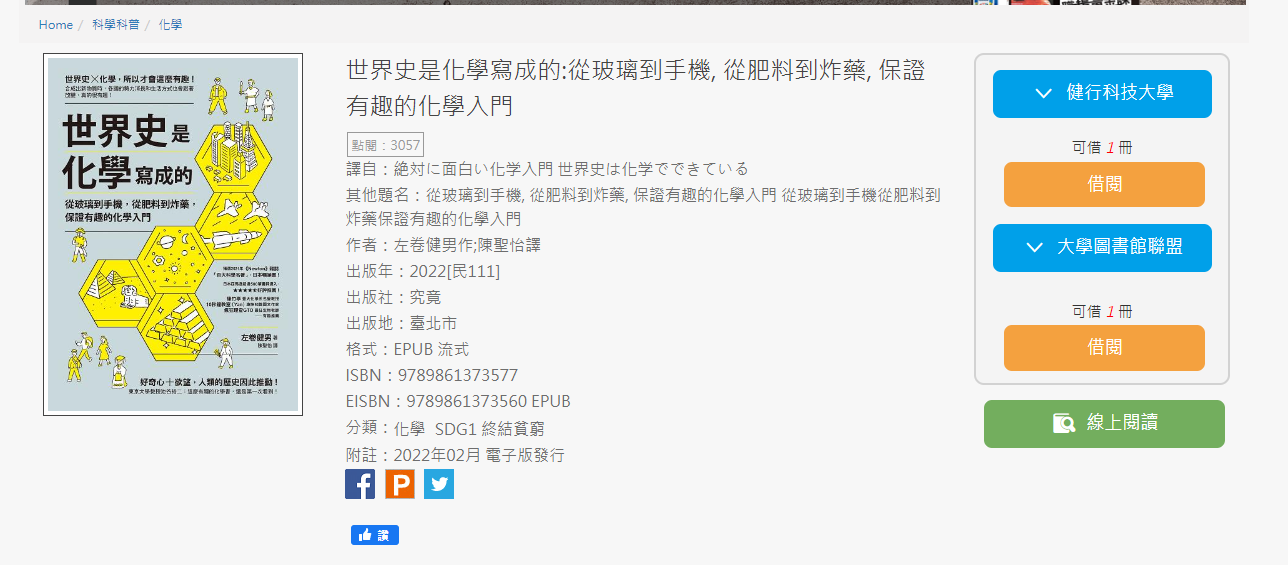 只要有書都可以借
02
10
[Speaker Notes: 選好書後，可以選擇借閱或是線上閱讀，如果要線上閱讀且要看到全部的內容時必須是在學校IP範圍內，否則只能觀看部份內容
如果選擇要借閱時，就必須登入]
由圖書館網頁-電子資源查詢進入
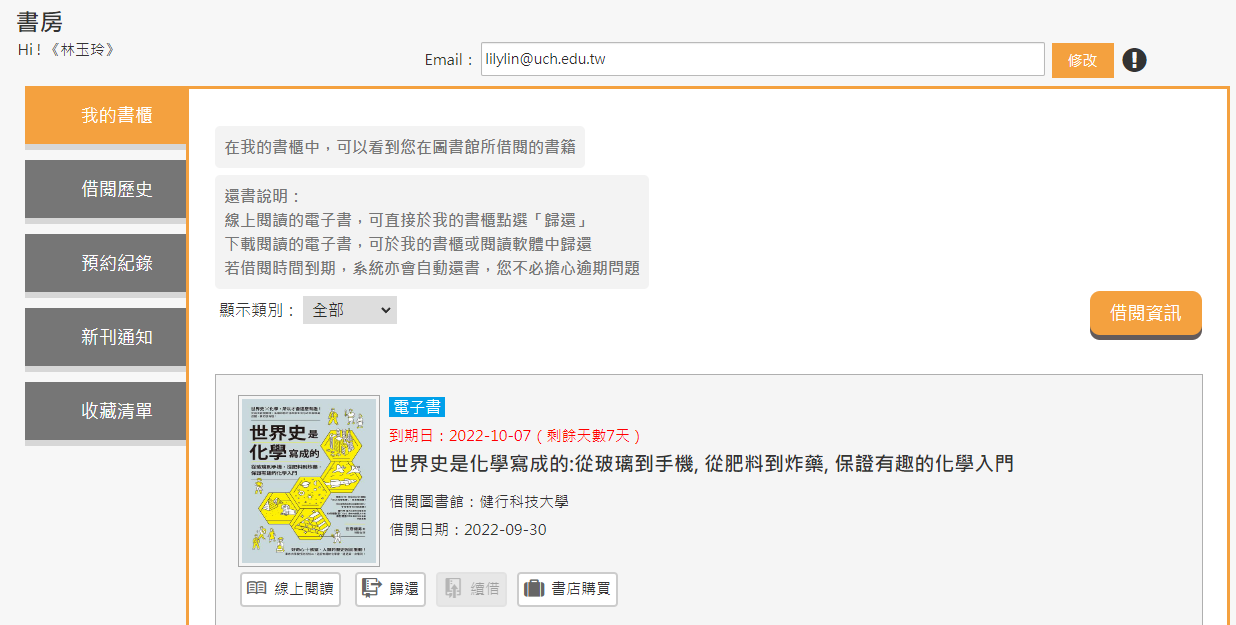 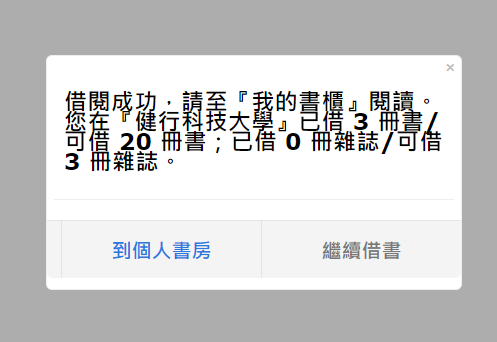 11
13
12
02
可以看到所有借的電子書
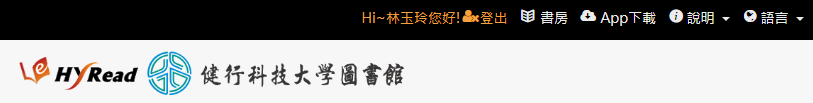 點書房
14
[Speaker Notes: 帳號密碼也是SIP帳號密碼
點借閱]
由圖書館網頁-電子資源查詢進入
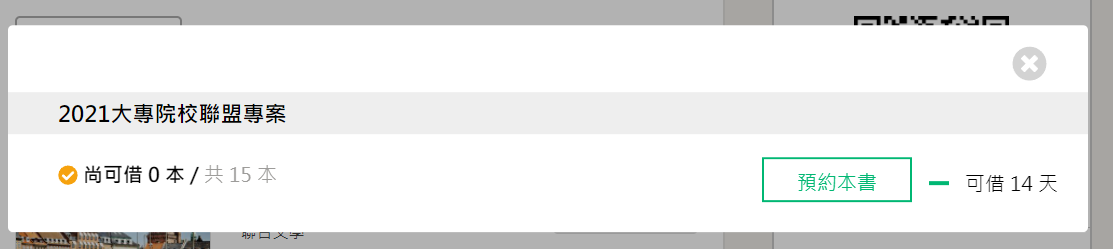 無借閱的數量時，
點預約排隊等候
15
02
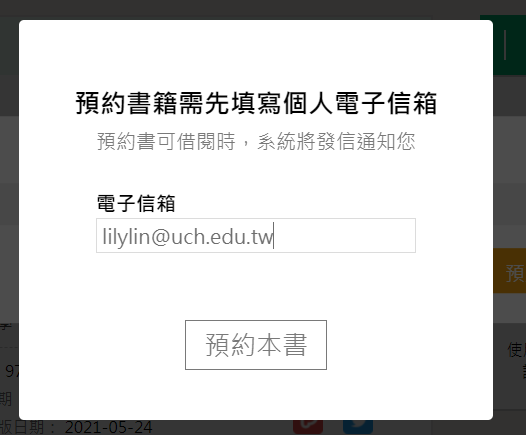 填寫SIP帳號
點預約本書排隊等候
16
[Speaker Notes: 如果出現借閱已滿，可以點選預約
可以閱讀時，就會通知，再進入個人書房就可以閱讀了]
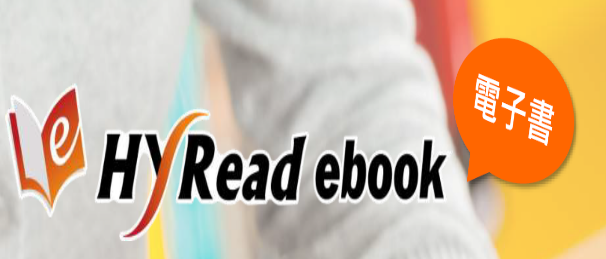 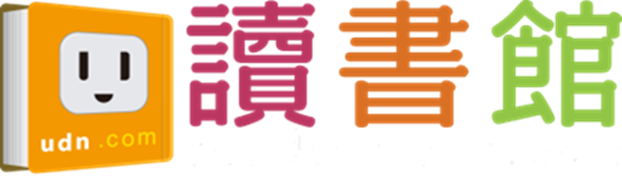 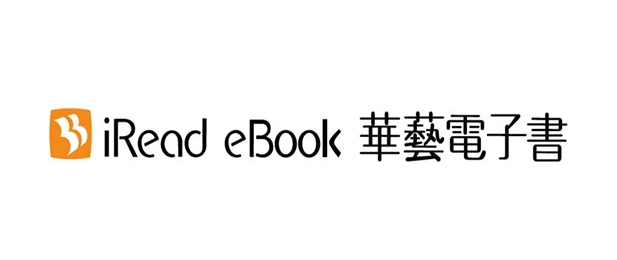 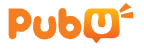 更多雲端閱讀豐富功能 
 等您親自來體驗
[Speaker Notes: 更多雲端閱讀豐富功能 ， 等您親自來體驗]
圖書館聯絡資訊
圖書館電子郵件信箱
其他聯絡方式
4581196轉學校分機3748~3758
lib@uch.edu.tw
圖書館APP
圖書館FB/IG
建議安裝圖書館APP
-查詢館藏
-到期提醒
-預約書到館等訊息不漏接。
各項公告、活動皆即時刊登。如有問題,可私訊喵編
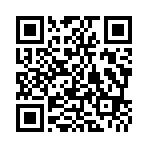 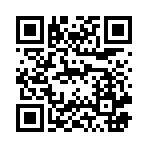 iOS
Android
IG
FB
感
謝
聆
聽
THANKS
健行科技大學圖書館